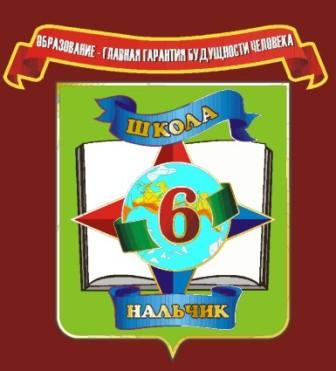 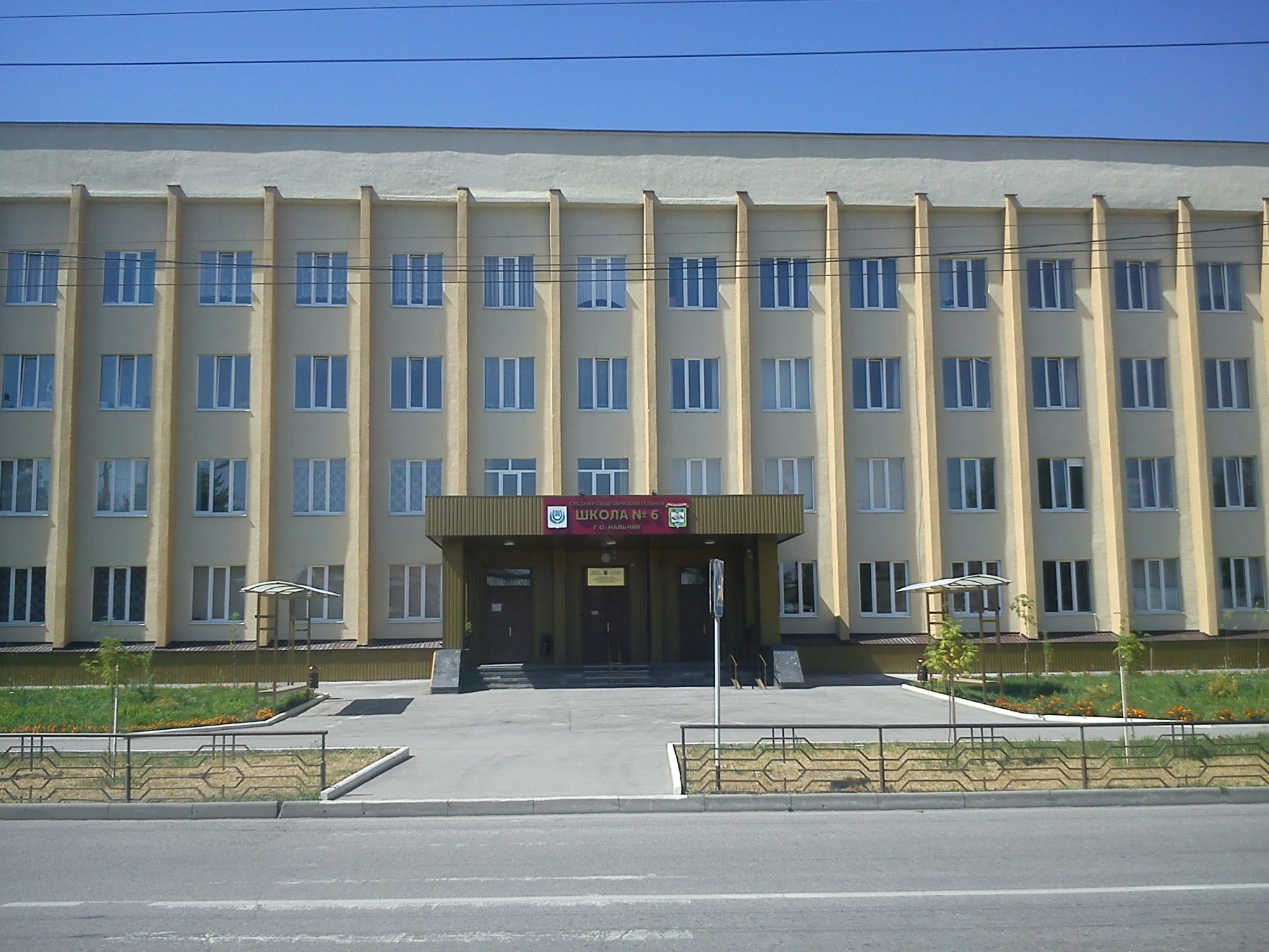 РОДИТЕЛЬСКОЕ СОБРАНИЕ  
МКОУ «СОШ № 6»
сентябрь 2022 года
1
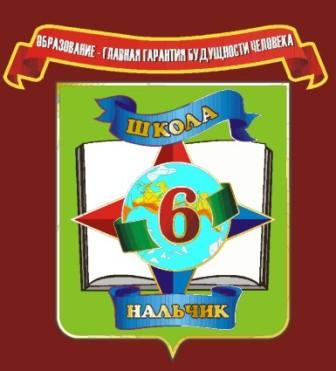 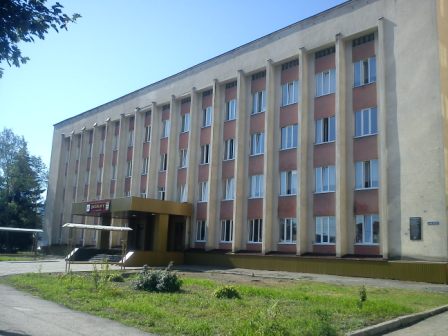 Повестка собрания
1. Об итогах работы школы за 2021-2022 учебный год и задачах на 2022-2023 учебный год.
2. Разное.
2
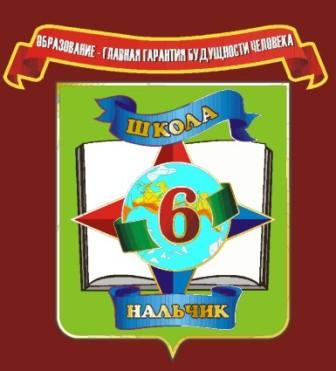 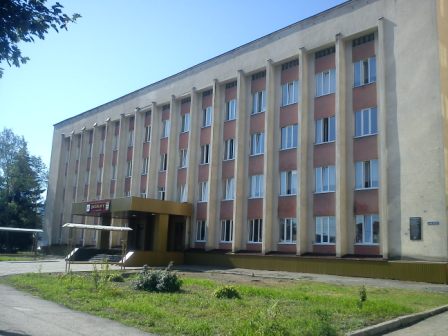 1. Об итогах работы школы за 2021-2022 учебный год и задачах на 2022-2023 учебный год.
3
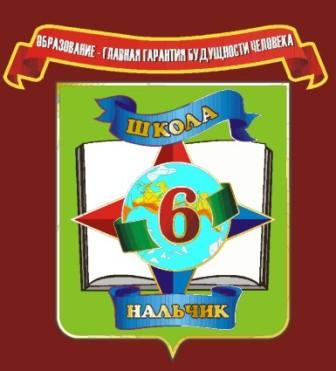 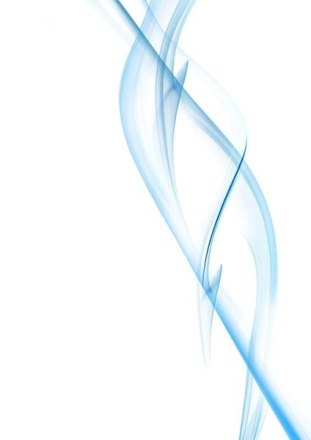 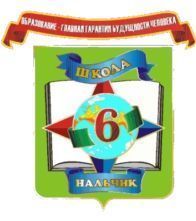 Об итогах работы школы за 2021- – 2022 учебный год и задачах на 2022 – 2023 учебный год.
Сохранность состава обучающихся школы.
Итоги успеваемости обучающихся.
Итоги сдачи ГИА.
Трудоустройство выпускников.
Достижения обучающихся
4
МКОУ «СОШ № 6» г.о. Нальчик КБР телефоны: 77 26 11; 77 77 56; 77 79 67; 77 39 58
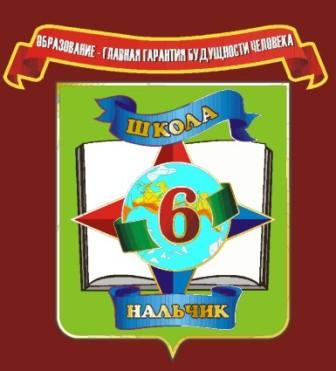 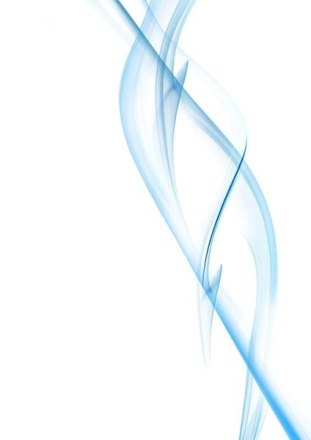 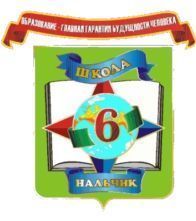 Сохранность состава обучающихся школы.
5
МКОУ «СОШ № 6» г.о. Нальчик КБР телефоны: 77 26 11; 77 77 56; 77 79 67; 77 39 58
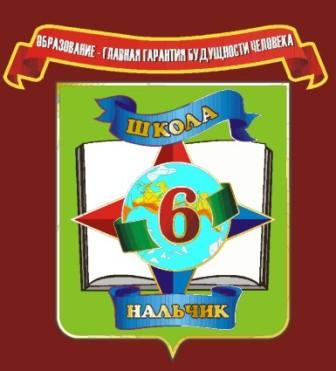 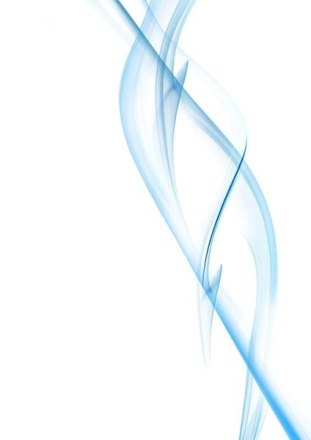 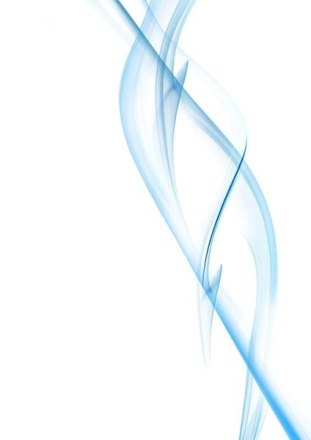 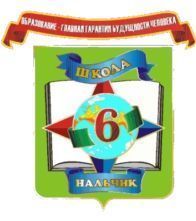 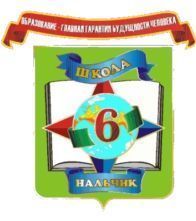 Национальный состав обучающихся школы
6
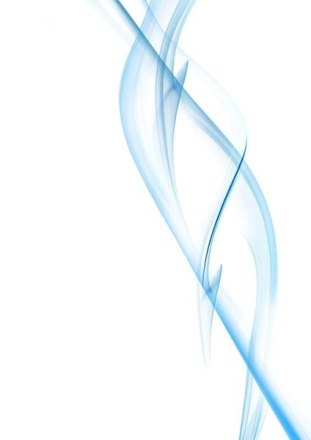 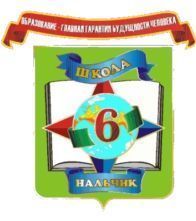 Результаты ЕГЭ в 2022 году
7
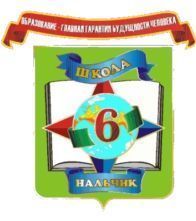 Сравнительный анализ результатов ЕГЭ
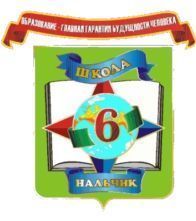 Итоги муниципального этапа Всероссийских олимпиад школьников
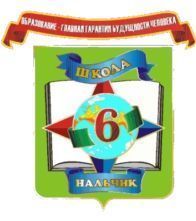 Преподаватели, подготовившие  призеров муниципального этапа олимпиад
Маркина Ирина Петровна
Чипова Диана Андзоровна
Байсиев  Рамазан Махмудович
Лукьяева Жанна Мухталимовна
Макоева Асият Латифовна
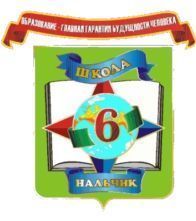 Золотые медалисты 2022 года……………….
Борукаев	Мухамед	Алиевич
Ворожба	Никита	Александрович
Гулиева 	Алина	 Азаматовна
Джантуева	Диана 	Алимовна
Кучменова	Аделя	Мустафаевна
Пшихачева	Сумейя	Ахмедовна
Белгарова	Карина	Артуровна
Беккиев	Рашид	Иссаевич
Кайсинова	Салима	Аслановна
Кукса	 Екатерина	 Андреевна
Кумыков 	Эльдар 	Хабасович
Бечелова	Айдана	Владимировна
Чочаев 	Ислам 	Жамалович
Моргунова	Вероника	Сергеевна
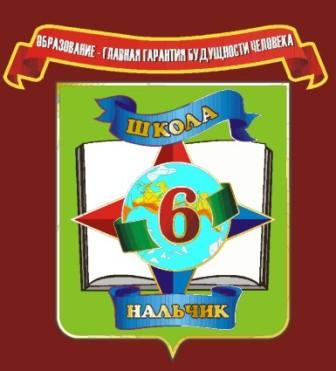 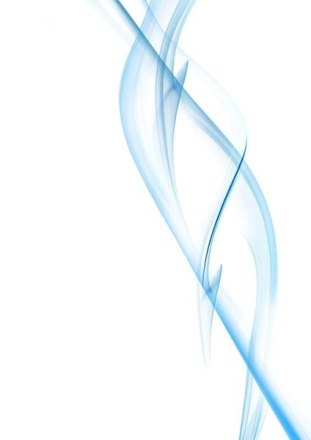 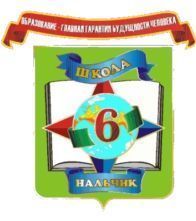 Трудоустройство выпускников
12
МКОУ «СОШ № 6» г.о. Нальчик КБР телефоны: 77 26 11; 77 77 56; 77 79 67; 77 39 58
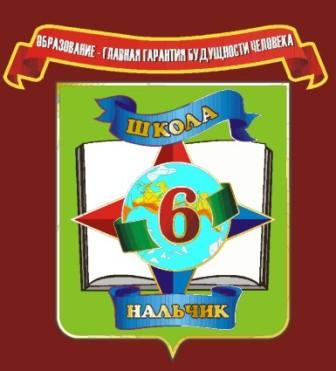 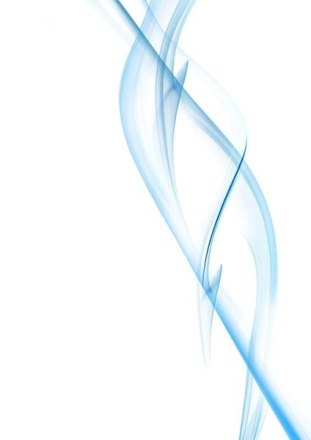 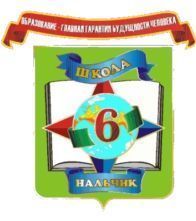 Трудоустройство выпускников
13
МКОУ «СОШ № 6» г.о. Нальчик КБР телефоны: 77 26 11; 77 77 56; 77 79 67; 77 39 58
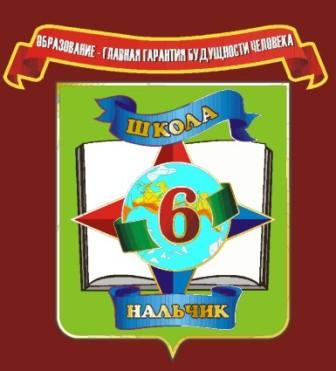 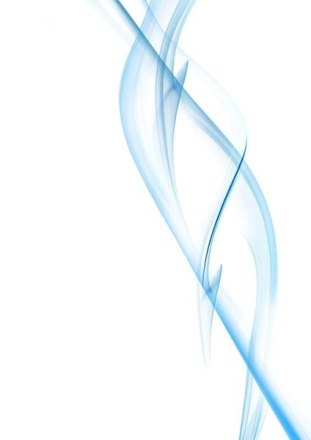 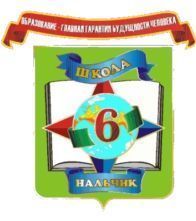 Значимые достижения обучающихся и мероприятия, прошедшие 
в 2021-2022 учебном году
14
МКОУ «СОШ № 6» г.о. Нальчик КБР телефоны: 77 26 11; 77 77 56; 77 79 67; 77 39 58
8 место в Рейтинге лучших школ КБР по количеству выпускников, поступивших в ведущие вузы России
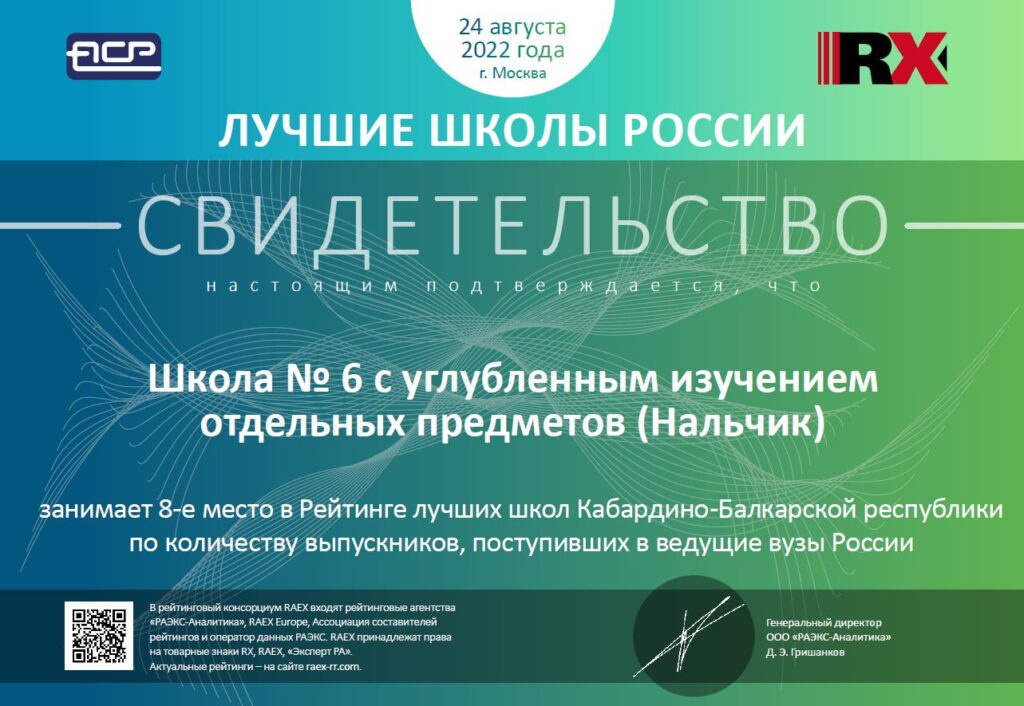 Участие в финале Всероссийской военно-спортивной игры «Победа»
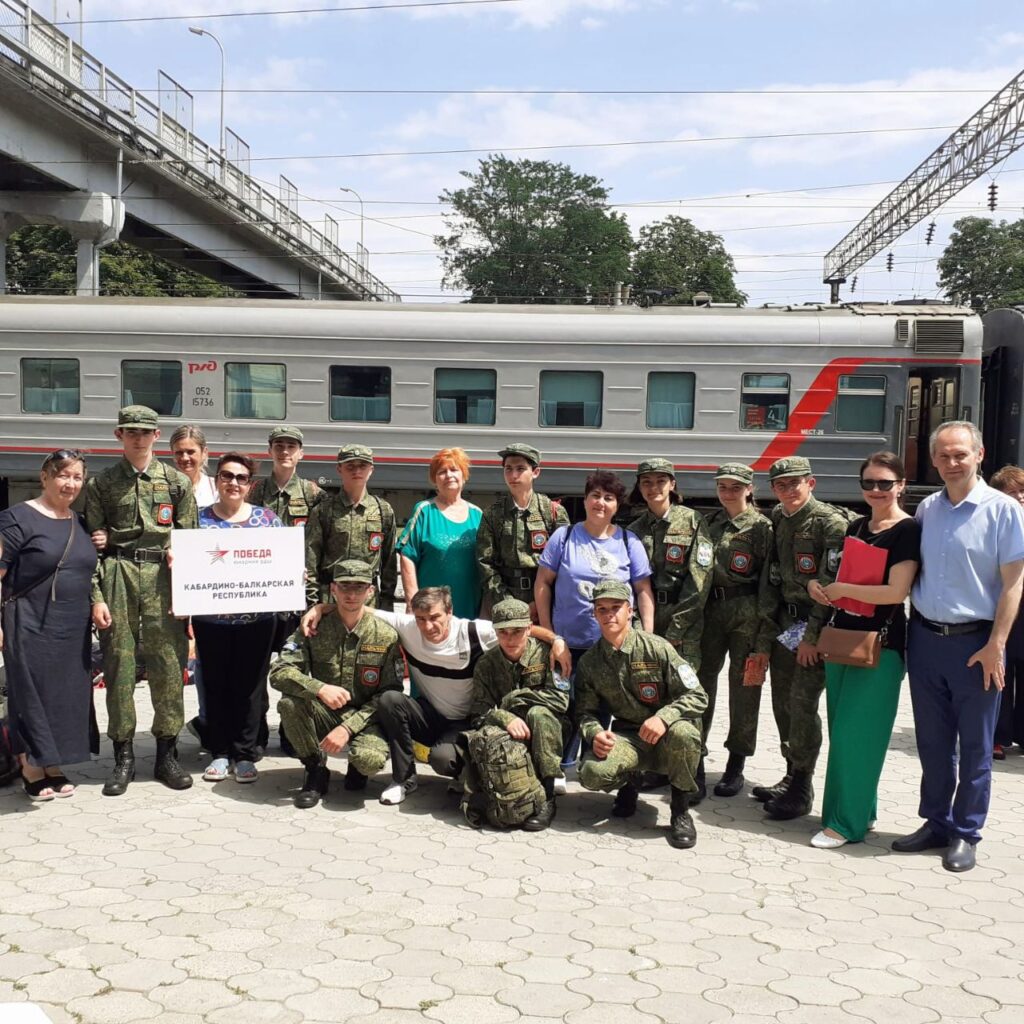 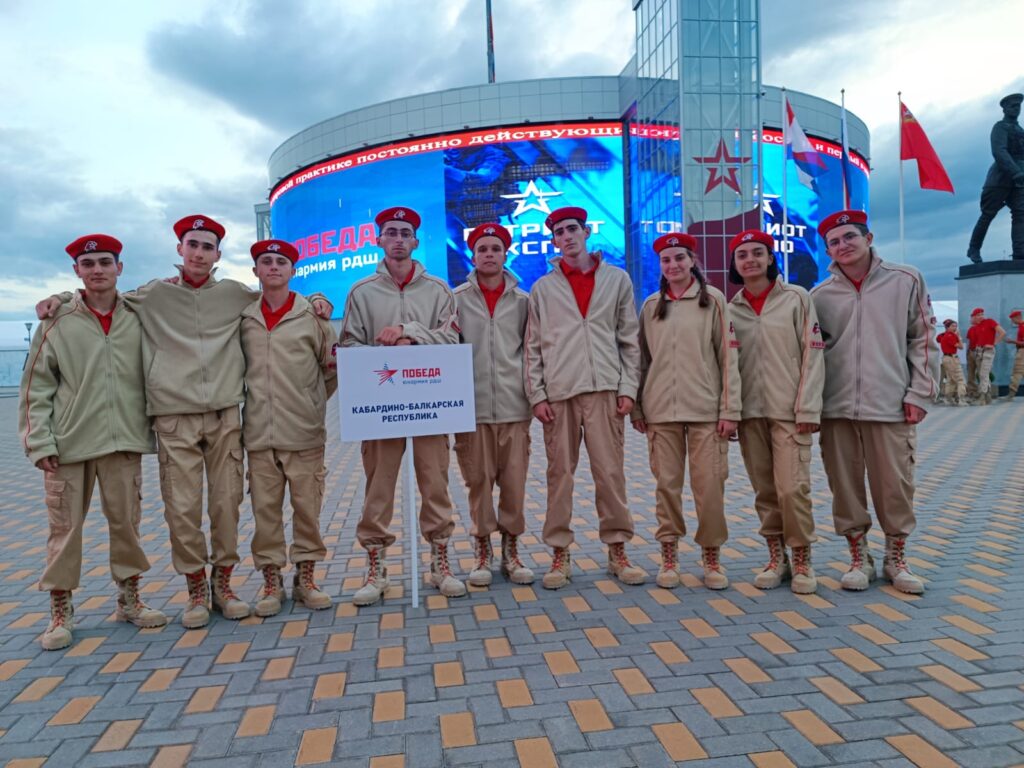 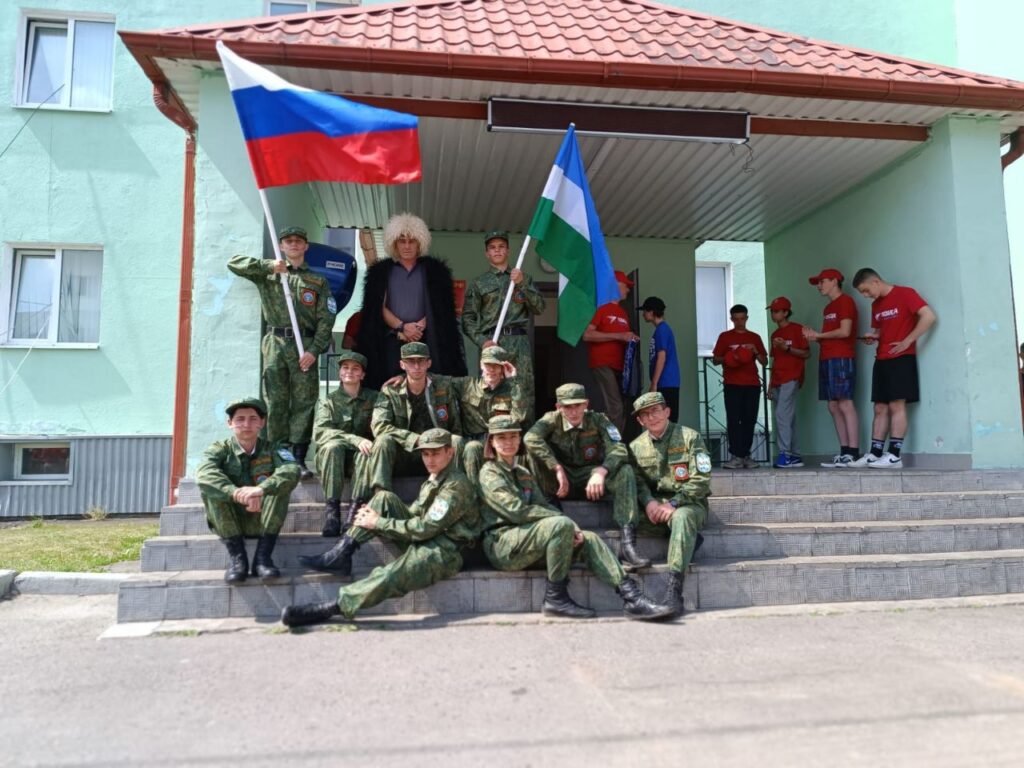 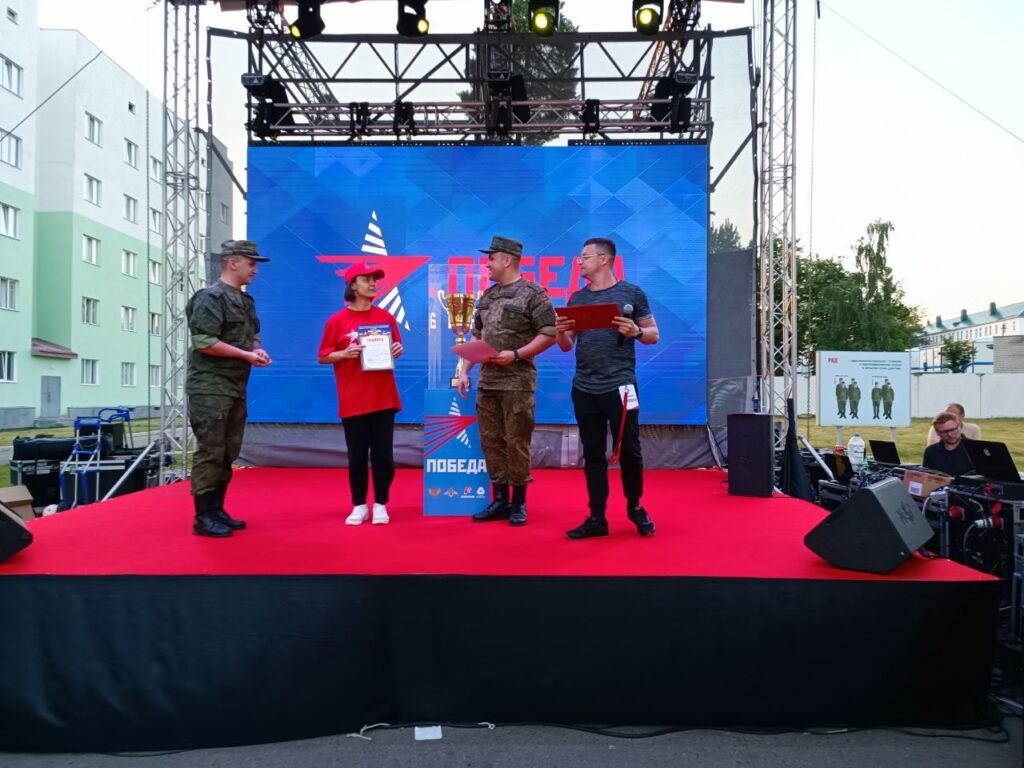 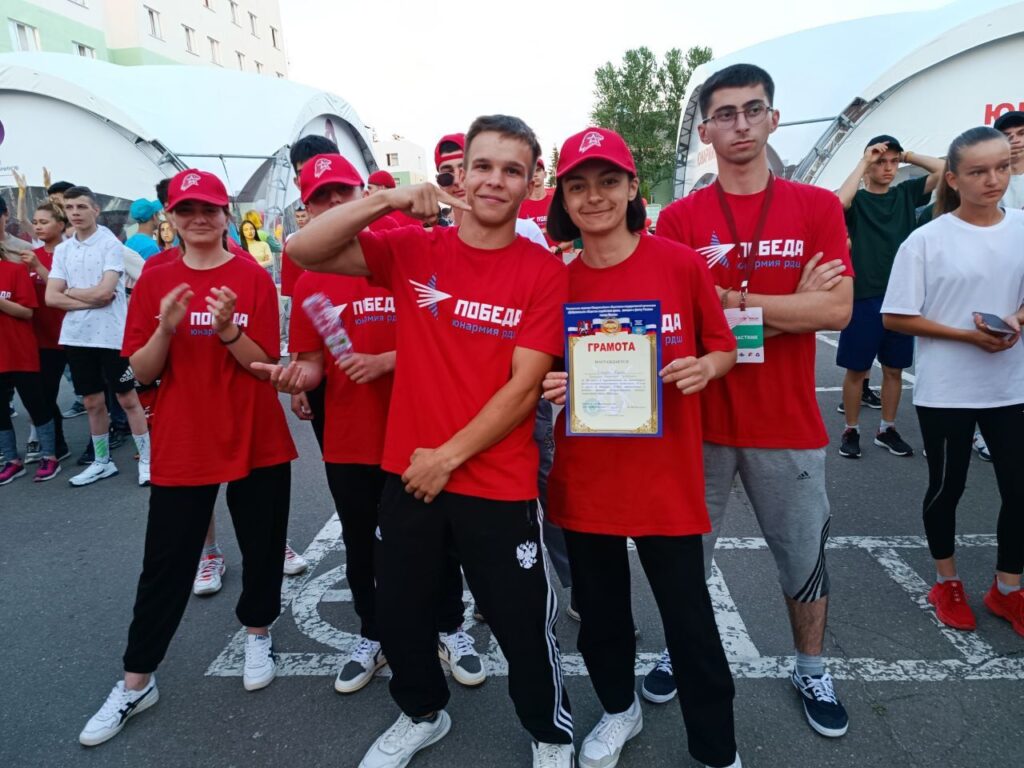 Республиканский этап военно-спортивной игры «Победа»1 место
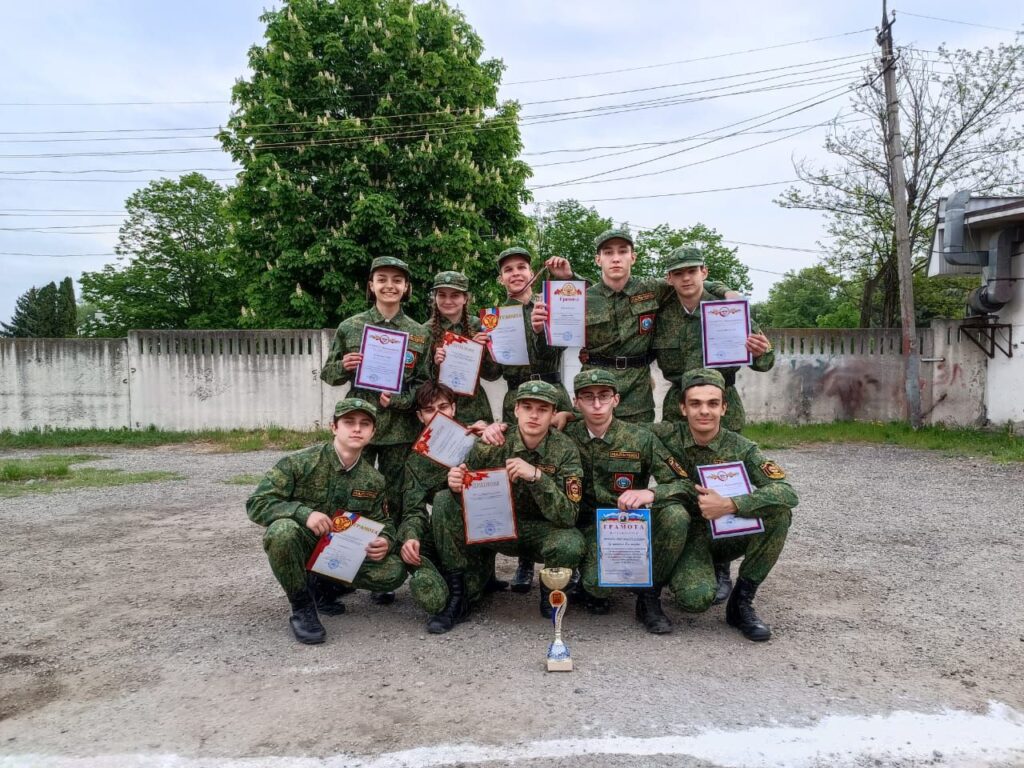 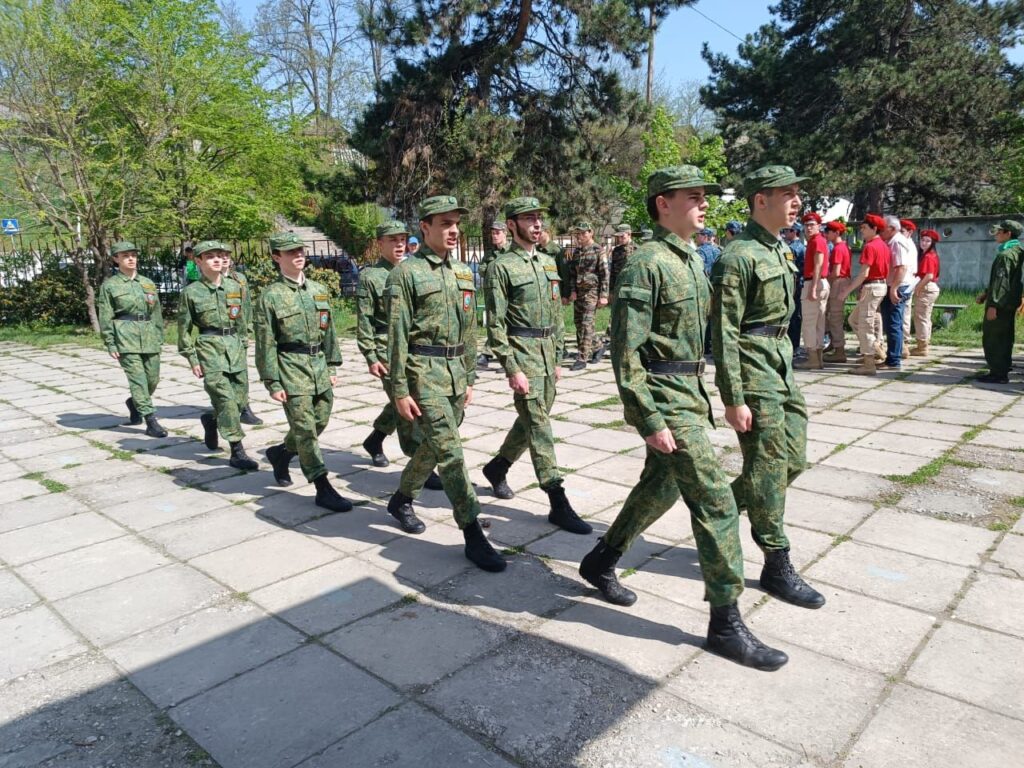 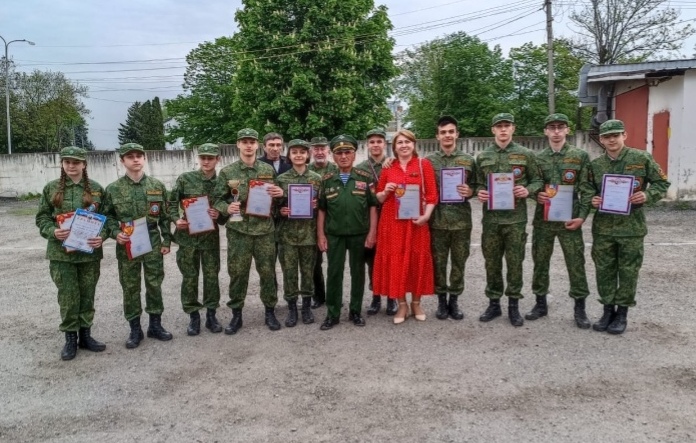 Городской этап военно-спортивной игры «Победа»1 место
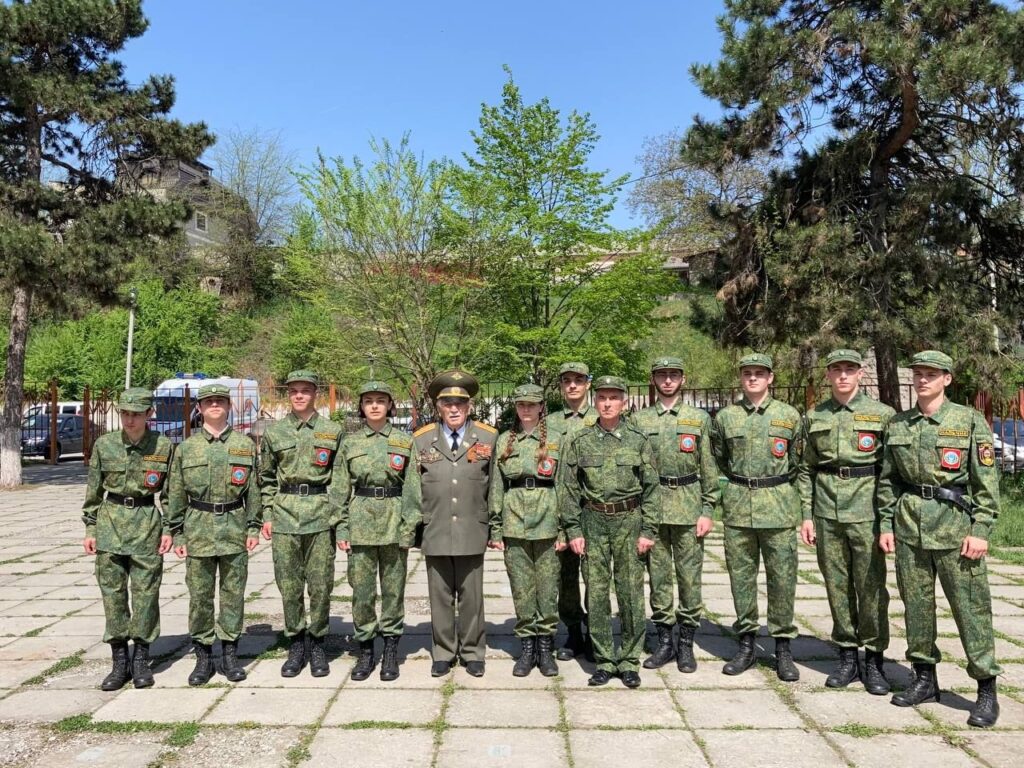 Городской этап «АрМИ» - 2022»2 место
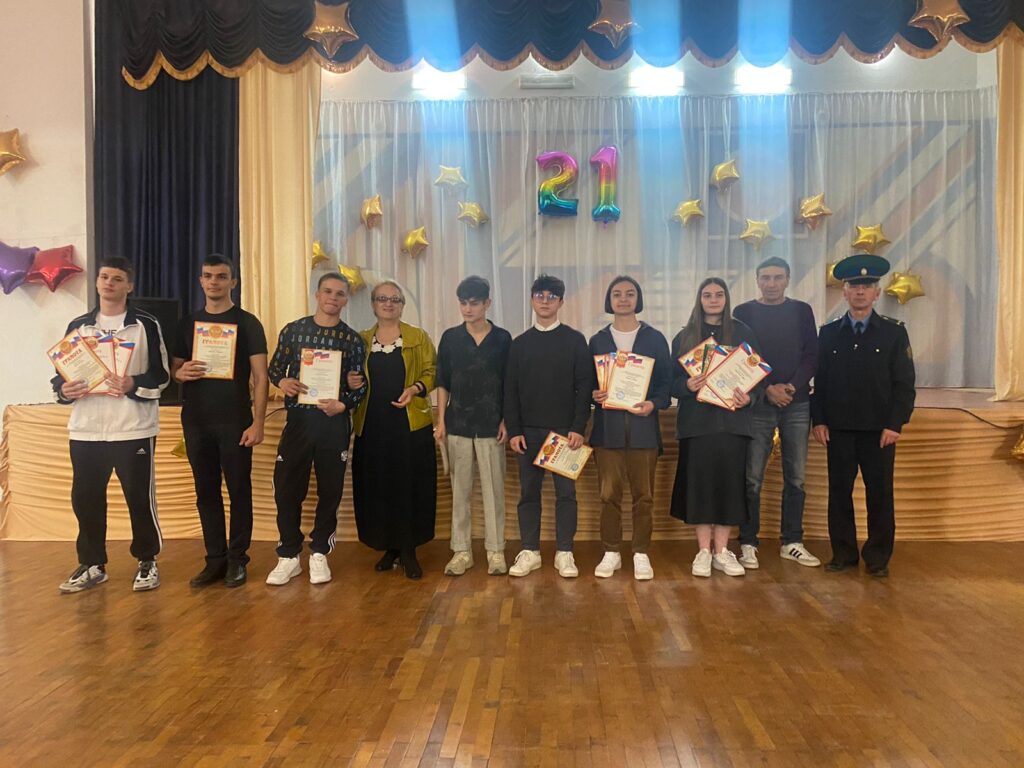 Городские соревнование «Чудо-шашки»»2 место
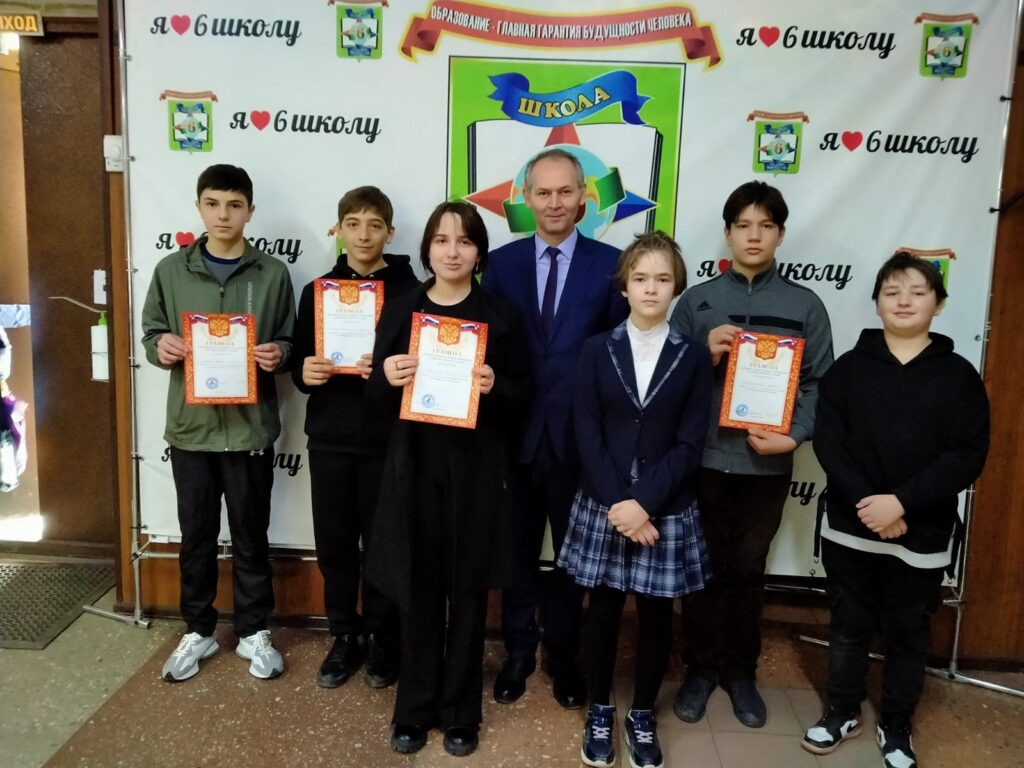 Городская спартакиада молодежи допризывного возраста3 место
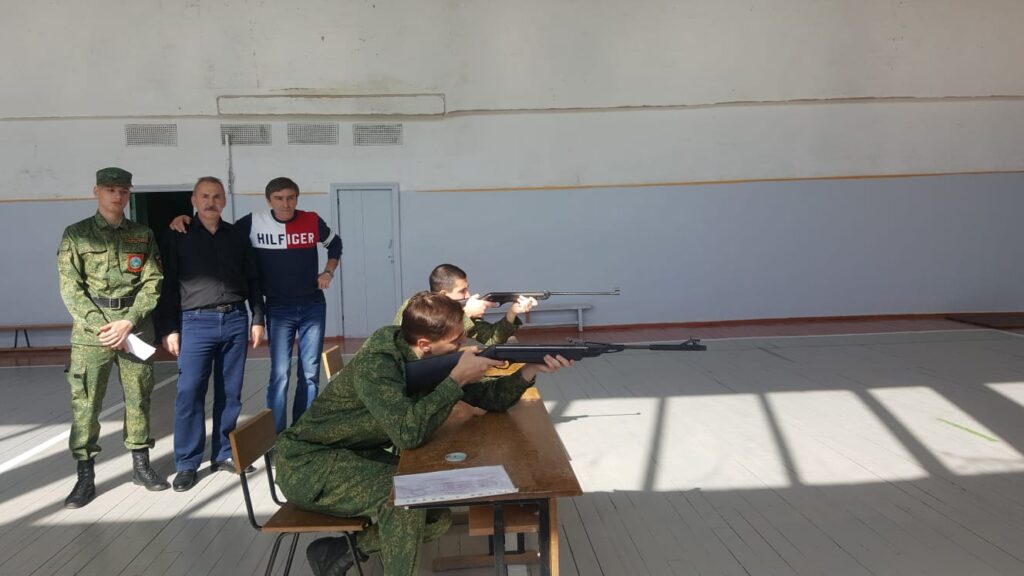 «Городские соревнования по армреслингу» 3 место
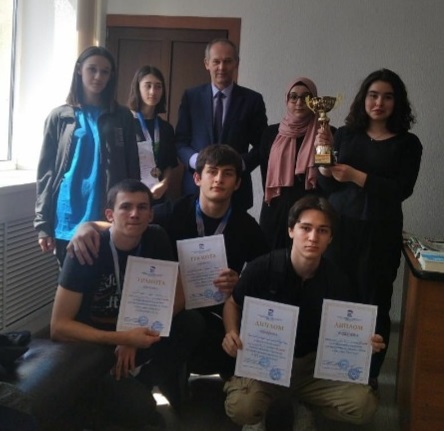 Городской этап Всероссийского фестиваля «Веселые старты» 3 место
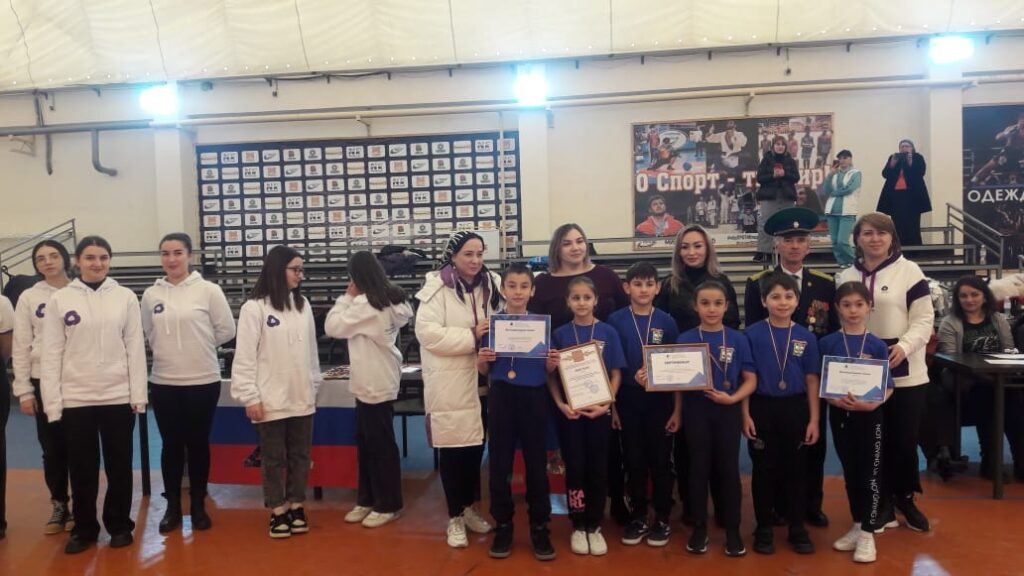 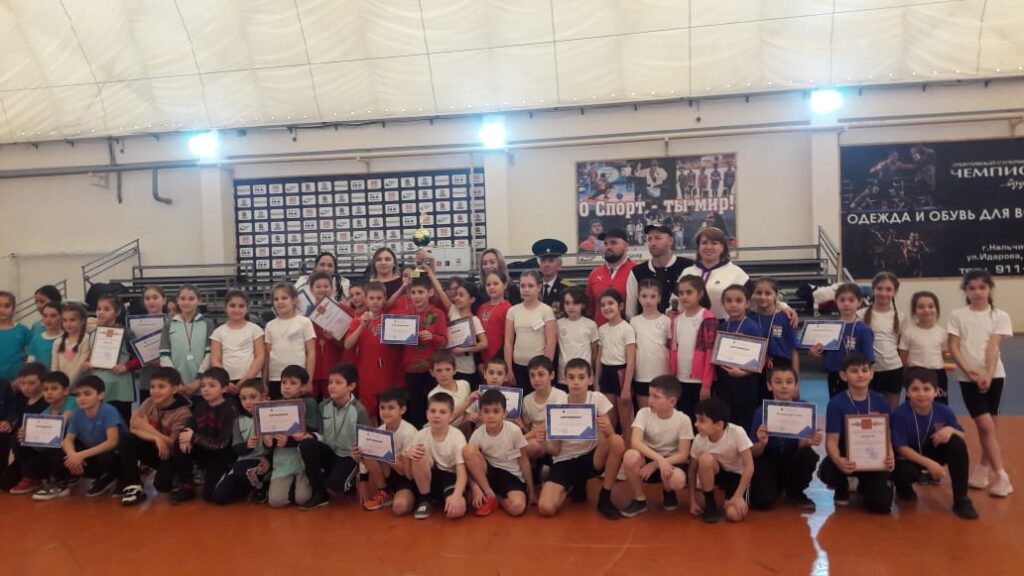 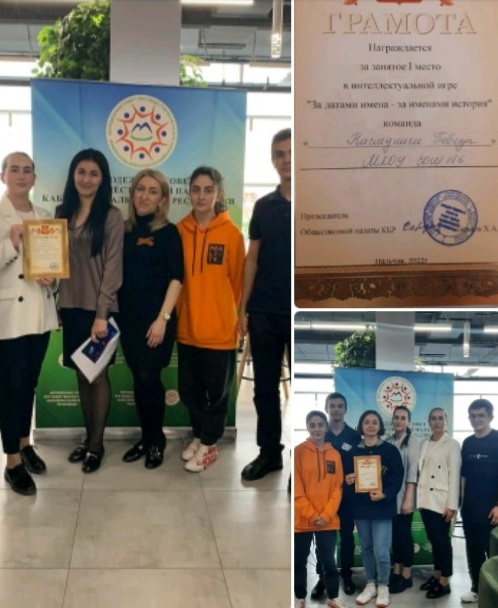 1 место в республиканском интеллектуальной игре
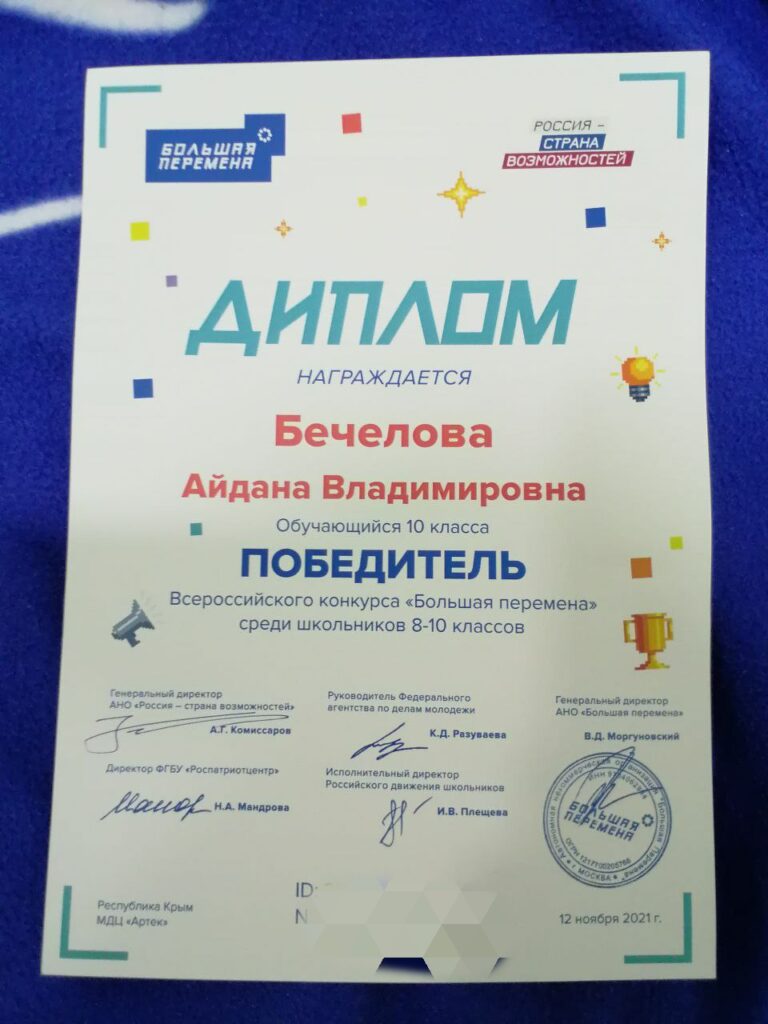 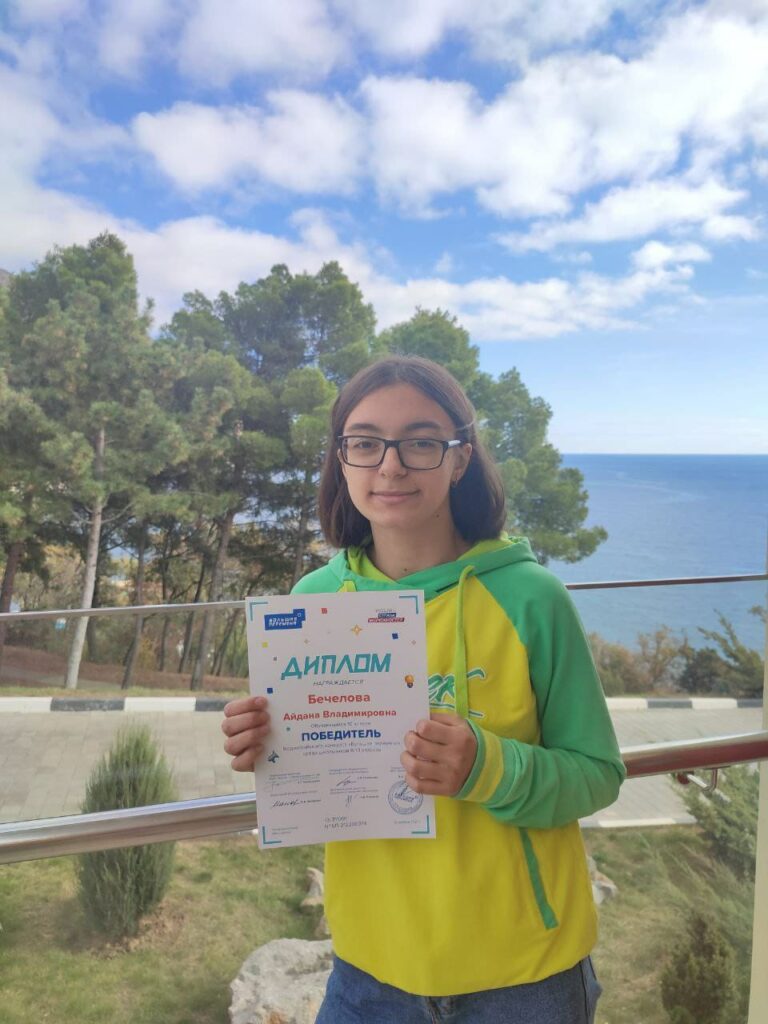 Победитель  финала  Большая перемена БЕЧЕЛОВА Айдана
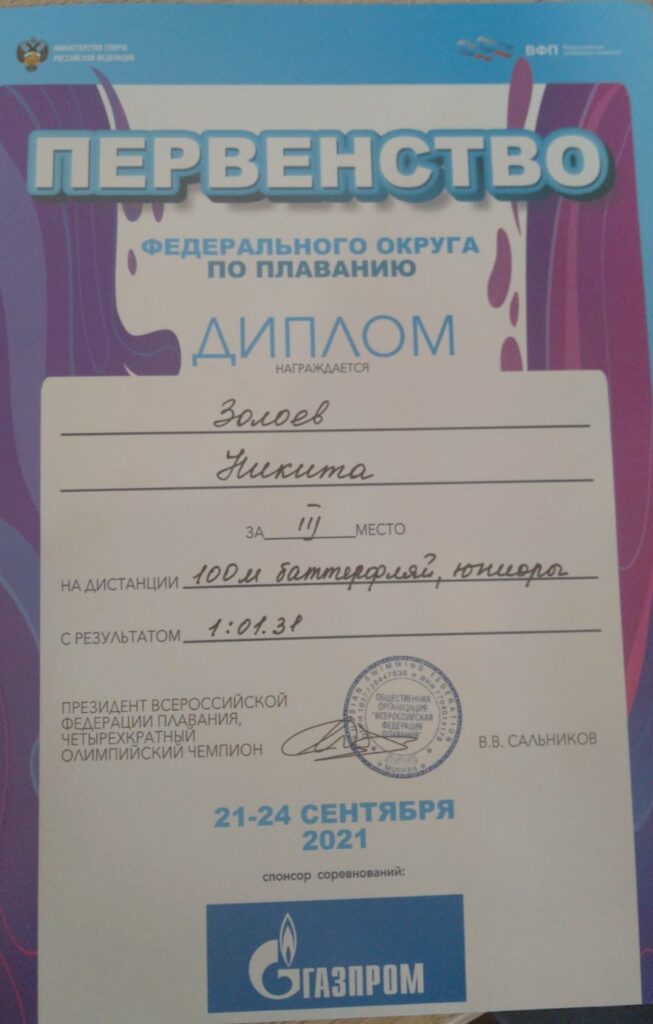 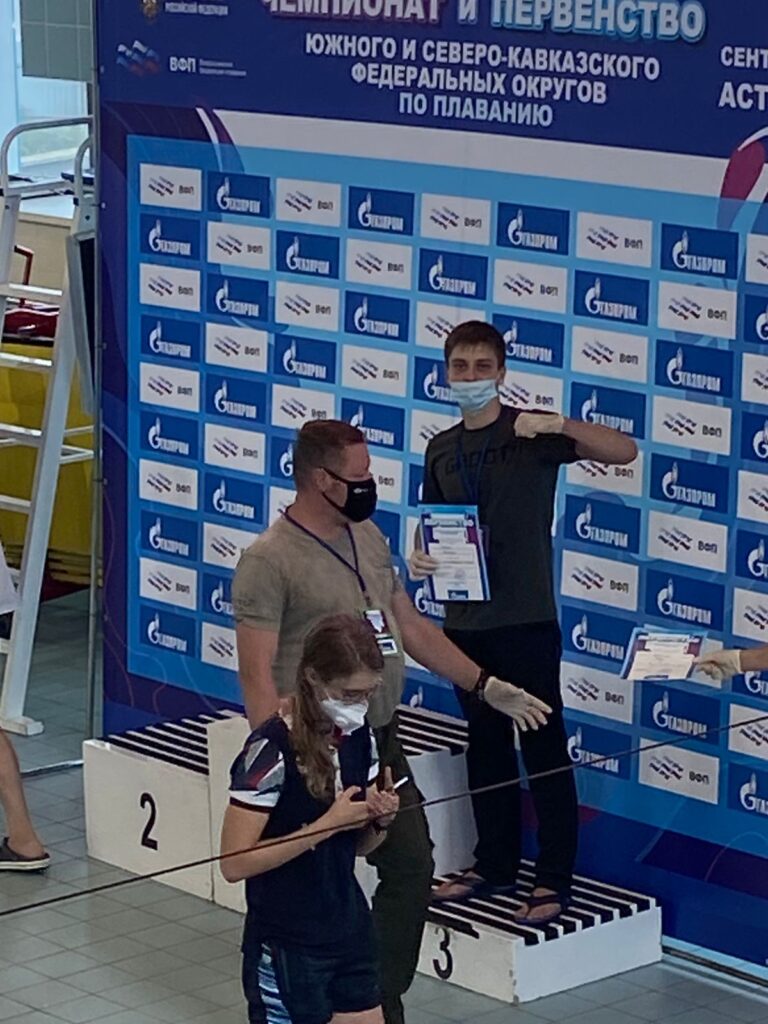 Призер Первенства СКФО по плаванию ЗОЛОЕВ Никита
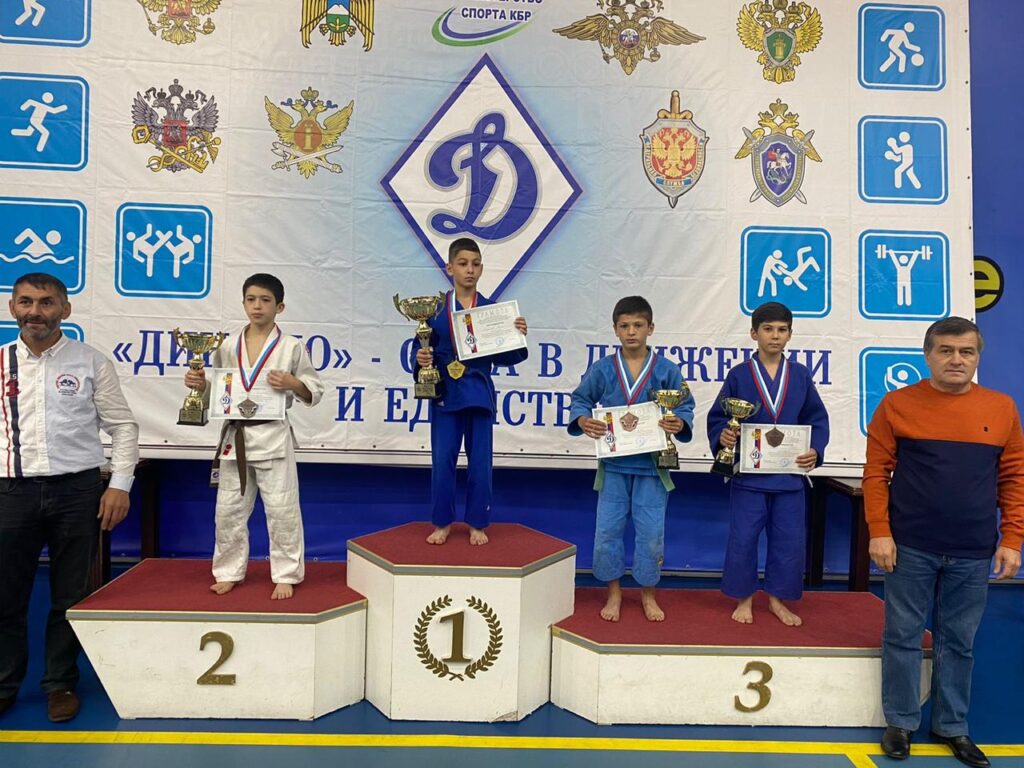 Призер Первенства СКФО по спортивным единоборствам КОНОВ Алим
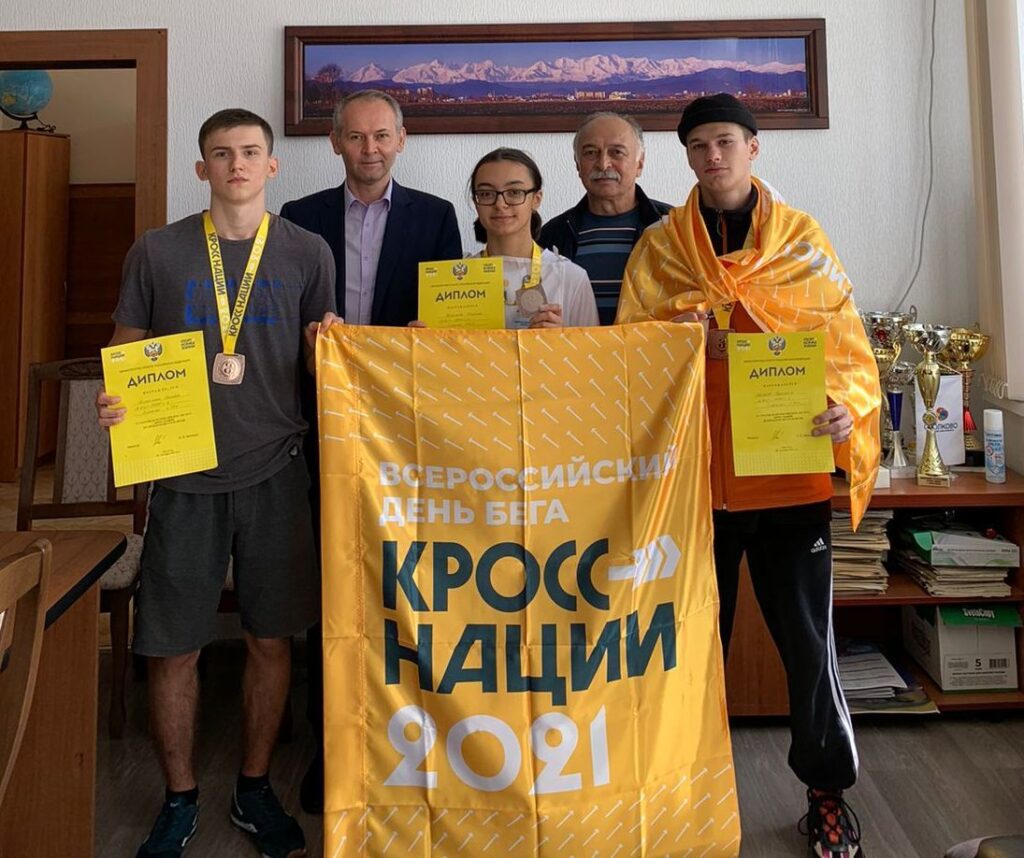 3 место во Всероссийском дне бега «Кросс нации» Бечелова Айдана, Селютин Роман, Ойтов Рустам
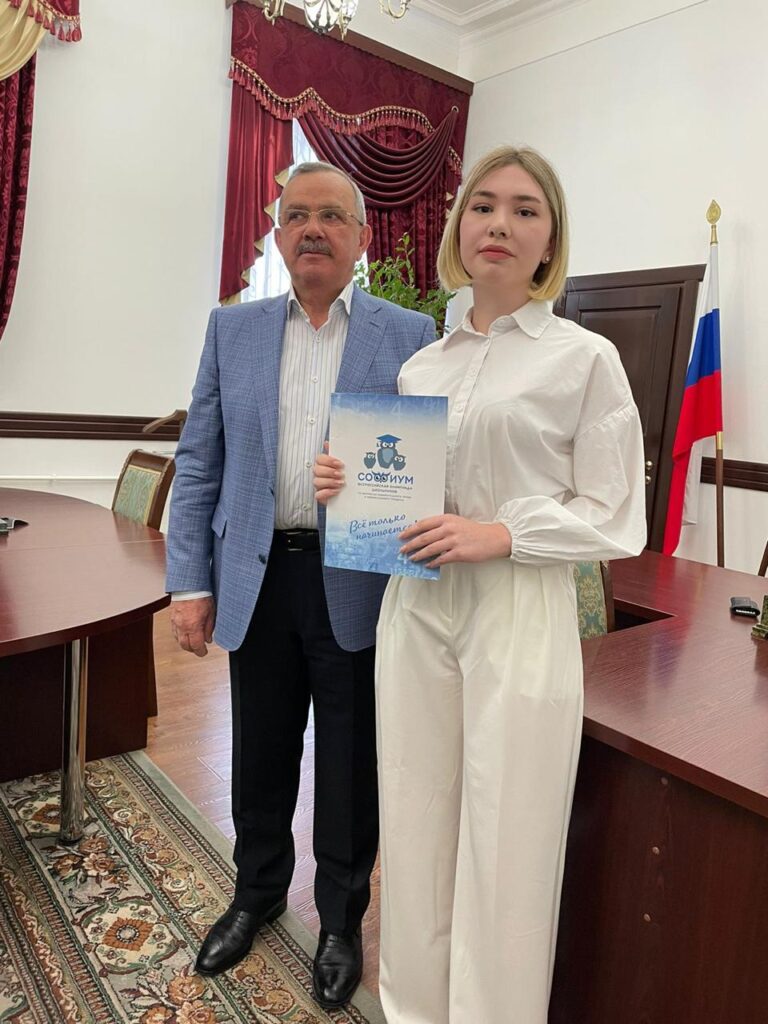 Победитель регионального этапа Всероссийской олимпиады по избирательному праву и избирательному процессу «Софиум» КУЧМЕНОВА Аделя
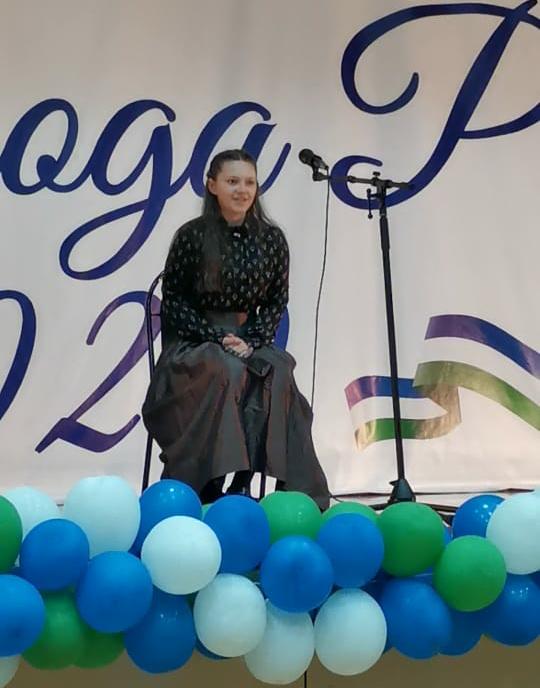 2 место в Республиканском конкурсе «Мой Достоевский» ГАНИНА Яна
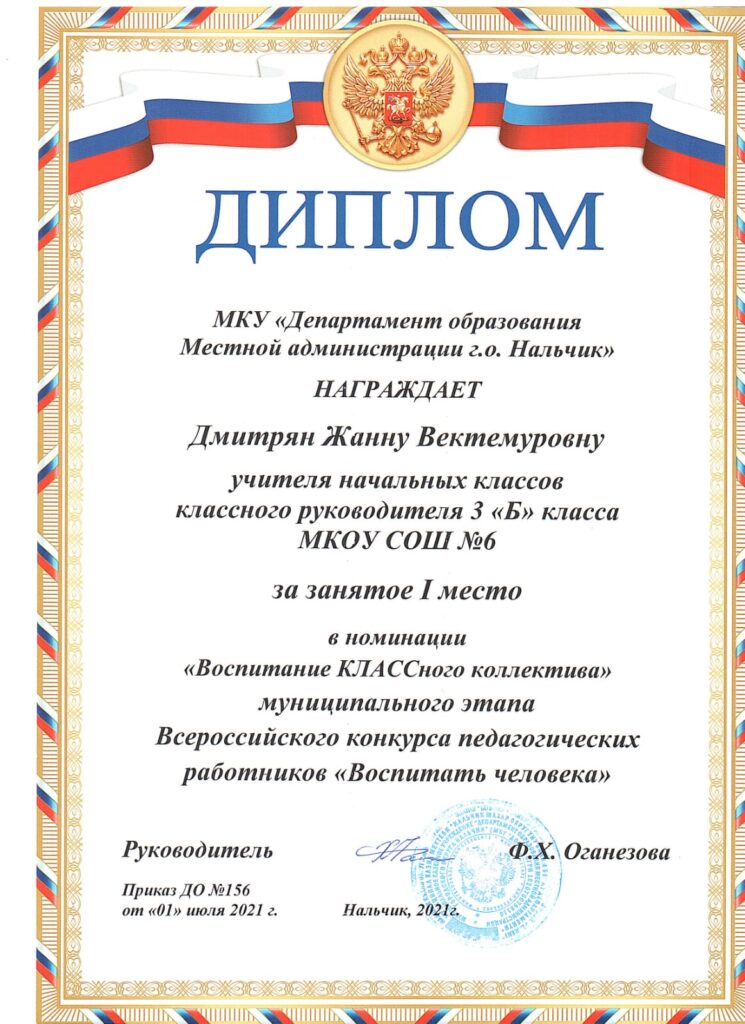 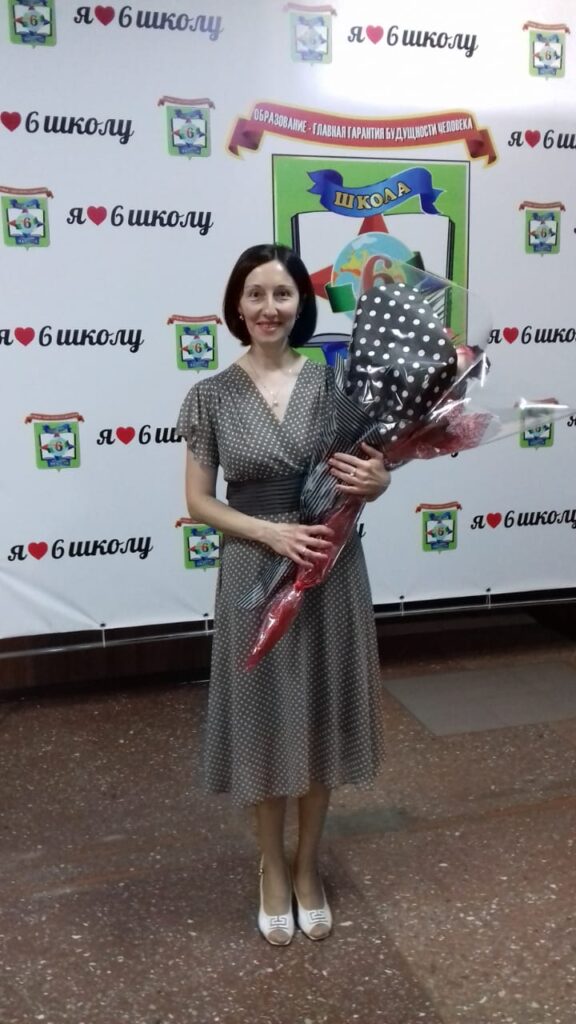 Победитель муниципального этапа Всероссийского конкурса педагогических работников «Воспитать человека» Дмитрян Жанна Вектемуровна
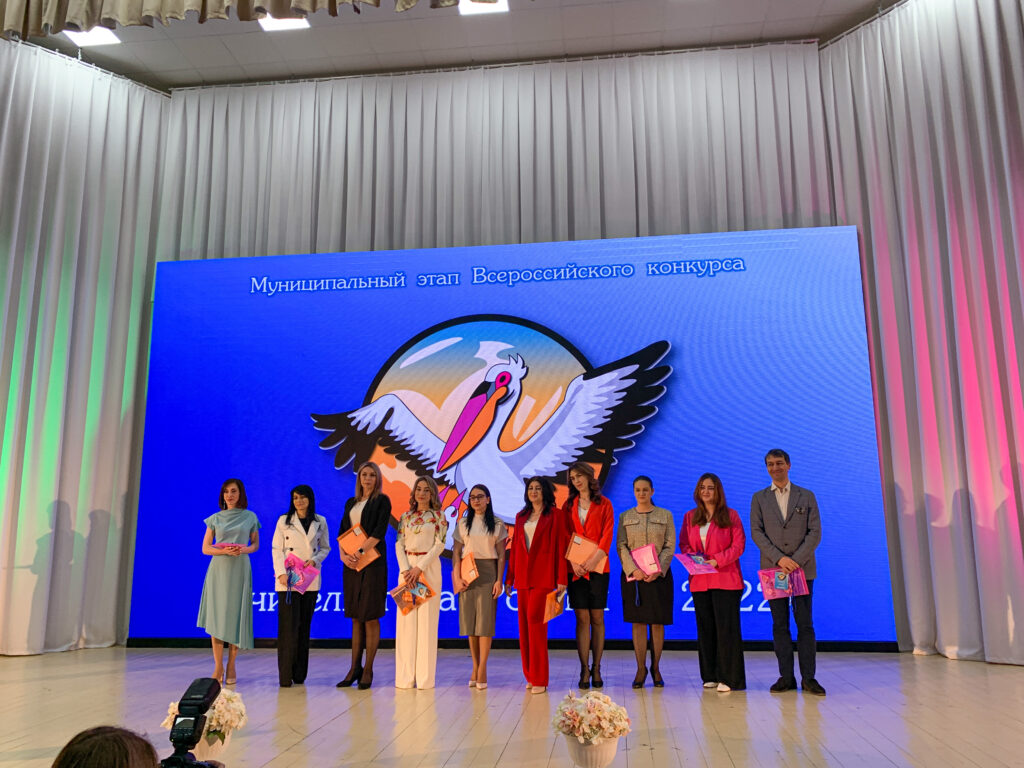 Лауреат в номинации конкурса «Учитель года – 2022» Пшихачева Саида Артуровна
1сентября
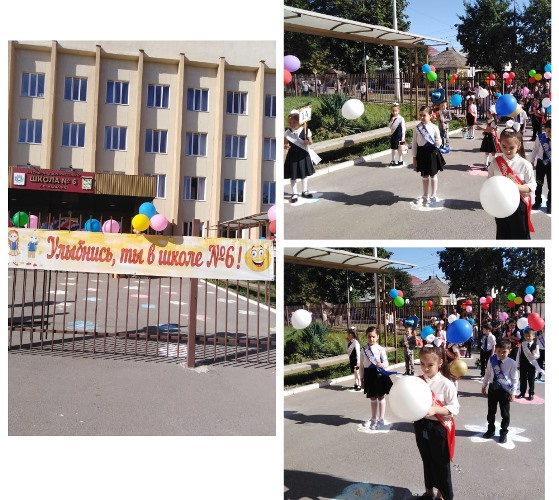 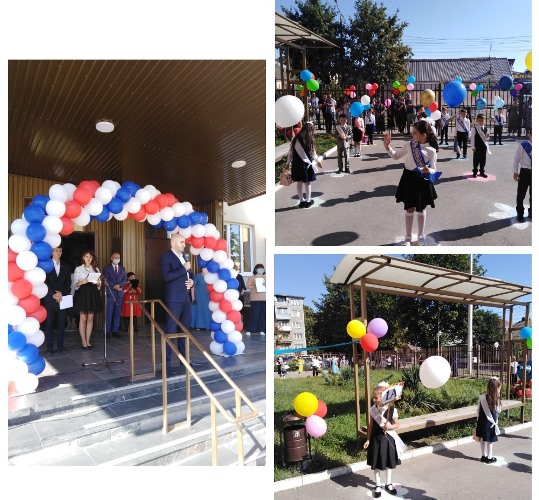 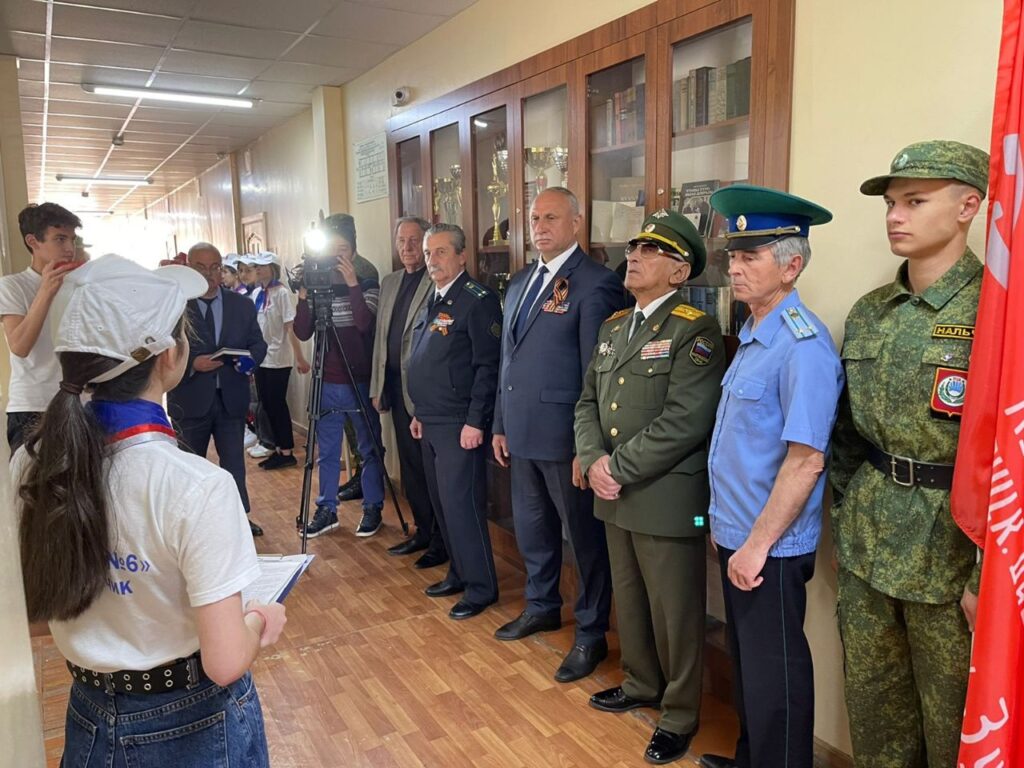 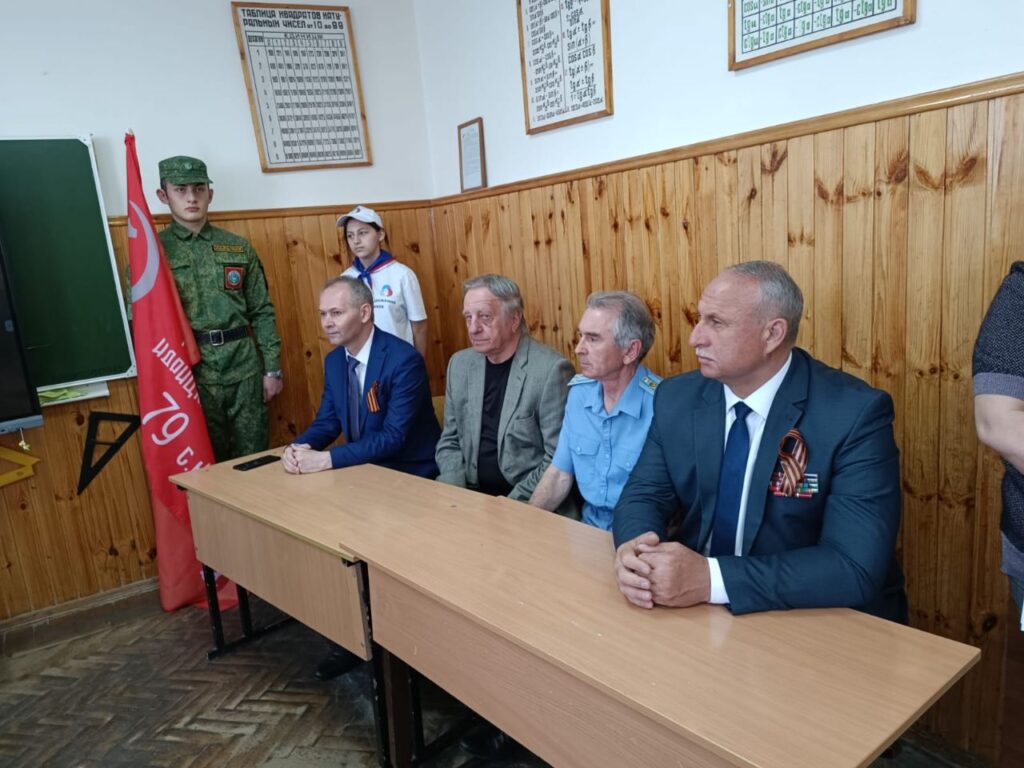 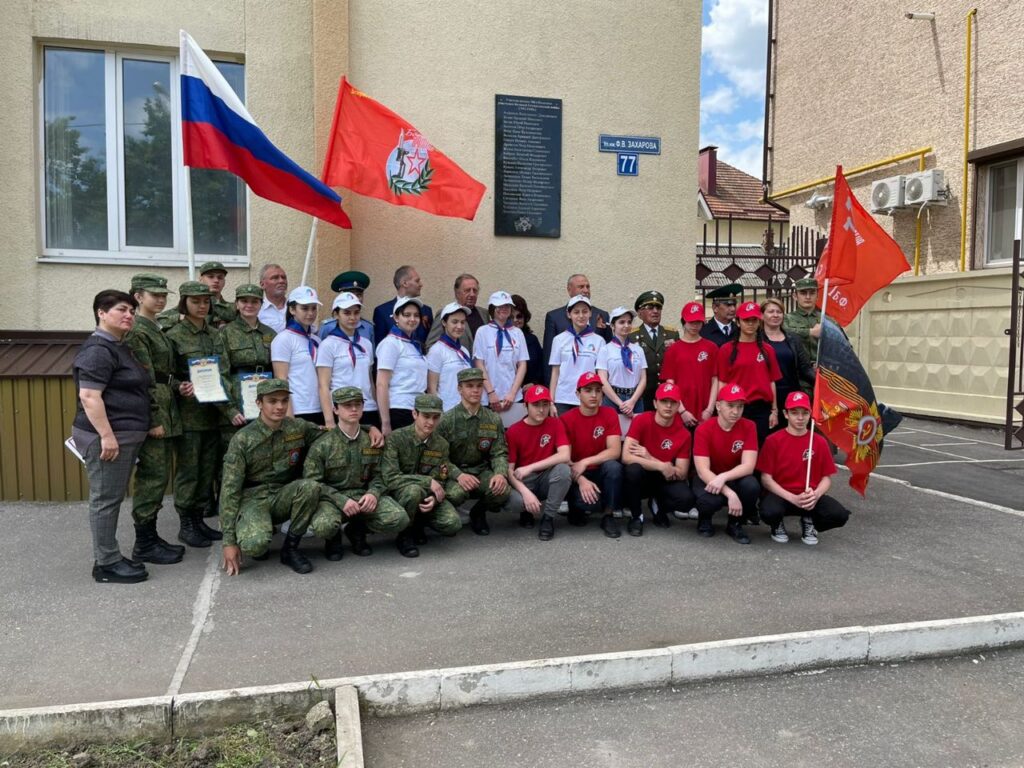 Открытие экспозиции, посвященной ветерану ВОВ, выпускнику нашей школы — Белану Юрию Ивановичу
Состязание клубов «Юные друзья пограничников»
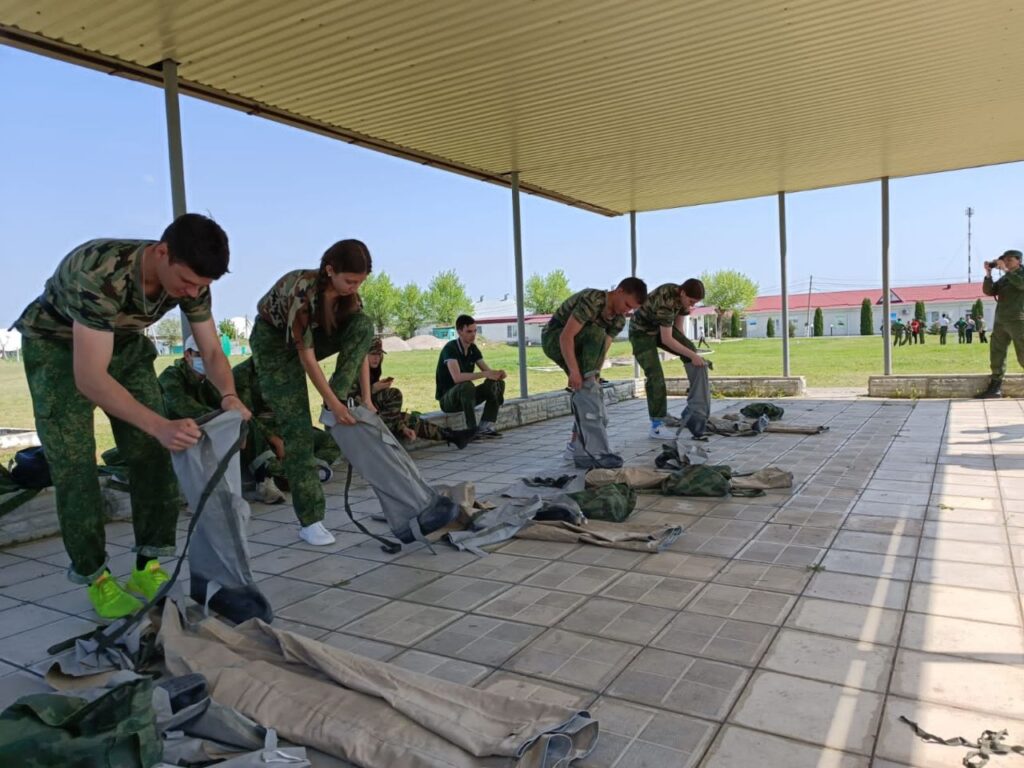 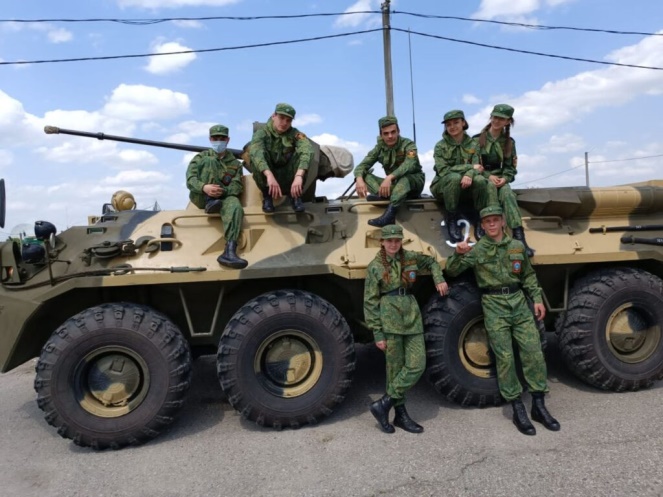 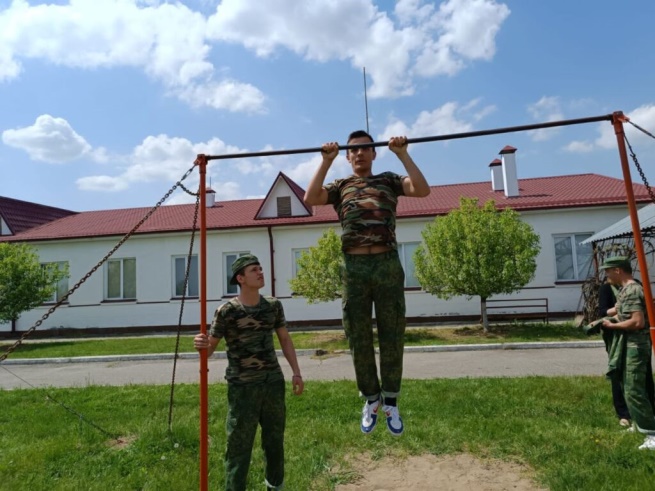 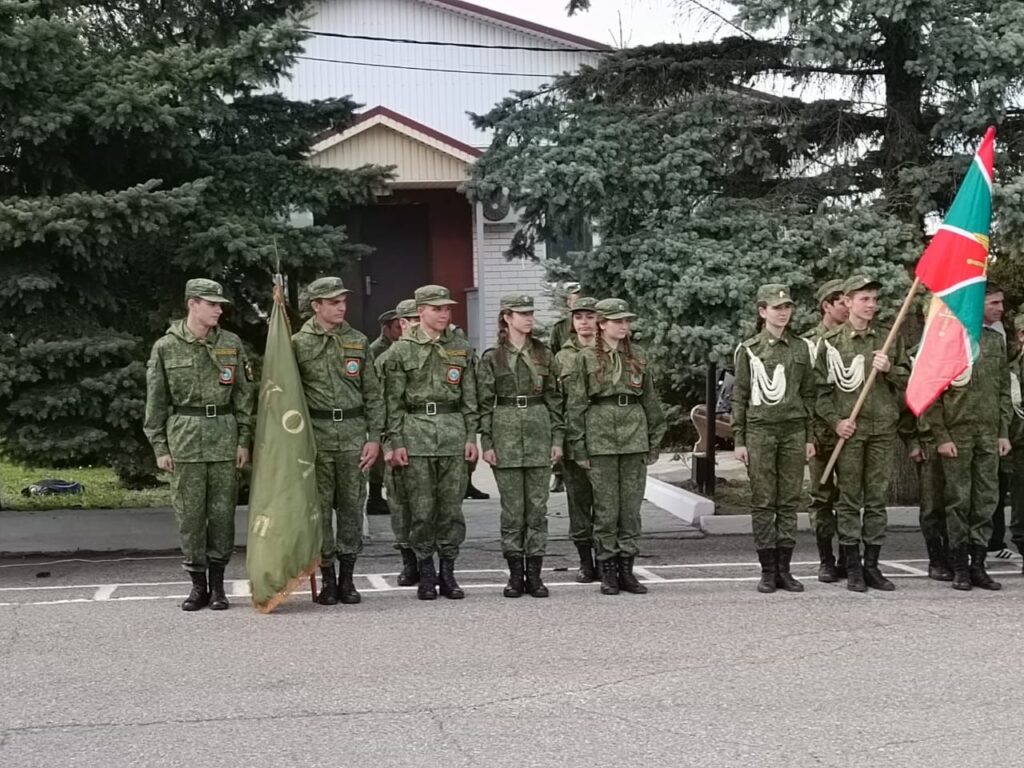 Конкурс «Лучшая новогодняя игрушка»
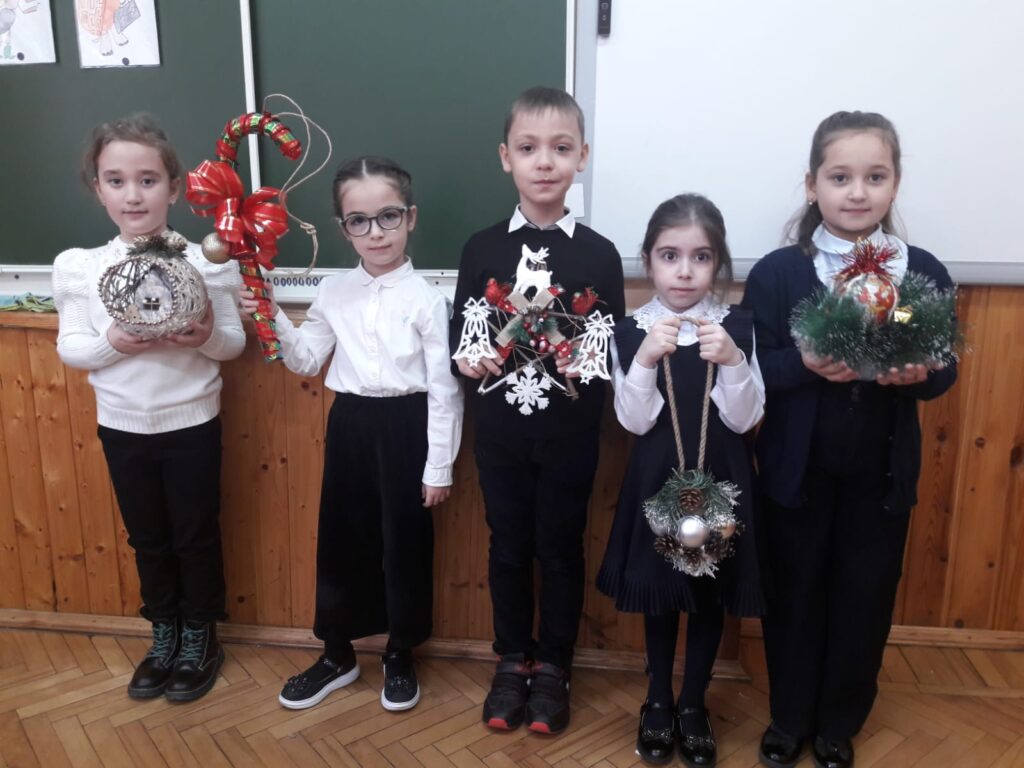 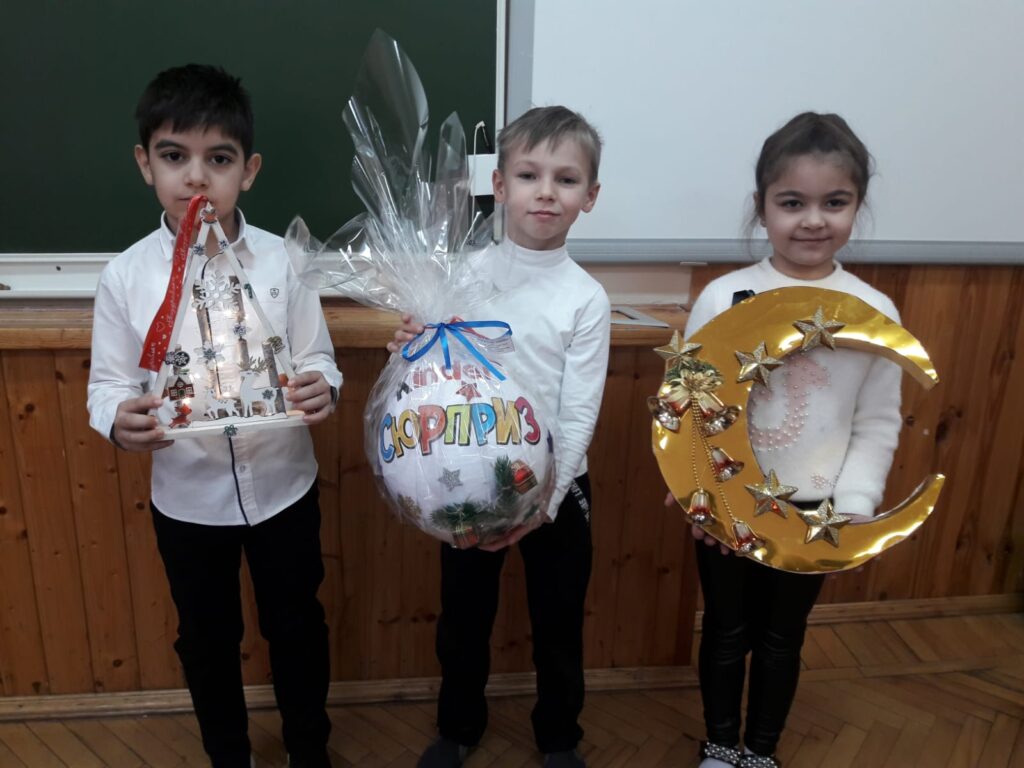 Экологический фестиваль «Заповедная симфония»
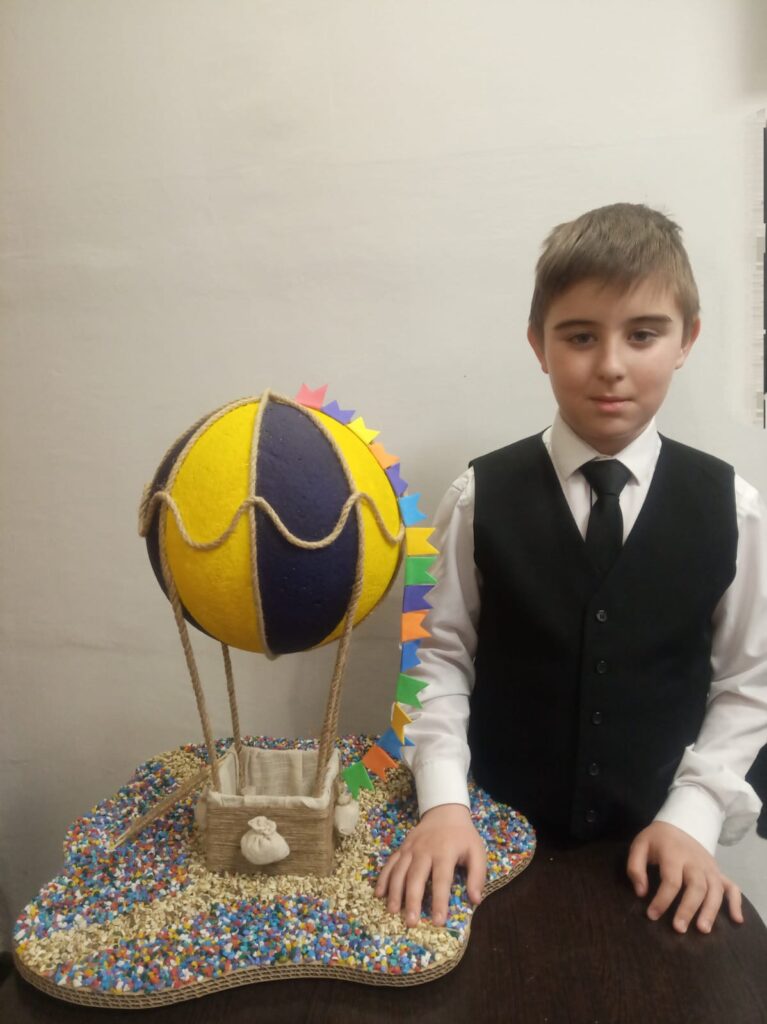 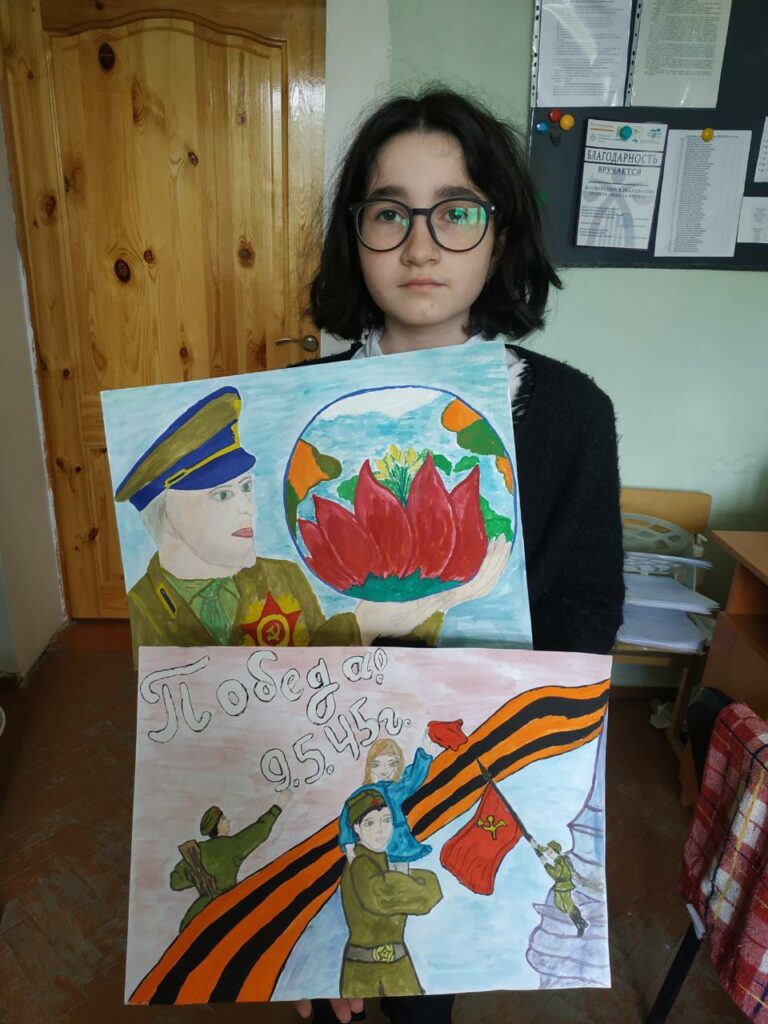 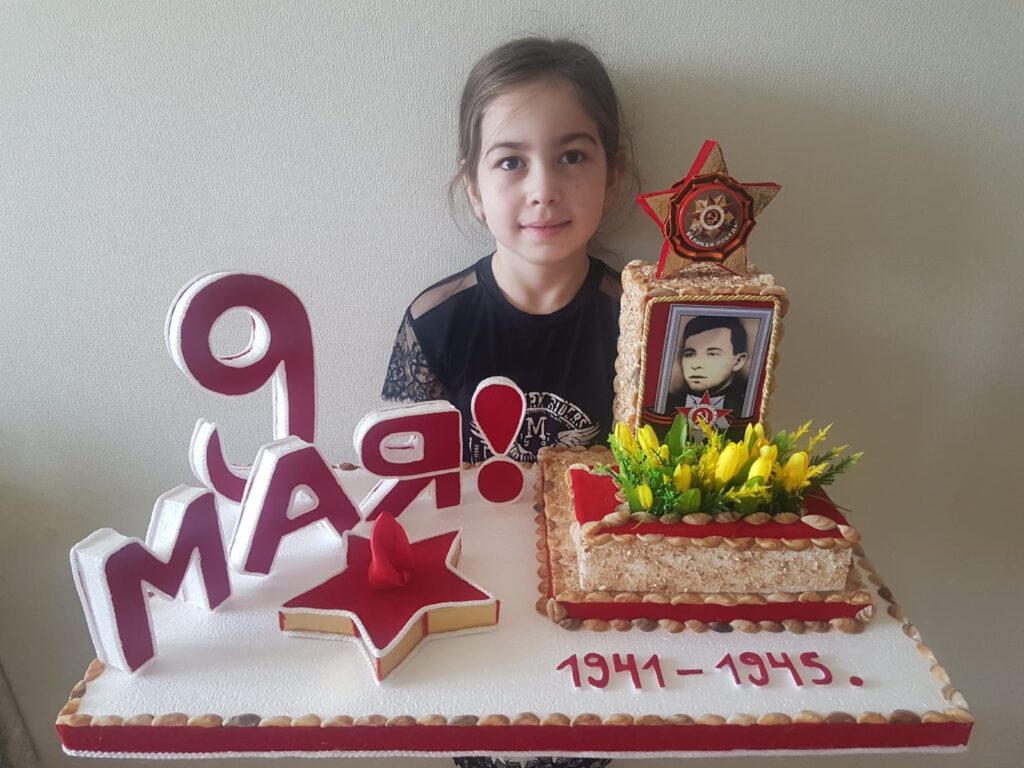 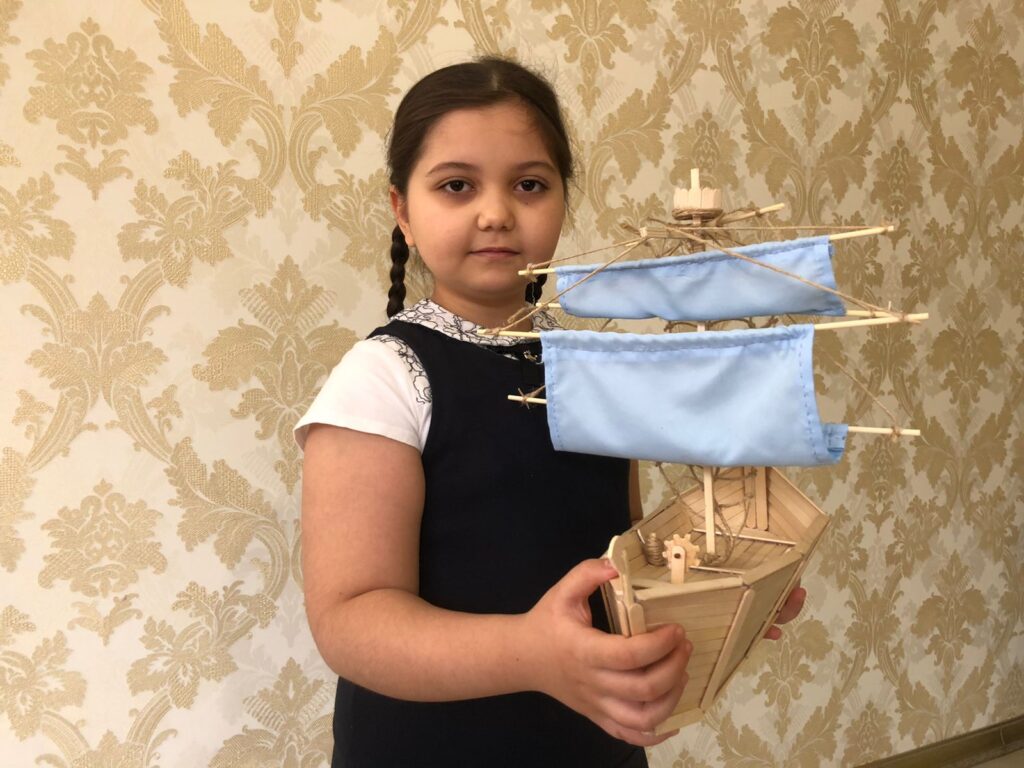 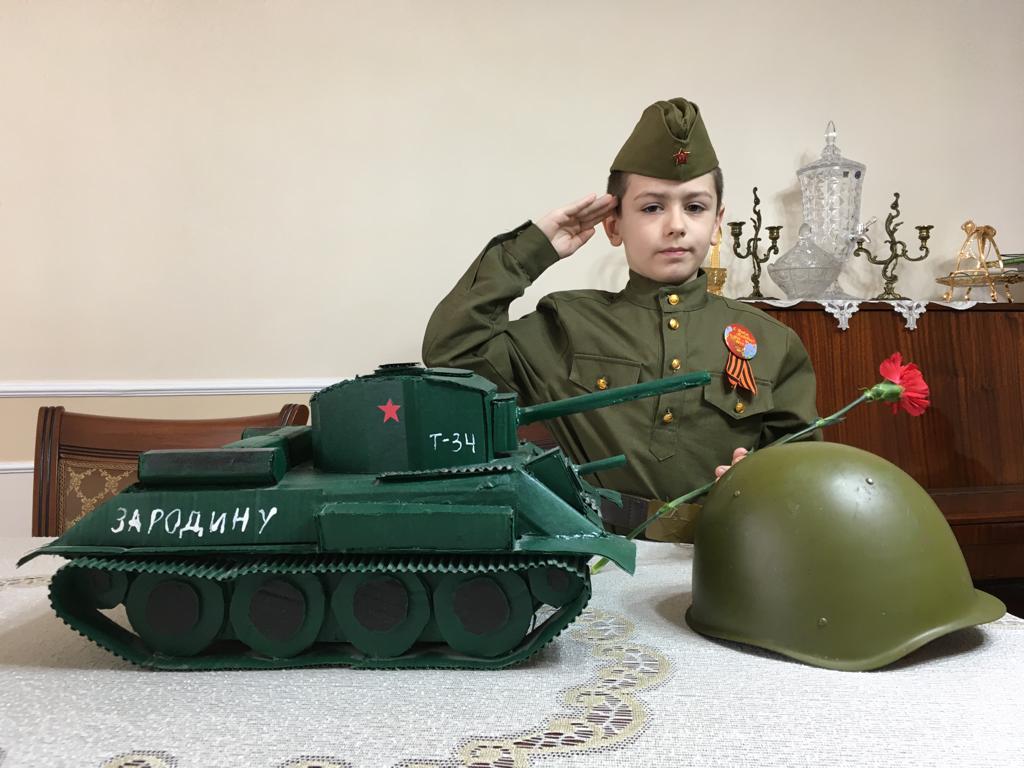 Акция «Лучики добра»
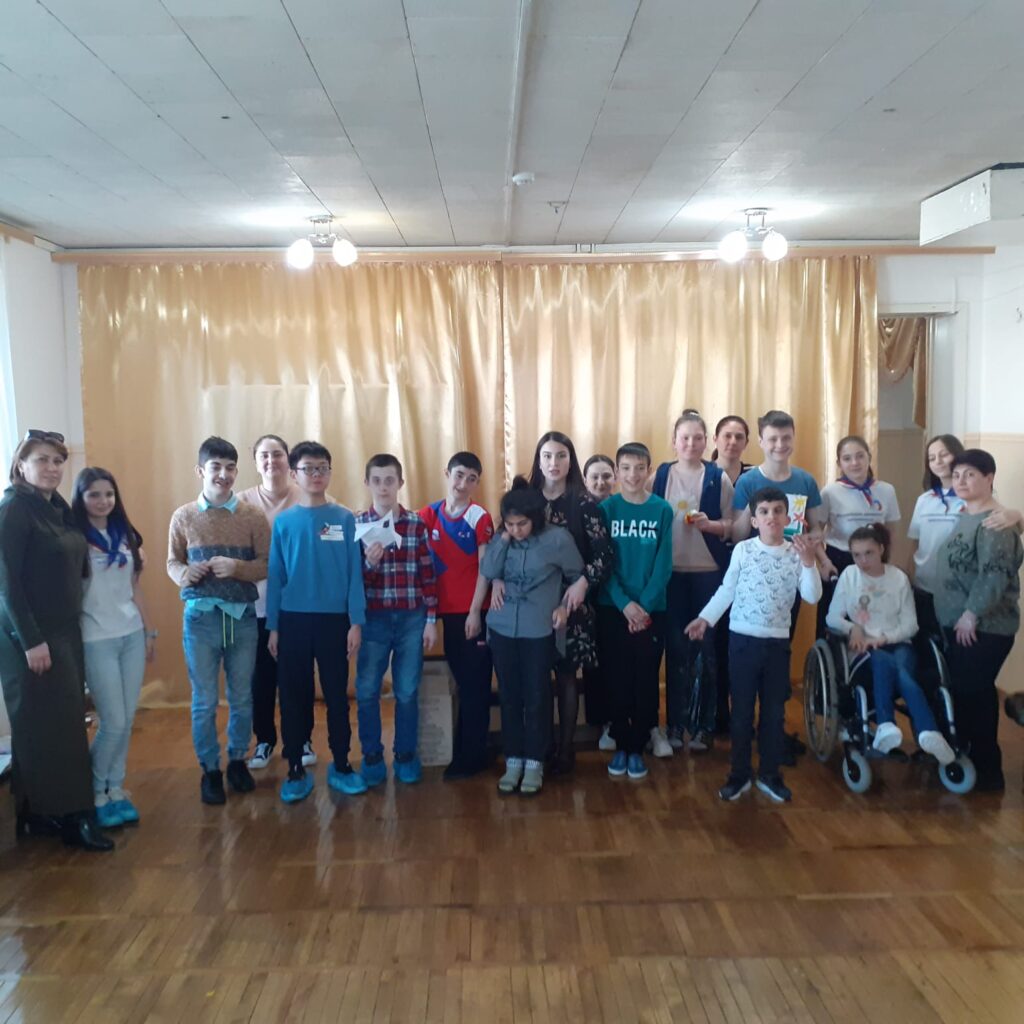 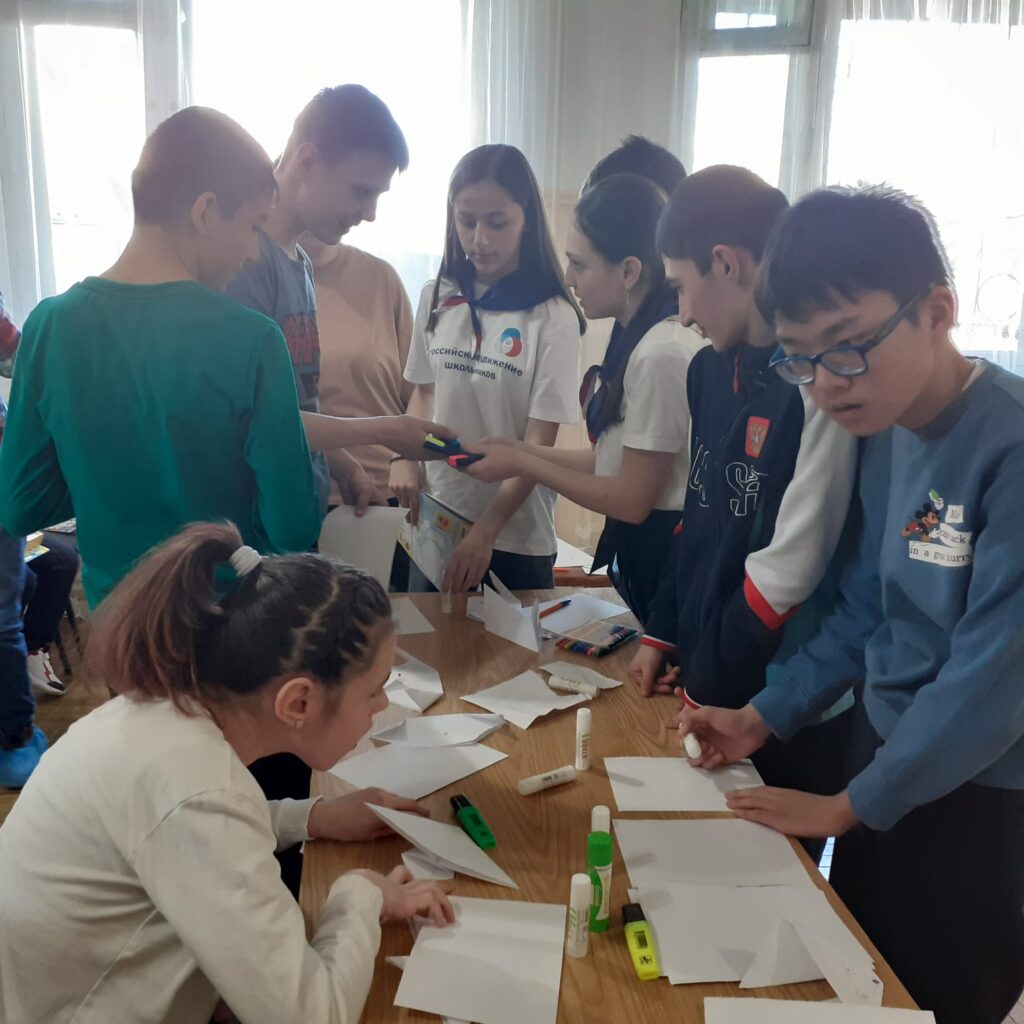 Участие в проекте «Билет в будущее»
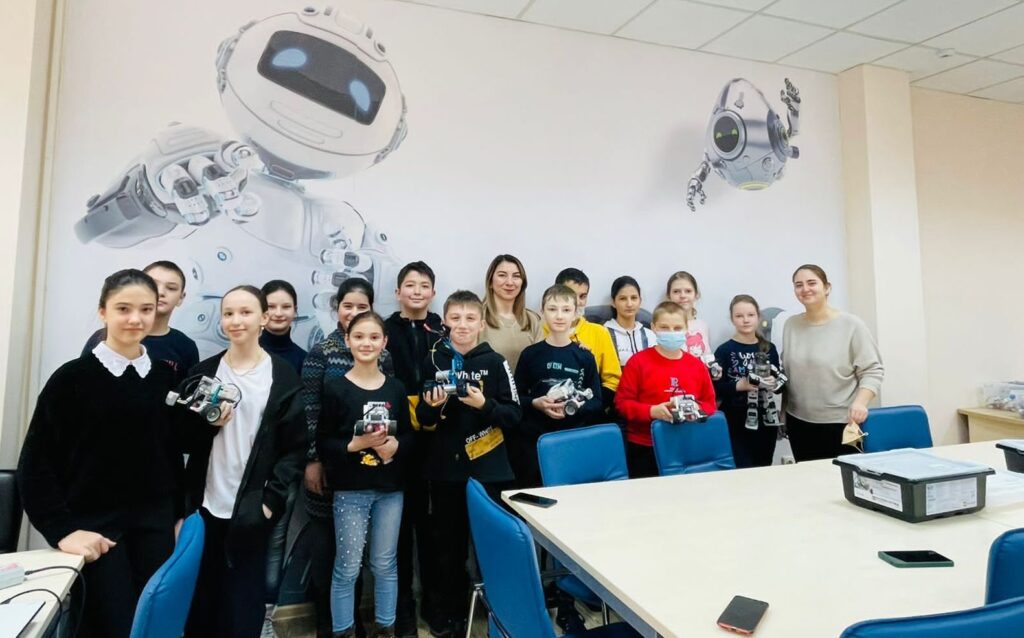 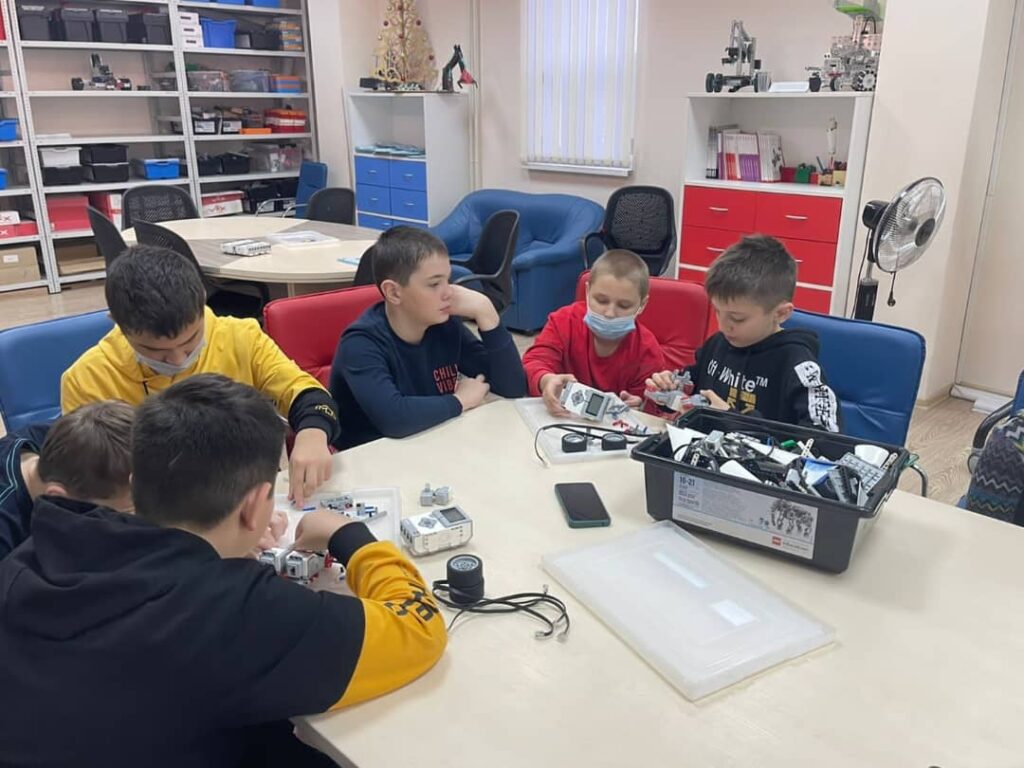 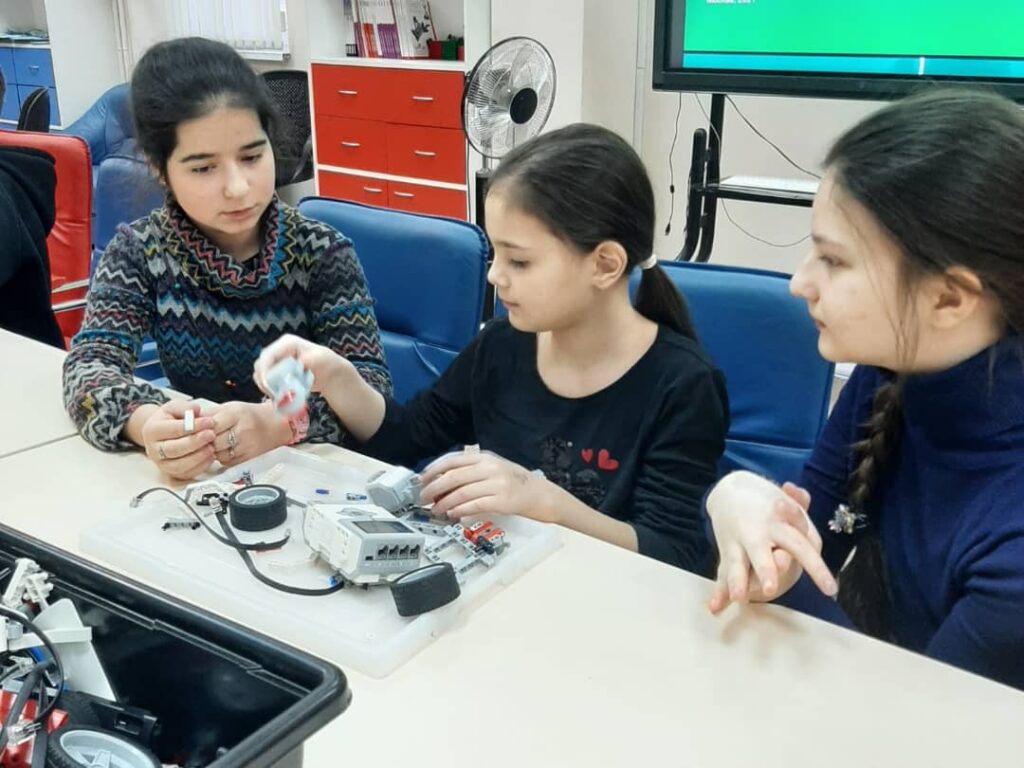 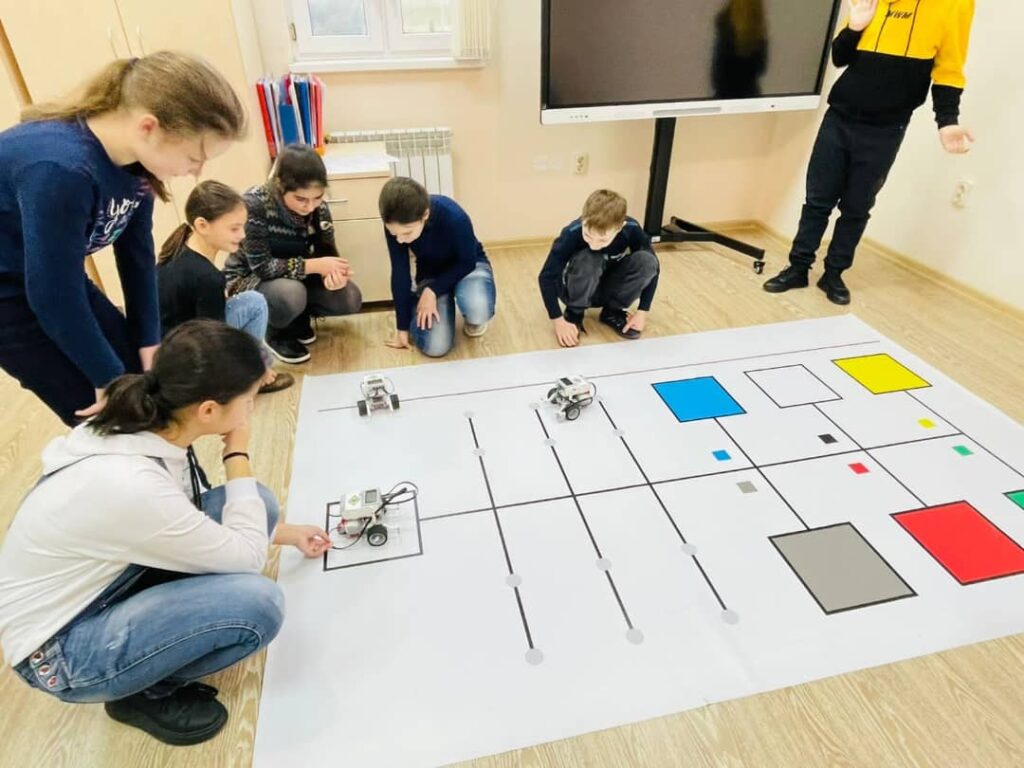 Митинг ко дню вывода войск с Афганистана
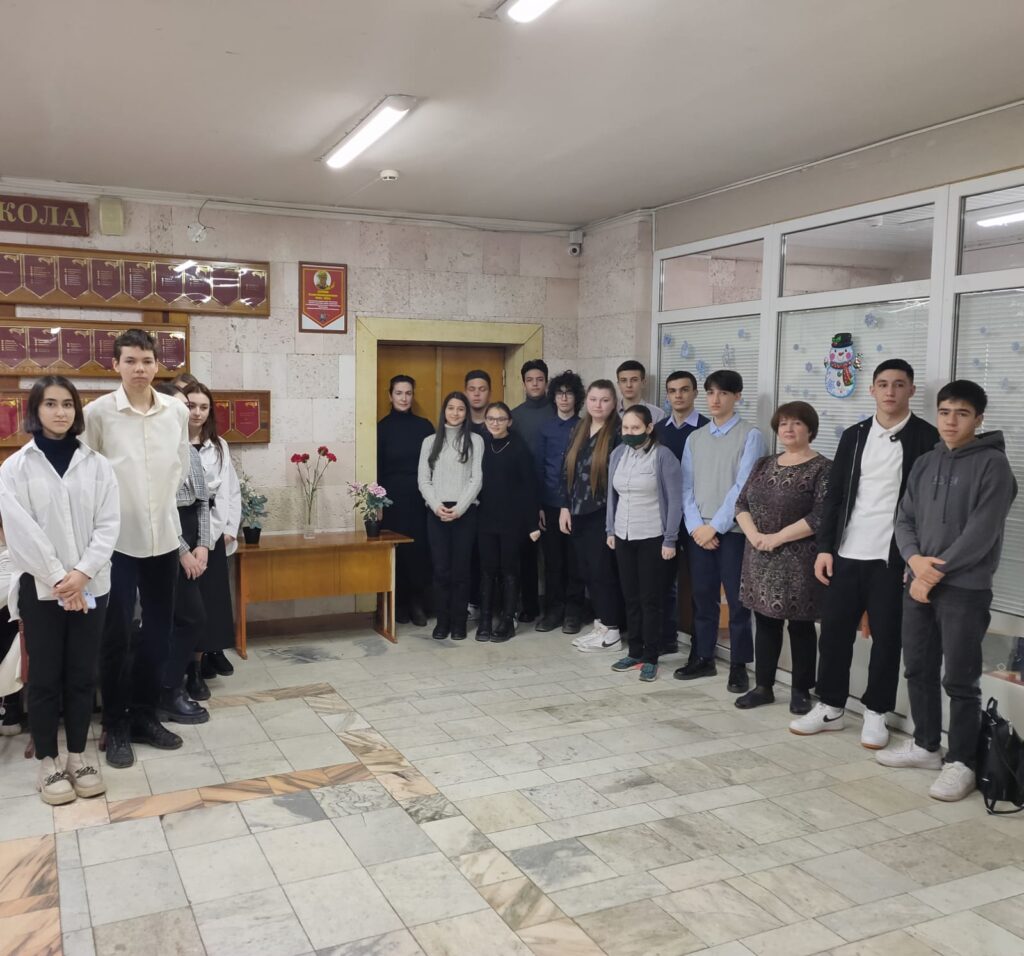 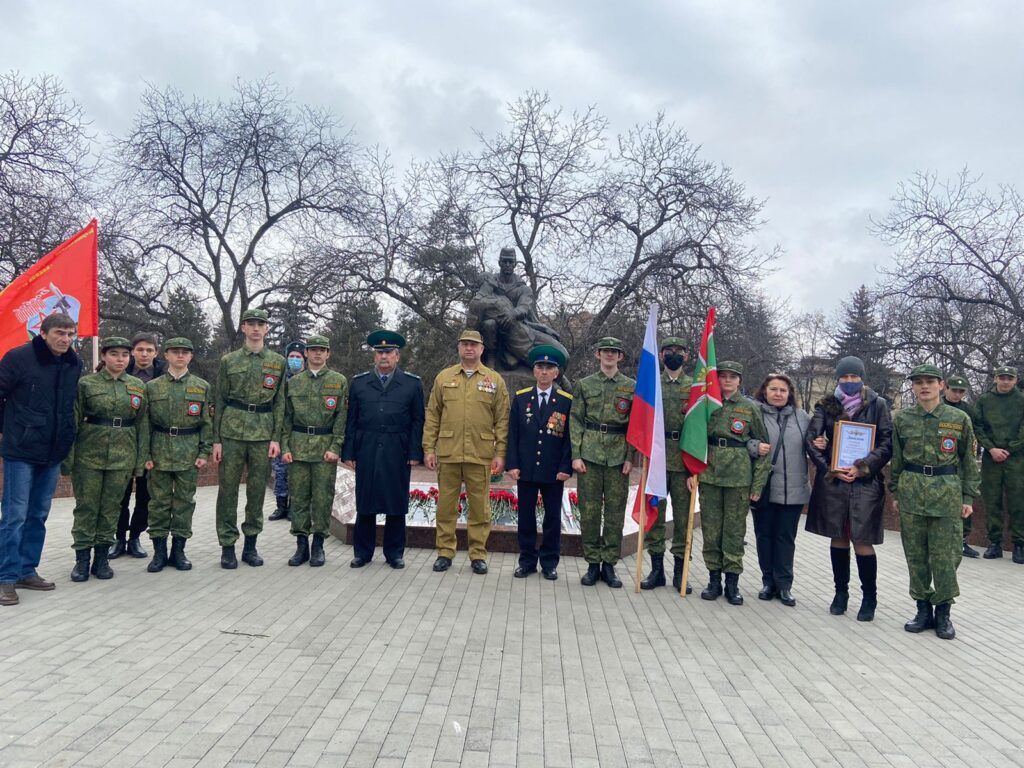 Участие в акции «Георгиевская ленточка» и «Эстафета памяти»
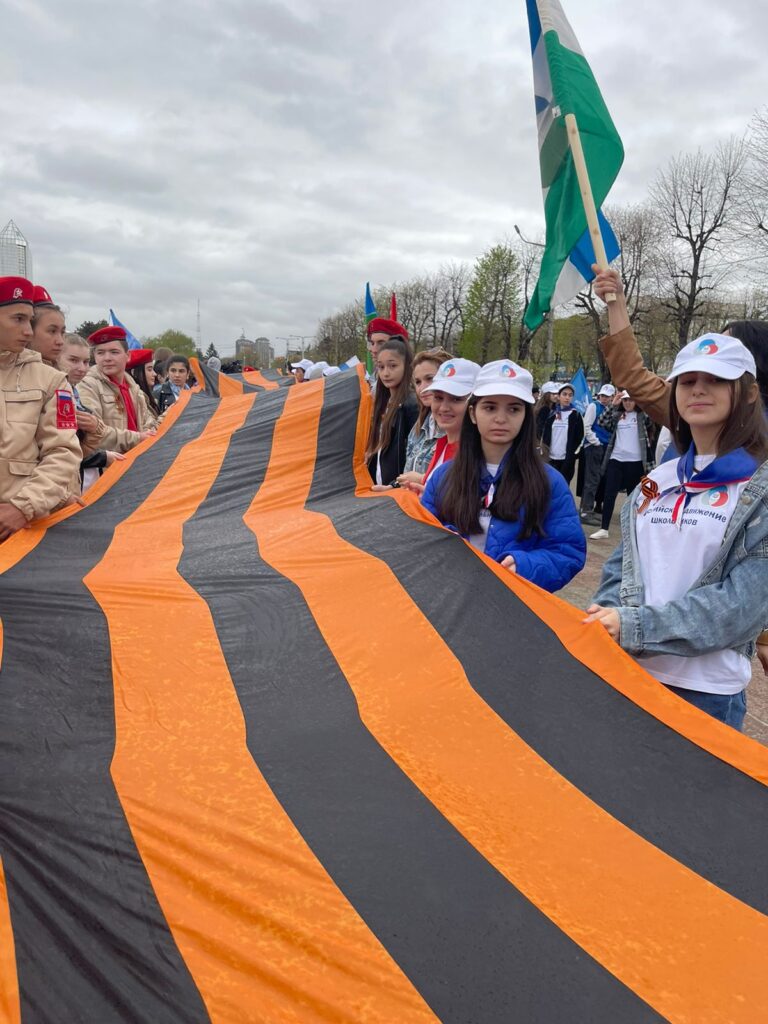 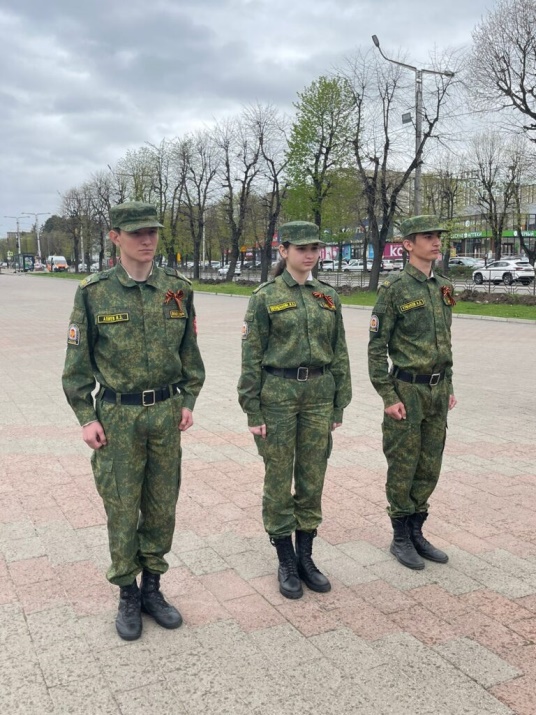 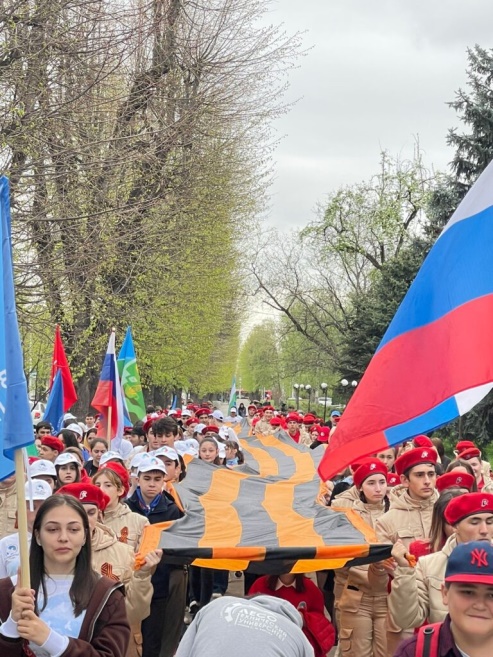 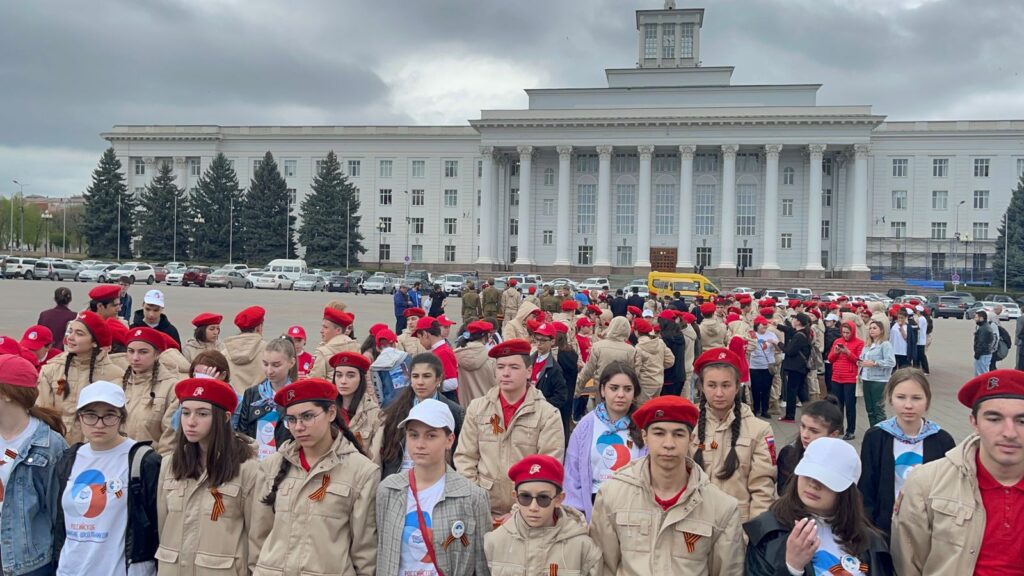 Праздник «А ну-ка девочки»
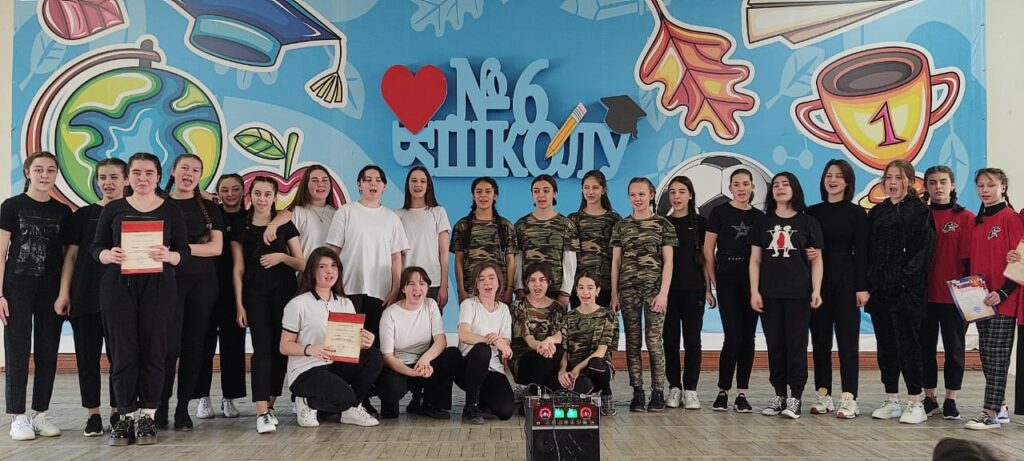 Военно-спортивная игра «Наша сила в единстве!»
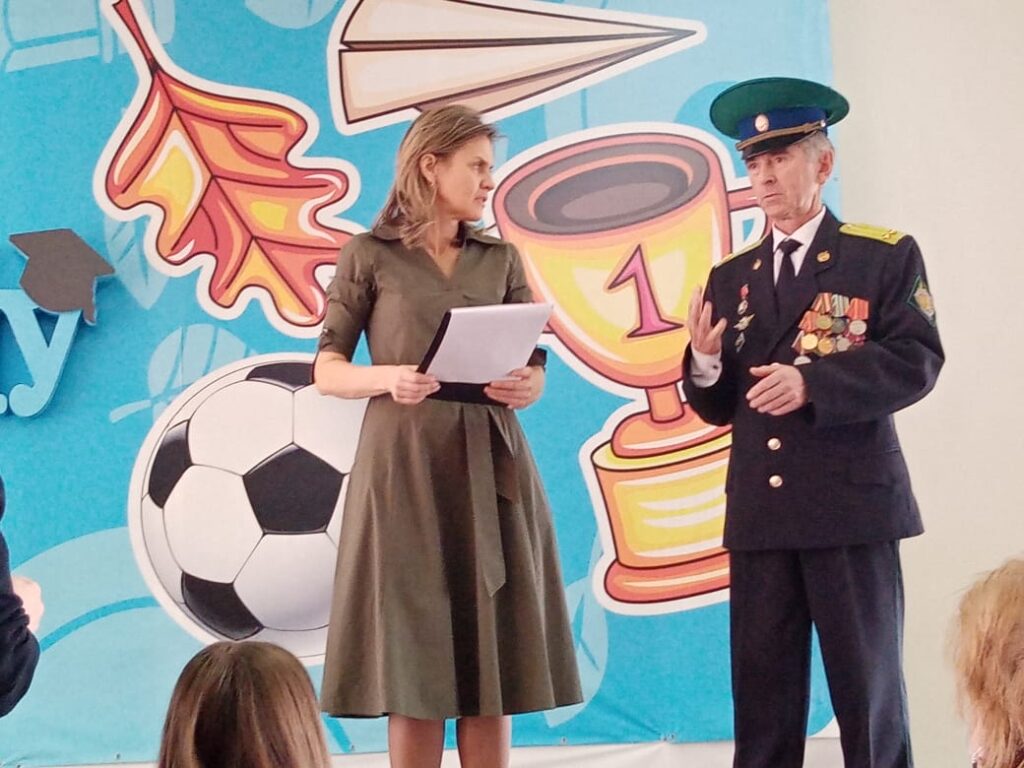 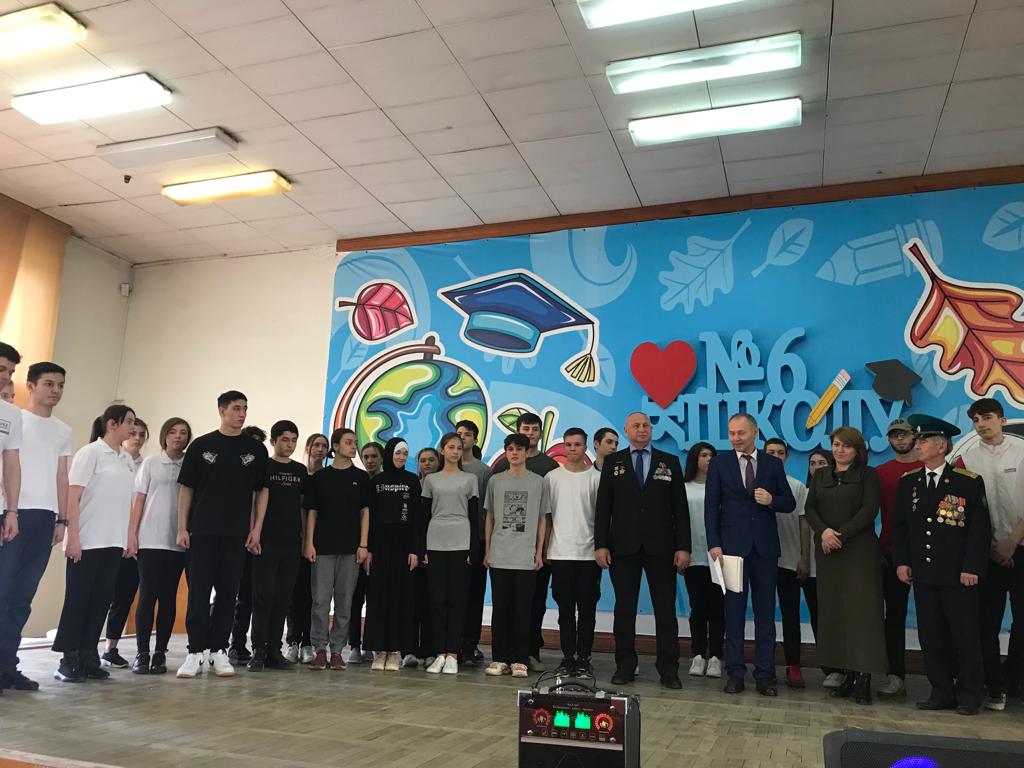 Уроки Мужества «Блокада Ленинграда»
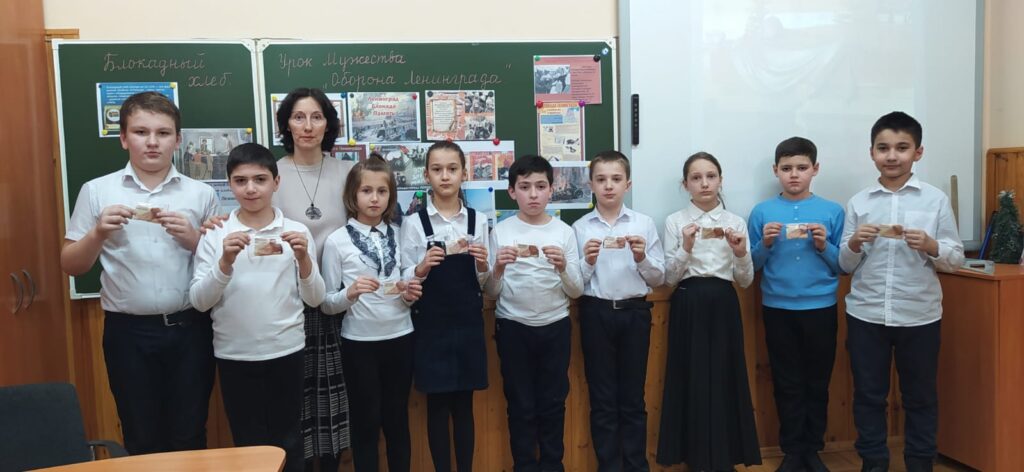 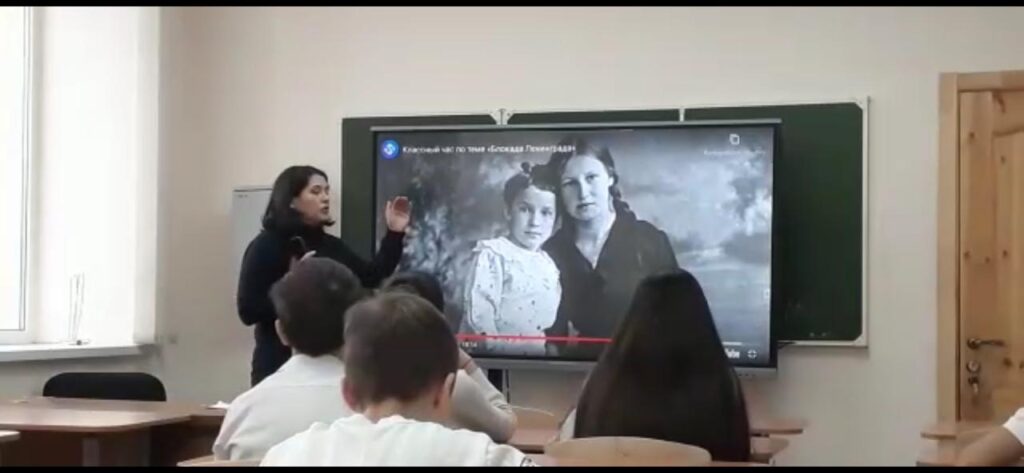 Последний звонок
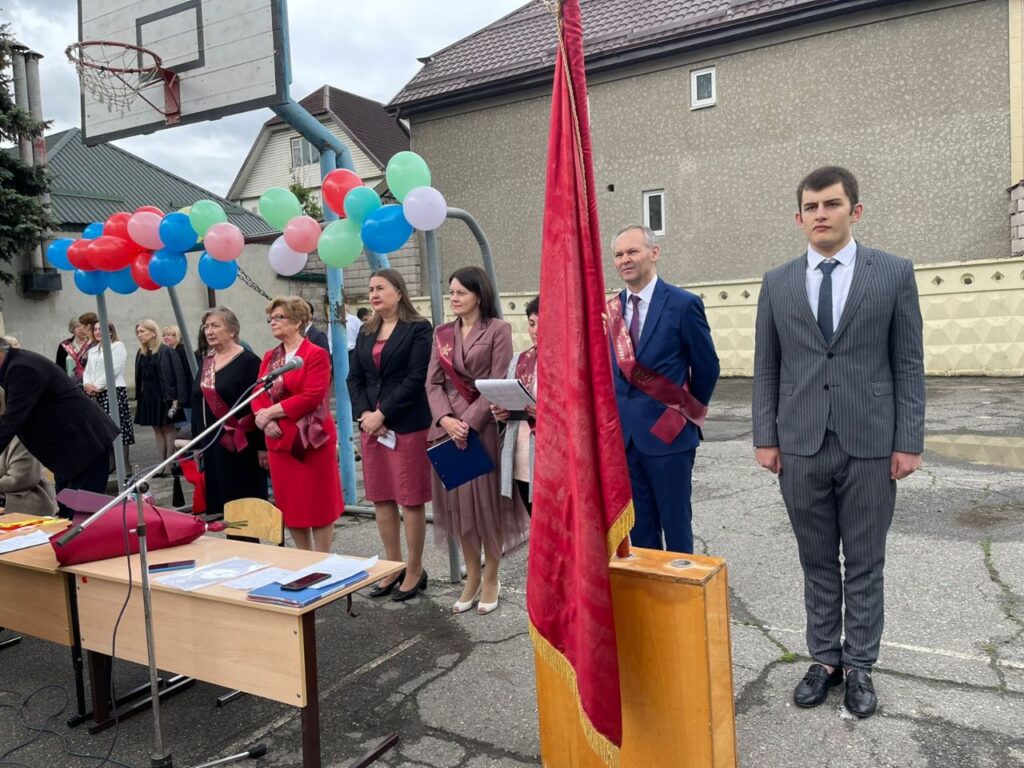 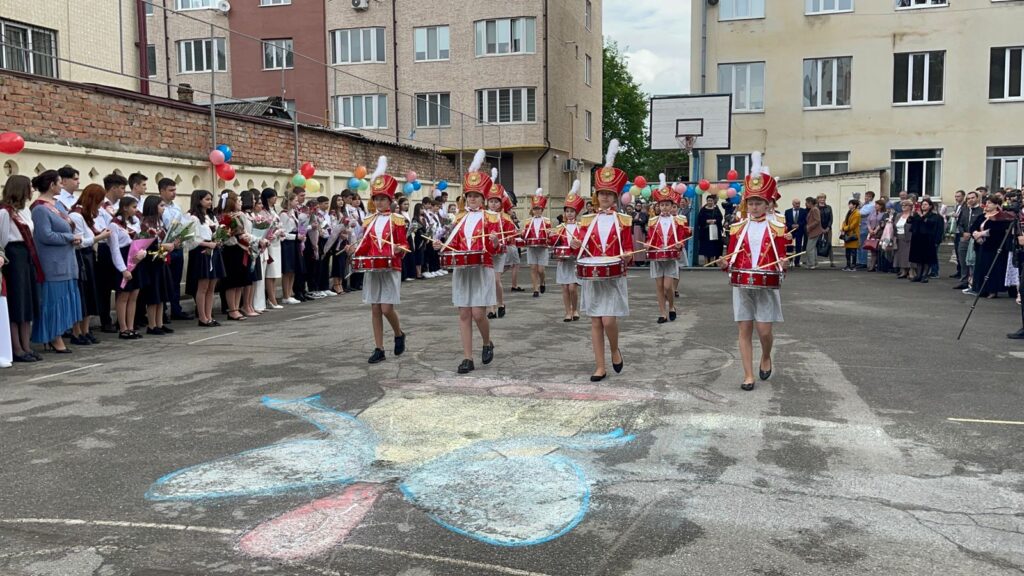 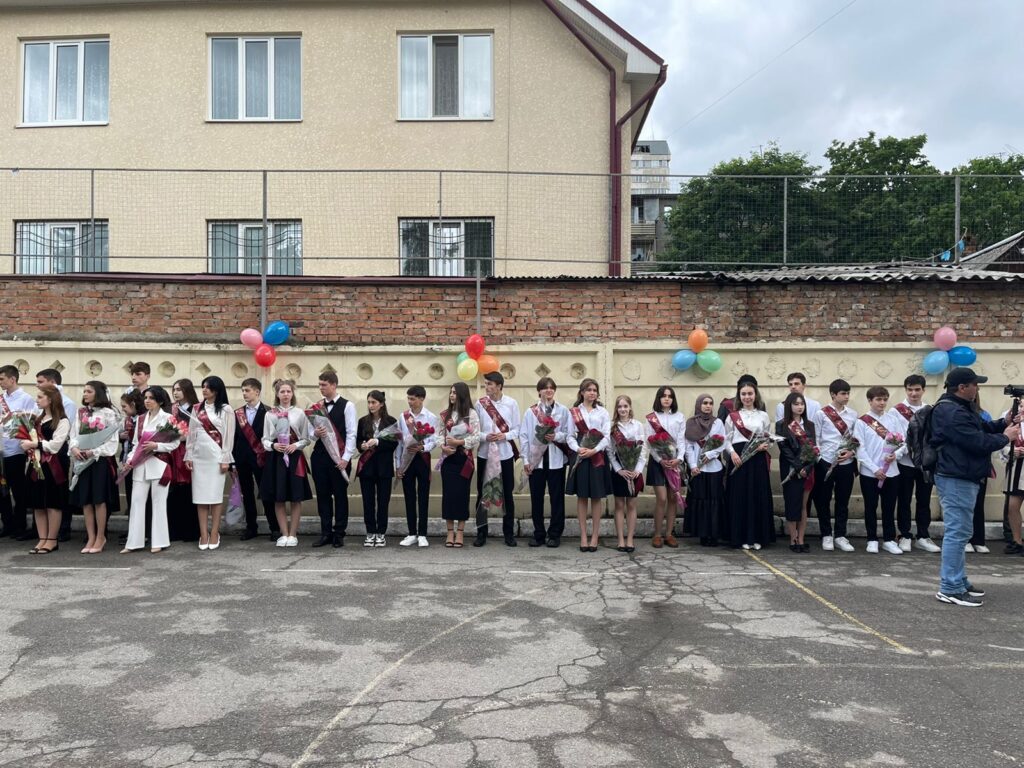 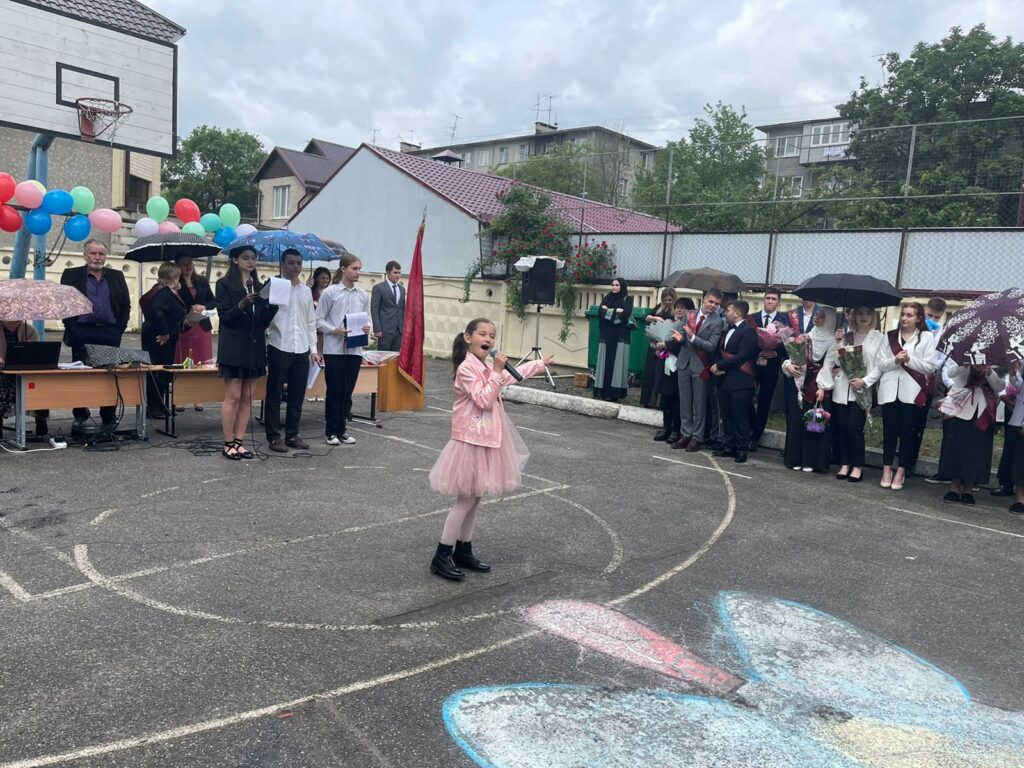 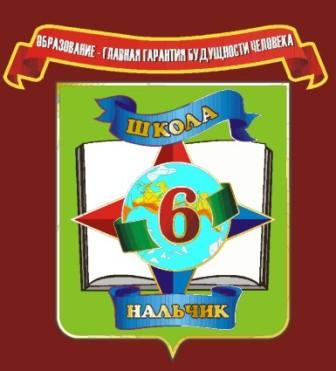 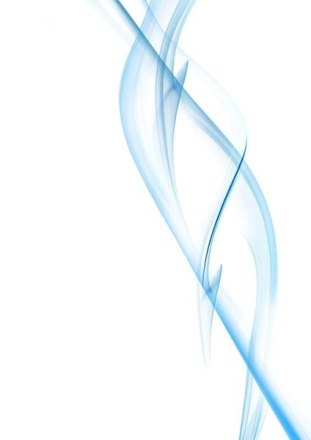 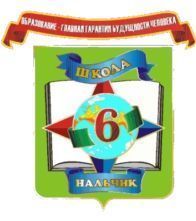 ПРИОРИТЕТНЫЕ НАПРАВЛЕНИЯ РАБОТЫ  НА 2022 - 2023 УЧЕБНЫЙ ГОД
1. Продолжить создание  благоприятных условий для становления духовно-нравственной, творческой, развивающейся, здоровой личности, способной к успешной социализации в обществе и активной адаптации на рынке труда.
2. Обеспечить единство урочной и внеурочной деятельности через сеть кружков, элективных курсов, индивидуальных занятий, создавая для каждого обучающегося ситуацию успеха.
3. Развивать и совершенствовать системы работы и поддержки одаренных обучающихся, и детей имеющие трудности в освоении учебных предметов,.
4. Повышать профессиональное мастерство педагогов и совершенствовать работу по обобщению и распространению передового педагогического опыта.
46
МКОУ «СОШ № 6» г.о. Нальчик КБР телефоны: 77 26 11; 77 77 56; 77 79 67; 77 39 58
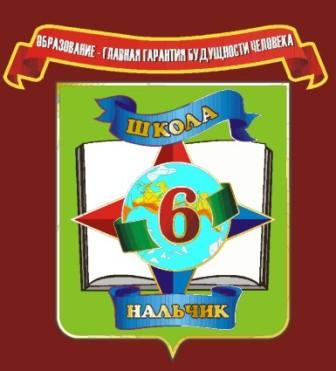 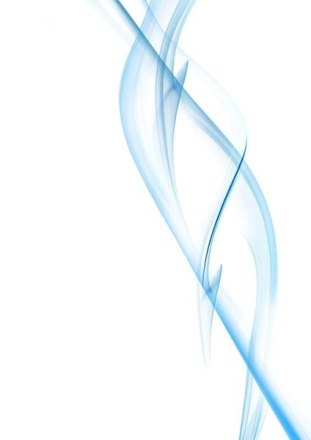 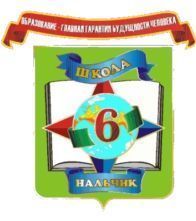 Ожидаемые результаты: 
Дальнейшее повышение качества образованности школьника, уровня его воспитанности, толерантности, личностный рост каждого учащегося;  
Формирование потребности у учащихся проявлять заботу о своем здоровье и стремления к здоровому образу жизни; 
Повышение качества знаний учащихся по школе;
Повышение качества подготовки выпускников 9, 11 классов к ГИА в форме ЕГЭ; 
Готовность учащихся к самостоятельному выбору и принятию решения для дальнейшего продолжения образования, усиление ответственности за последствия своих поступков;
47
МКОУ «СОШ № 6» г.о. Нальчик КБР телефоны: 77 26 11; 77 77 56; 77 79 67; 77 39 58
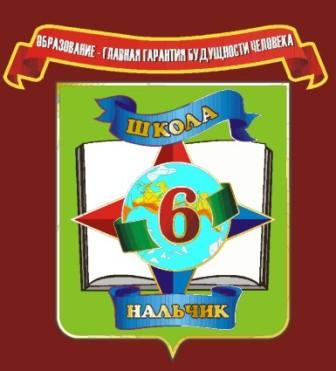 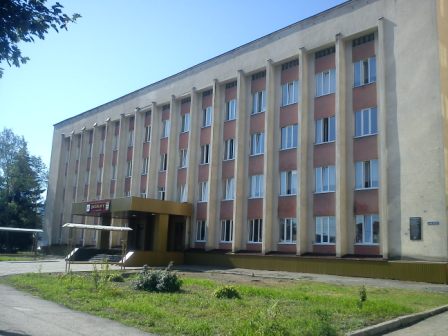 2. Разное.
48
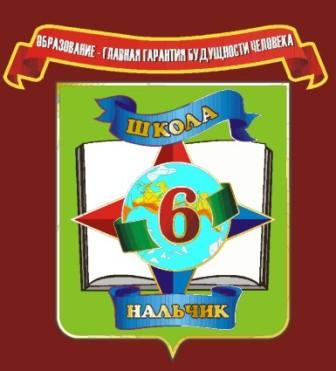 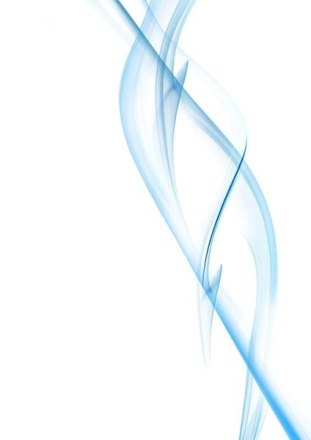 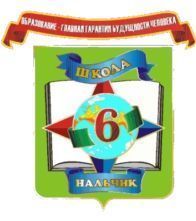 Текущие вопросы деятельности школы
О работе Управляющего Совета в 2022-2023 уч.год.
О режиме работы в 2022-2023 уч. году.
1 смена – 1, 3, 5, 9, 10, 11 классы – 8.00
2 смена – 2, 4, 6, 7, 8 классы – 13.30
Пятидневная учебная неделя для 1-4 классов
3. Об обеспечении учебниками обучающихся школы.
4. Об организации горячего питания в школе.
5. Об организации занятости обучающихся во внеурочное время.
6. О сотрудничестве школы
7. О привлечении внебюджетных средств в фонд развития школы и расходовании бюджетных средств
49
МКОУ «СОШ № 6» г.о. Нальчик КБР телефоны: 77 26 11; 77 77 56; 77 79 67; 77 39 58
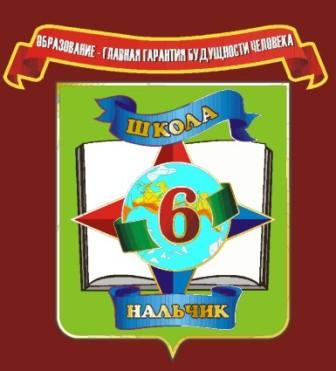 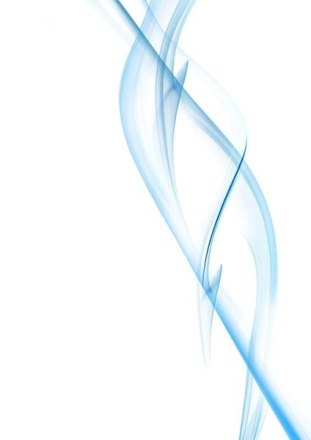 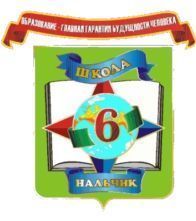 О сотрудничестве школы
ГБОУ «Детская академия творчества   Солнечный город».
ГБОУ «РЦТДиМ» (Дворец пионеров)
МКОУ ДОД ГЦЭВД им Казаноко Жабаги
ДЮСШОР 
КБГУ им. Х.М. Бербекова
ГБУ «Молодежный многофункциональный центр» - Центр поддержки семьи и детям
НОТР
Пограничное управление ФСБ России по КБР
Центр детского туризма «Академия путешествий»
КБАДК
50
МКОУ «СОШ № 6» г.о. Нальчик КБР телефоны: 77 26 11; 77 77 56; 77 79 67; 77 39 58
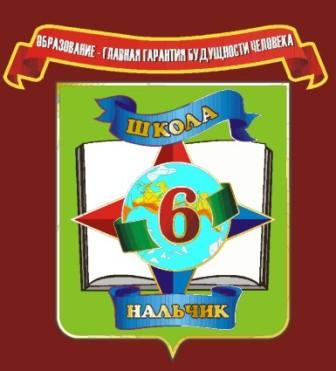 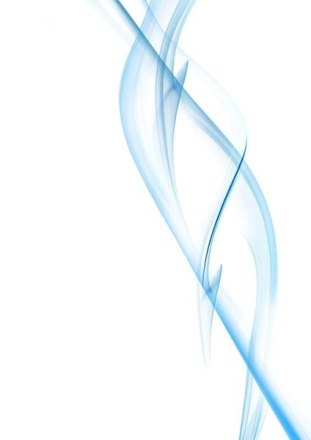 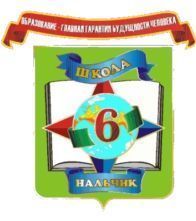 Об организации занятости обучающихся во внеурочное время
Студия ТВ «Спецкорр»
Студия национального танца «Ашамаз»
Шашки и шахматы
Футбол
Настольный теннис
Кружок «Человек. Земля. Вселенная»
Геоэкология
Секция «Тяжелой атлетики и гиревого спорта»
Экономико-правовая безопасность
Клуб барабанщиц
Клуб юных автомобилистов
Кружок «Юный географ-краевед»
Кружок «Мой край – родной»
51
МКОУ «СОШ № 6» г.о. Нальчик КБР телефоны: 77 26 11; 77 77 56; 77 79 67; 77 39 58
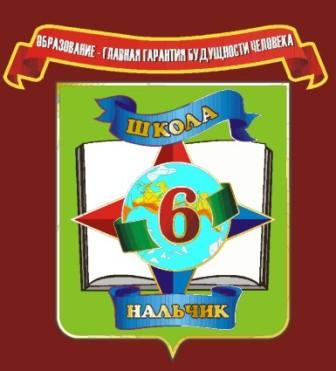 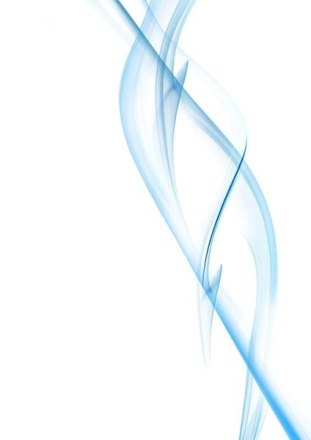 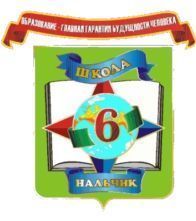 О привлечении внебюджетных средств в фонд развития школы
О поступлении и расходовании внебюджетных средств для развития школы в 2021– 2022 учебном году.
О расходовании бюджетных средств в 2021– 2022 учебном году.
О планируемых расходах привлеченных средств в 2022 – 2023 учебном году.
О планах на перспективу.
52
МКОУ «СОШ № 6» г.о. Нальчик КБР телефоны: 77 26 11; 77 77 56; 77 79 67; 77 39 58
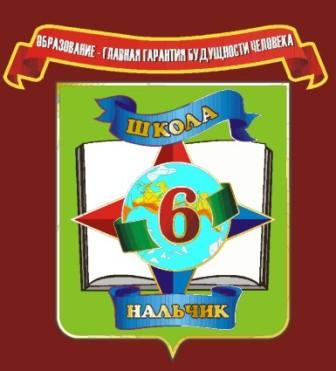 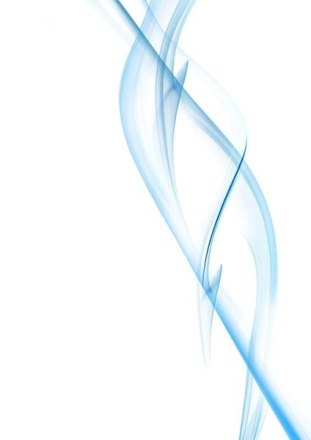 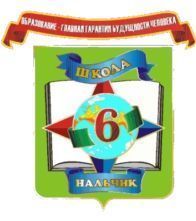 О поступлении и расходовании внебюджетных средств для развития школы в 2021 – 2022 учебном году.
Всего поступило на внебюджетный счет школы – 152 278 рублей
53
МКОУ «СОШ № 6» г.о. Нальчик КБР телефоны: 77 26 11; 77 77 56; 77 79 67; 77 39 58
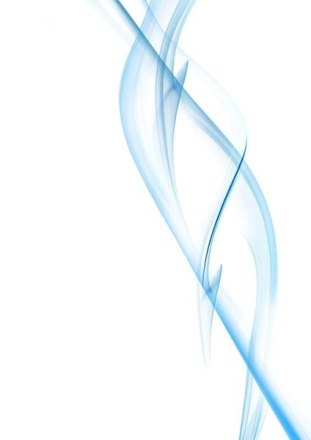 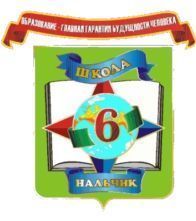 О поступлении и расходовании внебюджетных средств для развития школы в 2021-2022 учебном году.
Родителями обучающихся проведены работы по капитальному ремонту в помещениях (кабинет ИВТ с заменой системы освещения и установки ламината; кабинета истории с заменой напольного покрытия; процедурного кабинета; трех служебных помещений); осуществлена замена 4-х дверей на цокольном этаже; осуществлена замена линолеума в коридоре 4 этажа; осуществлена замена светильников в 3-х кабинетах; осуществлен ремонт (побелка, покраска) запасного лестничного перехода с цокольного этажа до 4 этажа).
Установлены 15 камер видеонаблюдения  в учебных кабинетах и 1 камера на лестничной площадке со встроенными микрофонами. Приобретены теннисный стол и ракетки, спортивный инвентарь (мячи, ракетки), форма (майки с логотипом школы) для участия в спортивных соревнованиях обучающимся начальной школы. Осуществлена закупка 28 стульев. 	Осуществлена установка двух флагштоков во дворе школы. Осуществлен вывоз бытового мусора и очистка защитного сооружения школы. 
А также осуществлены затраты на подписку, содержание сайта, канцтовары, хозтовары  и т.д.).
54
МКОУ «СОШ № 6» г.о. Нальчик КБР телефоны: 77 26 11; 77 77 56; 77 79 67; 77 39 58
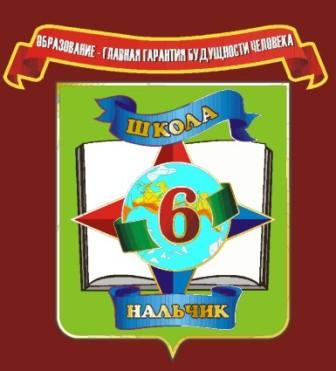 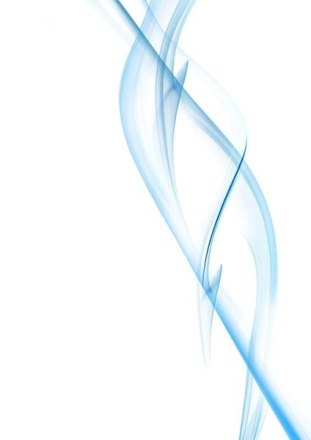 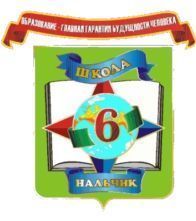 О поступлении и расходовании внебюджетных средств для развития школы.
В сентябре 2021 – августе 2022  года из внебюджетного счета было потрачено – 77 927,42 рубля.
Из них: 
на техобслуживание тревожной кнопки и охрану объекта – 32 734 рубля;
оплата Интернета – 9593,42 рубля;
приобретение канцтоваров и хозтоваров – 30 600 рублей;
заправка картриджей – 6000 рублей.

Остаток на 1 сентября 2022 г – 57 246,04 рубля
55
МКОУ «СОШ № 6» г.о. Нальчик КБР телефоны: 77 26 11; 77 77 56; 77 79 67; 77 39 58
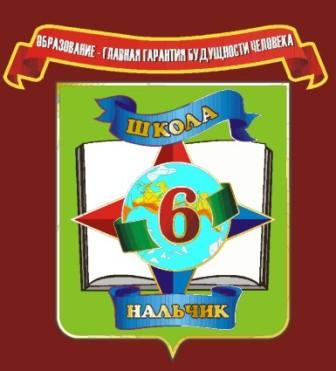 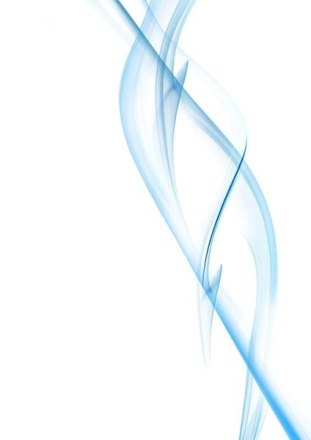 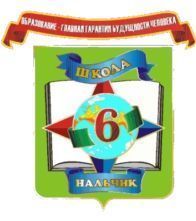 О поступлении и расходовании бюджетных средств для развития школы.
Всего поступило бюджетных средств с 1 сентября 2021 года по  1 сентября 2022 года – 1 494 205 рублей.
Из них на приобретение учебников – 1 494 205 рублей.
56
МКОУ «СОШ № 6» г.о. Нальчик КБР телефоны: 77 26 11; 77 77 56; 77 79 67; 77 39 58
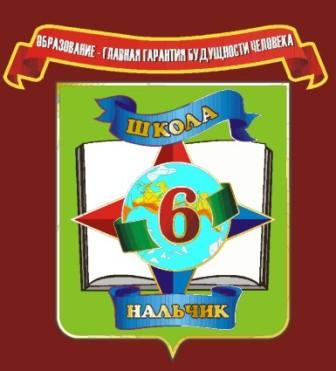 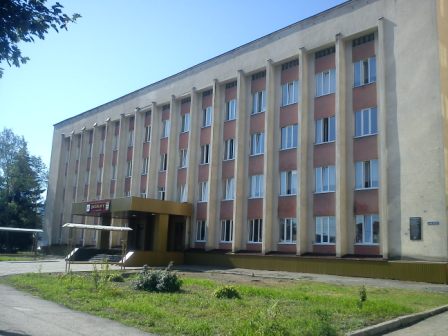 Что в школе сделано 
с 1 сентября 2021 года по 
1 сентября 2022 года
57
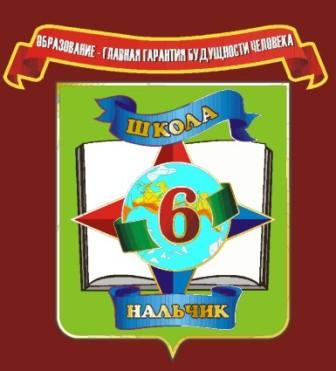 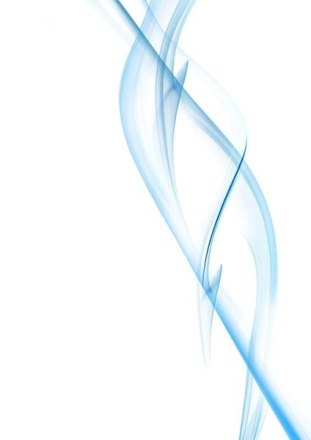 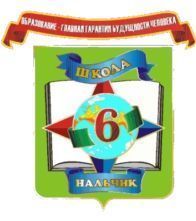 1. 	Осуществлен ремонт (побелка, покраска) запасного лестничного перехода с цокольного этажа до 4 этажа.
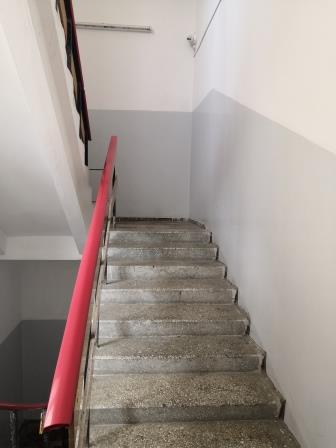 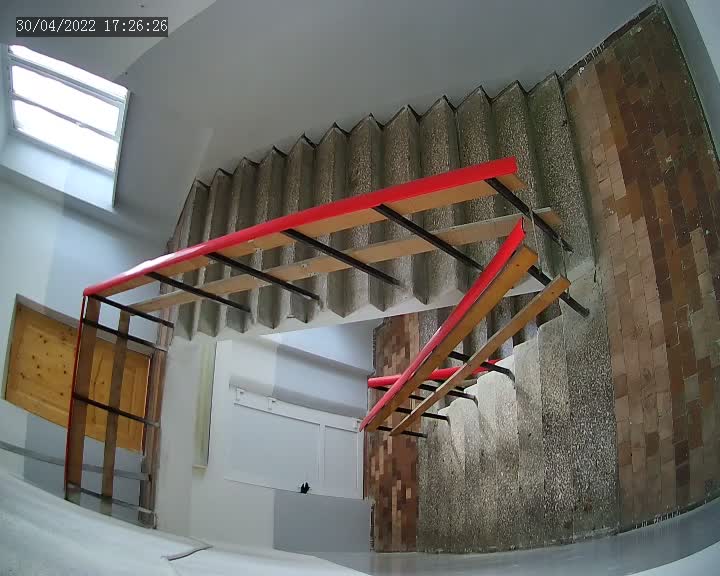 58
МКОУ «СОШ № 6» г.о. Нальчик КБР телефоны: 77 26 11; 77 77 56; 77 79 67; 77 39 58
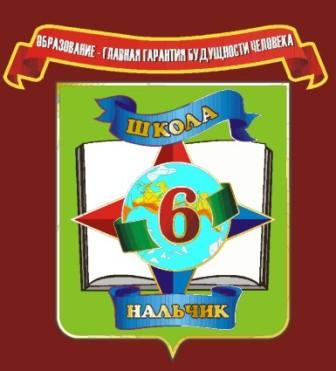 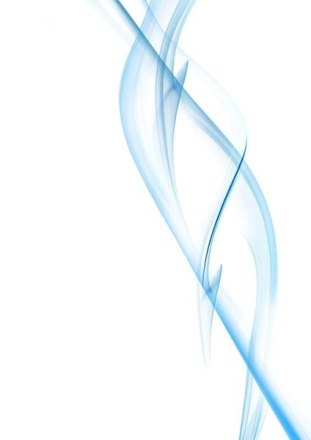 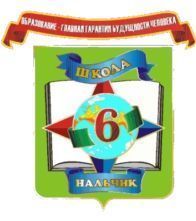 2. Осуществлен капитальный ремонт кабинета ИВТ с заменой системы освещения и установкой ламината.
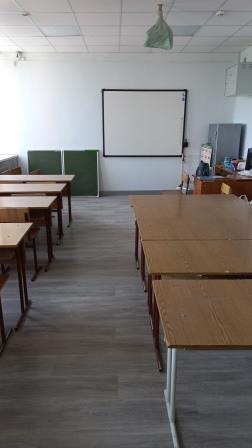 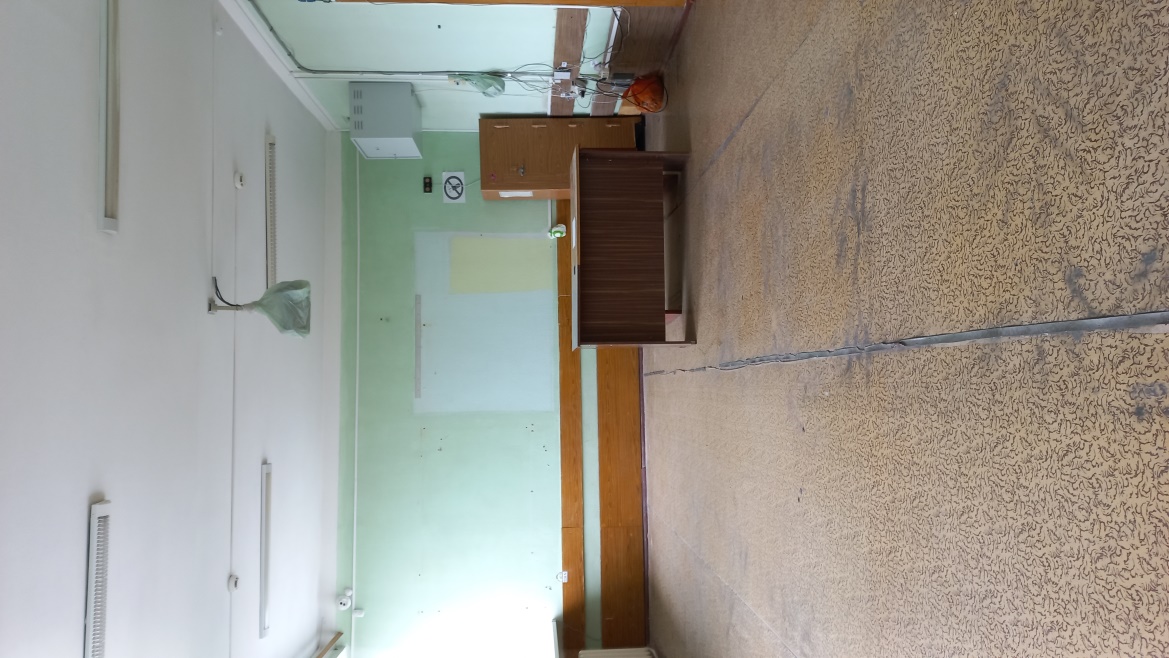 59
МКОУ «СОШ № 6» г.о. Нальчик КБР телефоны: 77 26 11; 77 77 56; 77 79 67; 77 39 58
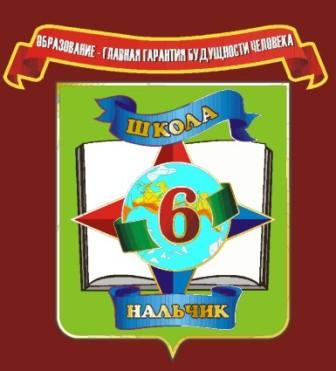 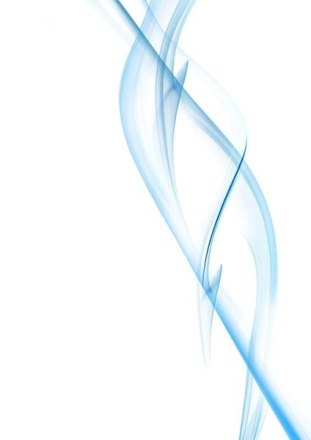 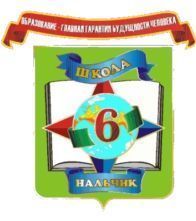 2. Осуществлен капитальный ремонт кабинета ИВТ с заменой системы освещения и установкой ламината.
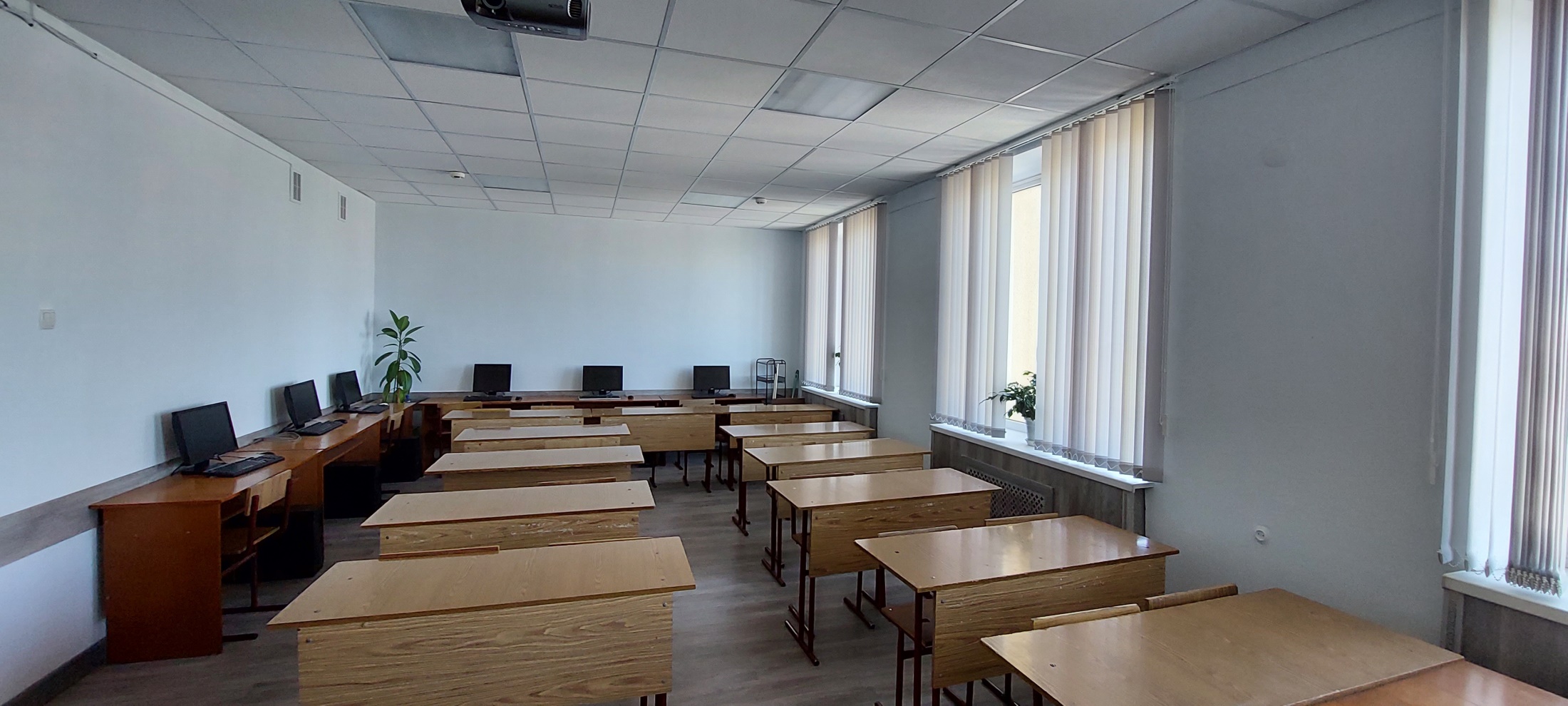 60
МКОУ «СОШ № 6» г.о. Нальчик КБР телефоны: 77 26 11; 77 77 56; 77 79 67; 77 39 58
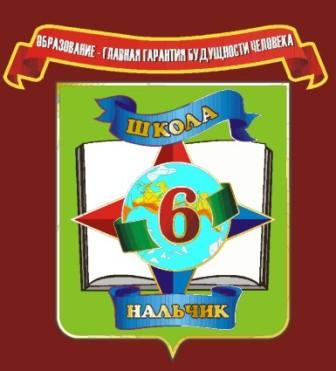 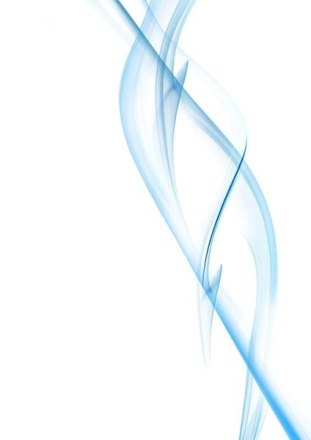 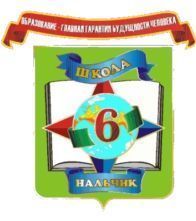 3. 	Осуществлена замена линолеума в коридоре 4 этажа
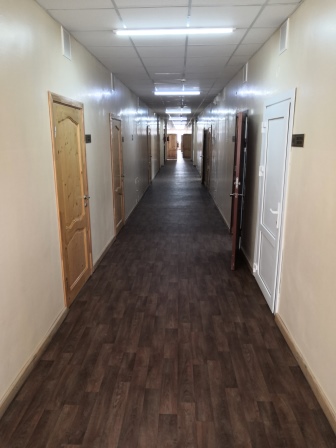 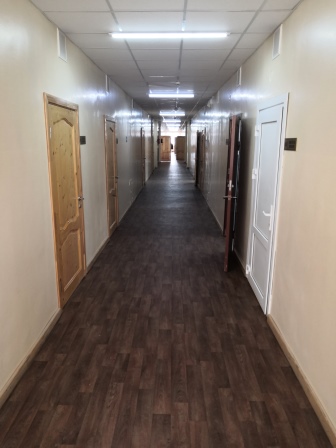 61
МКОУ «СОШ № 6» г.о. Нальчик КБР телефоны: 77 26 11; 77 77 56; 77 79 67; 77 39 58
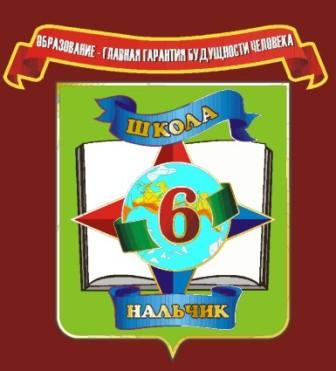 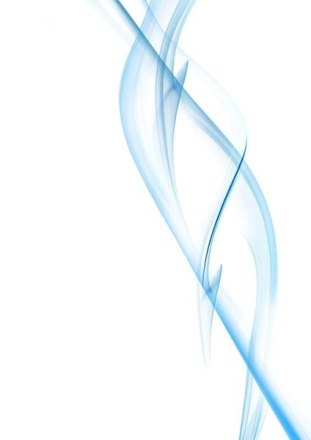 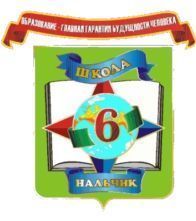 4. Осуществлен ремонт кабинета истории и обществознания с заменой напольного покрытия.
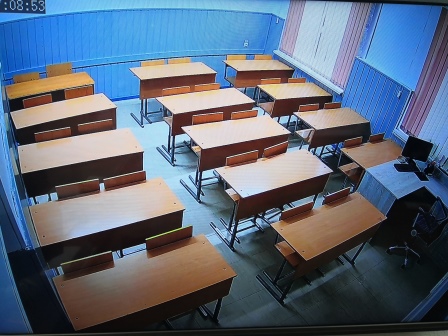 62
МКОУ «СОШ № 6» г.о. Нальчик КБР телефоны: 77 26 11; 77 77 56; 77 79 67; 77 39 58
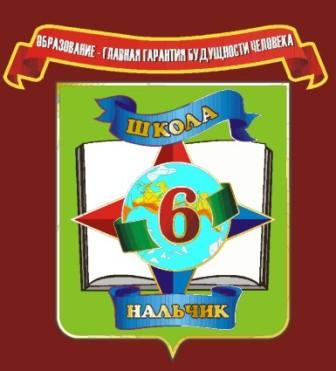 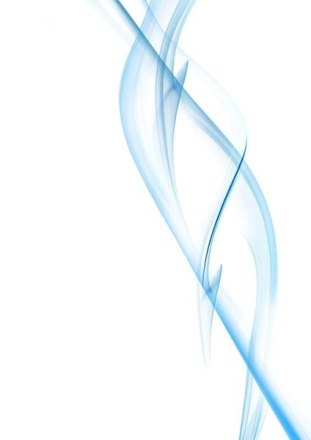 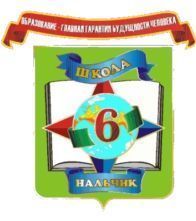 5. Осуществлен ремонт кабинета бухгалтерии.
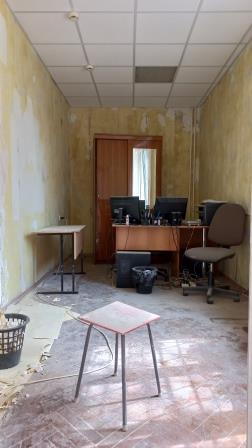 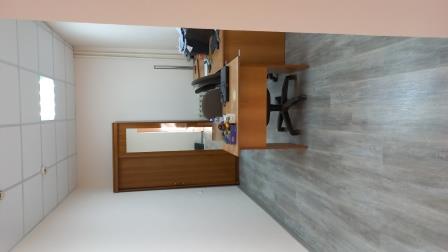 63
МКОУ «СОШ № 6» г.о. Нальчик КБР телефоны: 77 26 11; 77 77 56; 77 79 67; 77 39 58
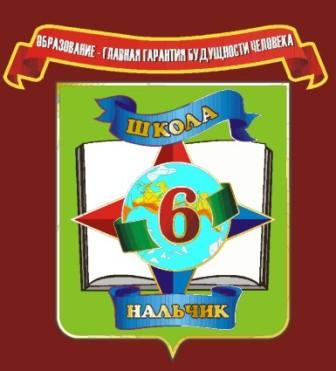 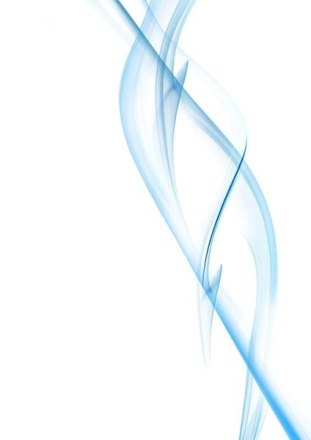 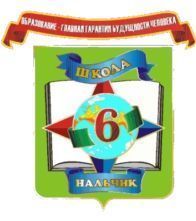 6. Осуществлен ремонт процедурного кабинета.
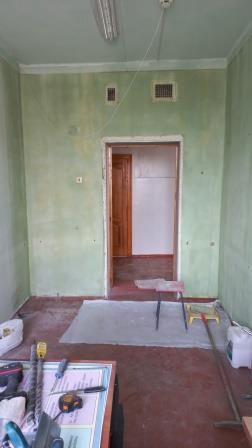 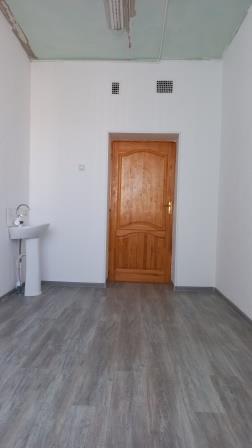 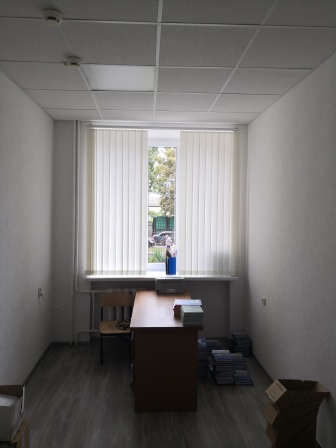 64
МКОУ «СОШ № 6» г.о. Нальчик КБР телефоны: 77 26 11; 77 77 56; 77 79 67; 77 39 58
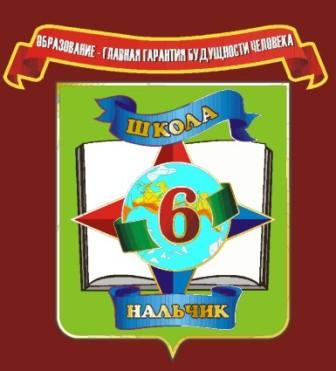 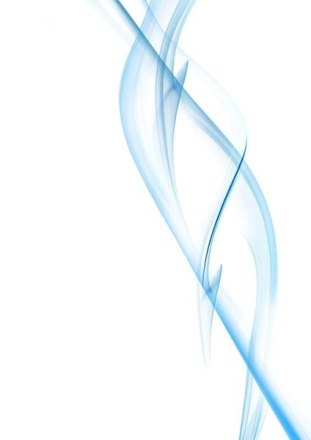 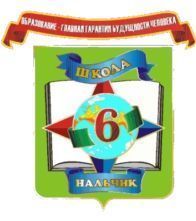 7. Осуществлен ремонт служебного помещения на 1 этаже.
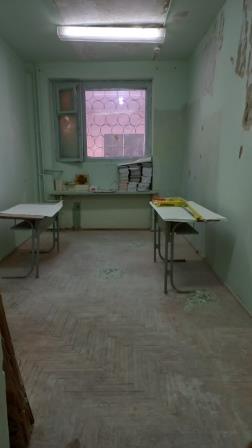 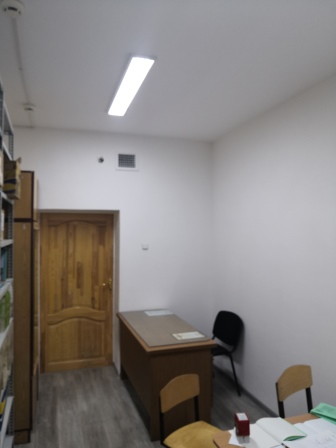 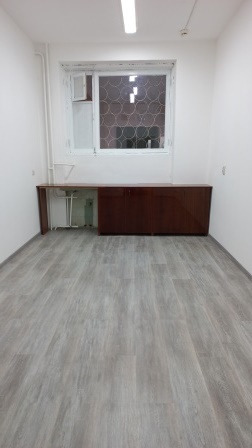 65
МКОУ «СОШ № 6» г.о. Нальчик КБР телефоны: 77 26 11; 77 77 56; 77 79 67; 77 39 58
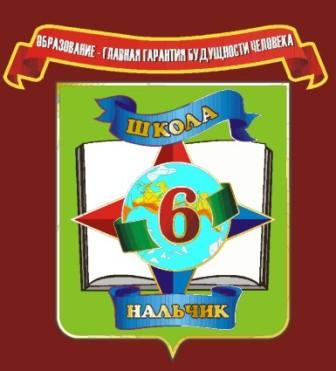 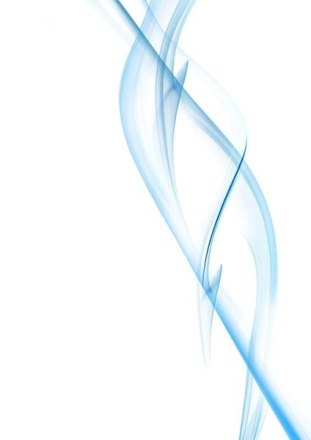 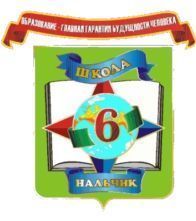 8. 	Осуществлена замена 4-х дверей служебных помещений на цокольном этаже.
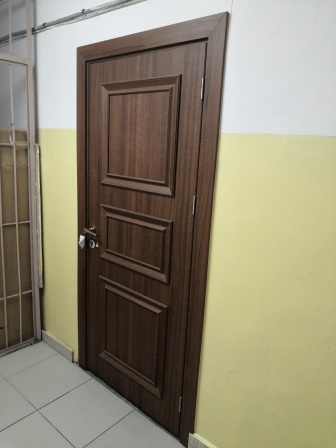 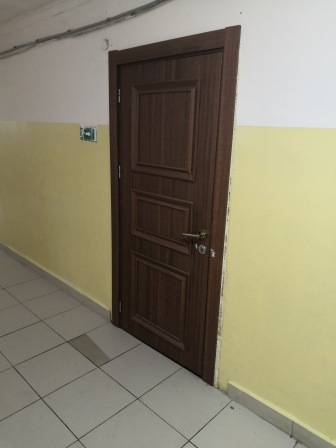 66
МКОУ «СОШ № 6» г.о. Нальчик КБР телефоны: 77 26 11; 77 77 56; 77 79 67; 77 39 58
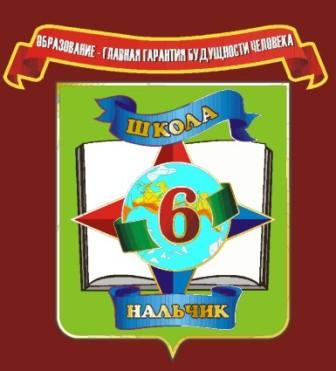 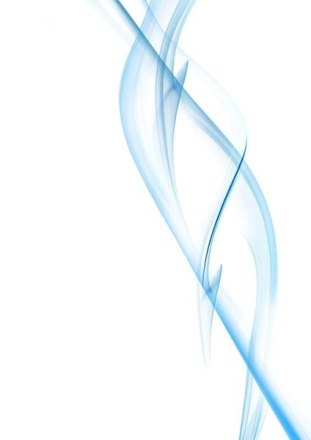 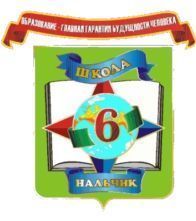 9. Осуществлен ремонт кабинета балкарского языка и литературы, кабинета завхоза.
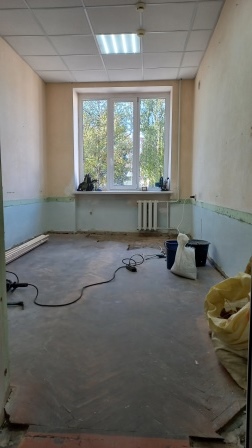 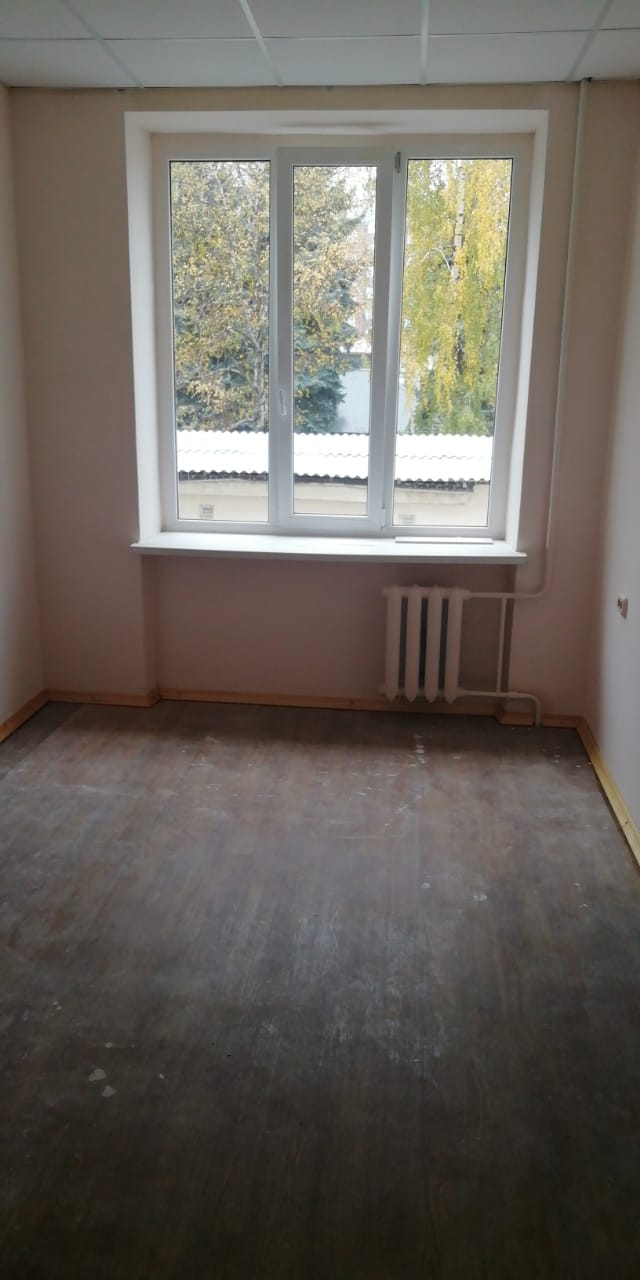 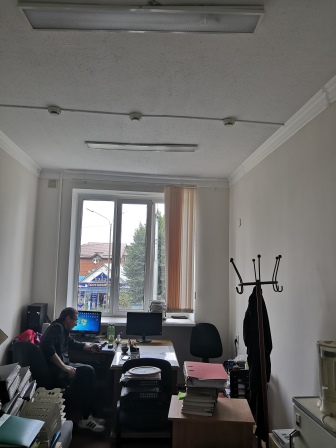 67
МКОУ «СОШ № 6» г.о. Нальчик КБР телефоны: 77 26 11; 77 77 56; 77 79 67; 77 39 58
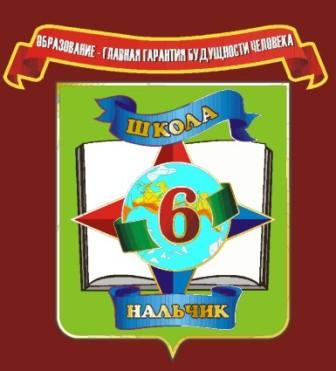 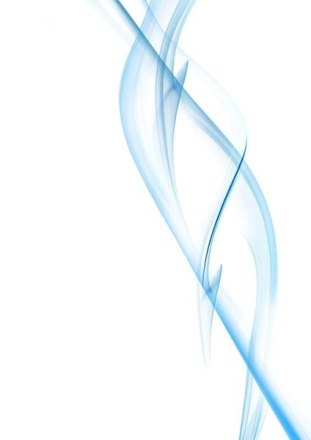 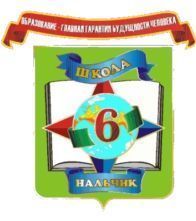 10.Осуществлена замена светильников в 3-х кабинетах (географии, кабинетов начальной школы).
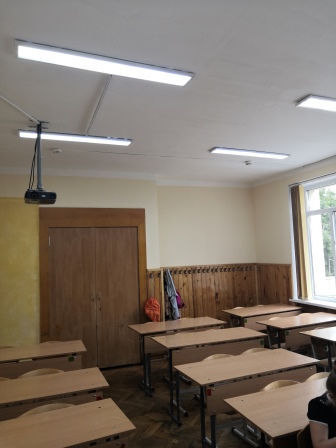 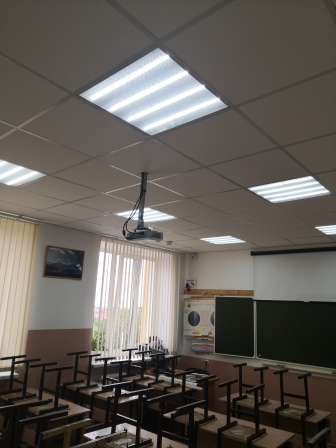 68
МКОУ «СОШ № 6» г.о. Нальчик КБР телефоны: 77 26 11; 77 77 56; 77 79 67; 77 39 58
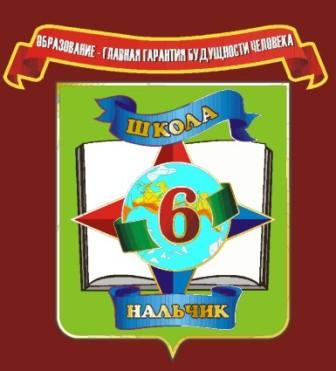 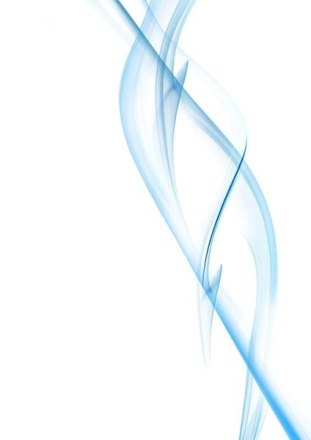 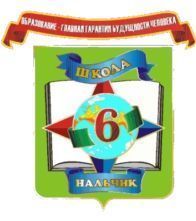 11. Приобретены стулья в кабинет начальных классов (28 шт.).
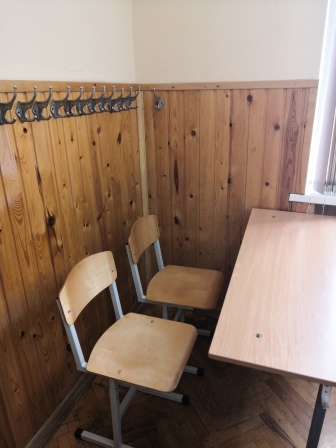 69
МКОУ «СОШ № 6» г.о. Нальчик КБР телефоны: 77 26 11; 77 77 56; 77 79 67; 77 39 58
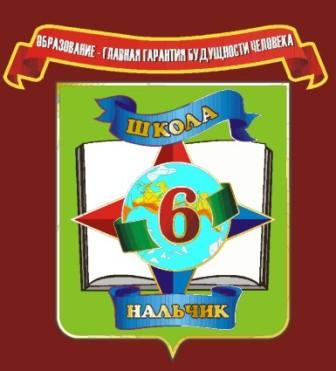 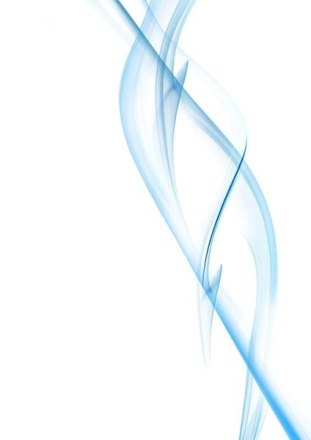 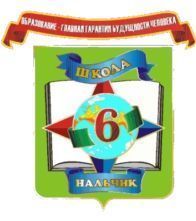 12. Установлены 15 камер видеонаблюдения в учебных кабинетах и 1 камера на лестничной площадке со встроенными микрофонами.
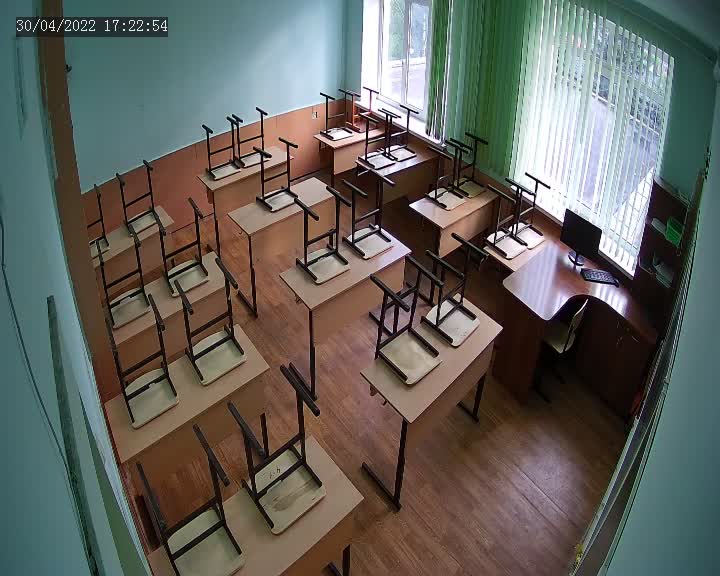 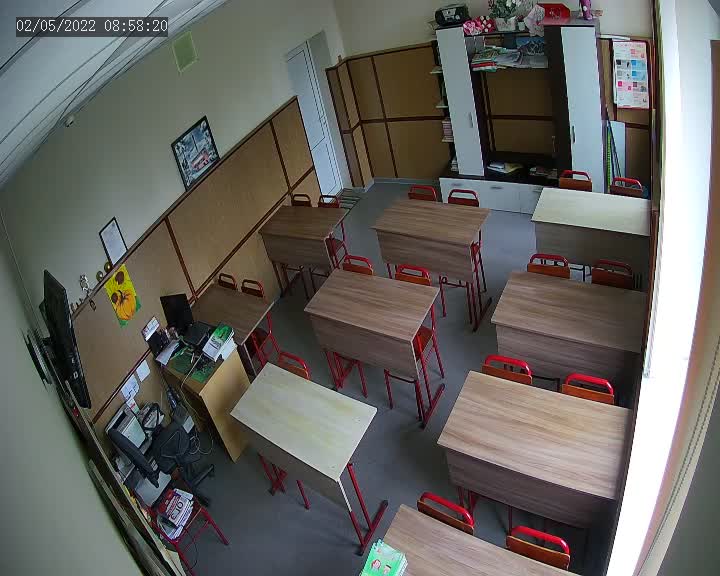 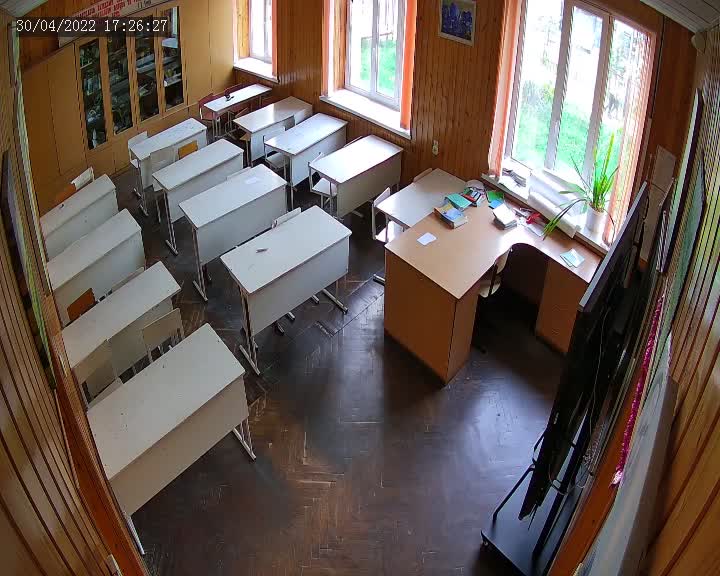 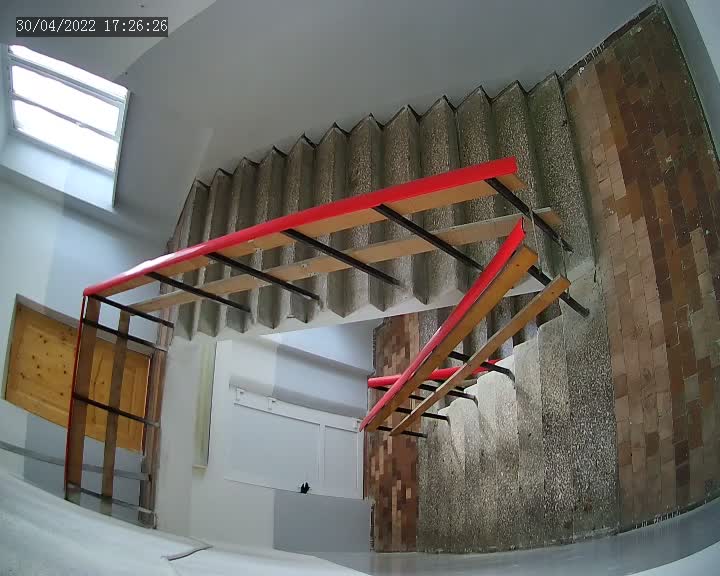 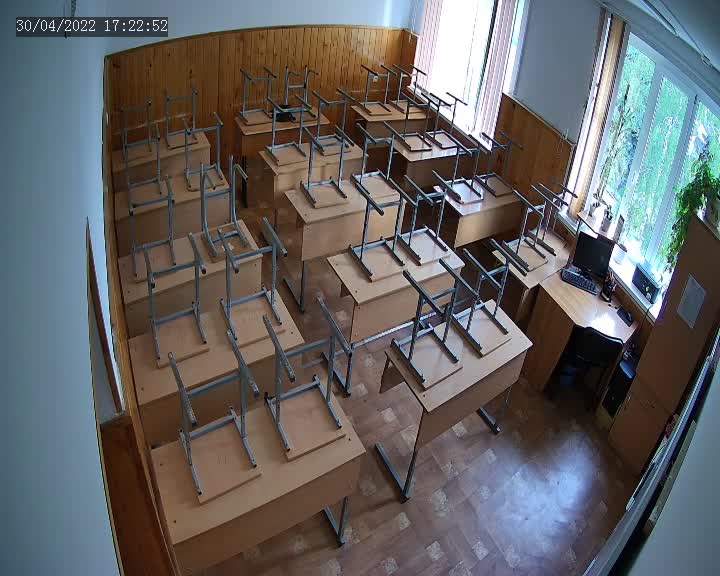 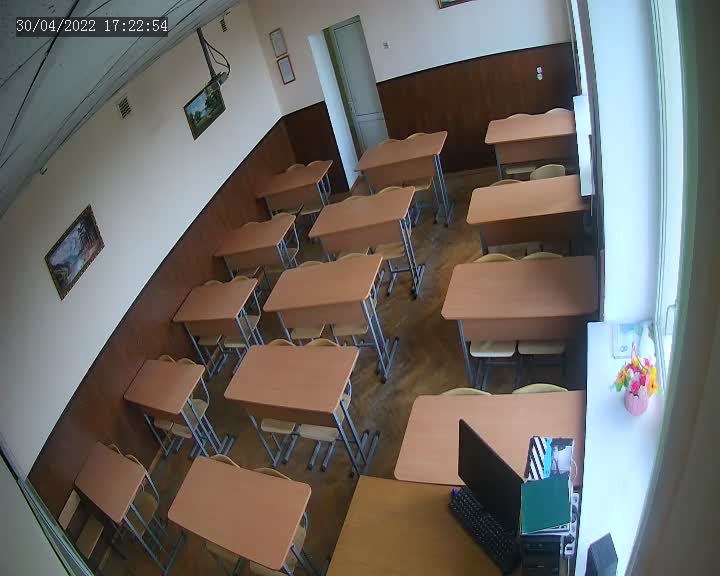 70
МКОУ «СОШ № 6» г.о. Нальчик КБР телефоны: 77 26 11; 77 77 56; 77 79 67; 77 39 58
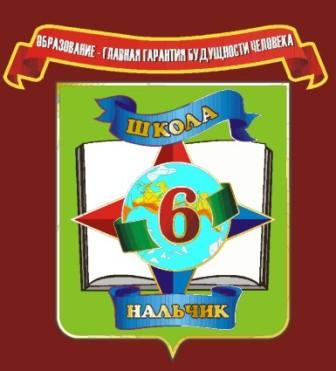 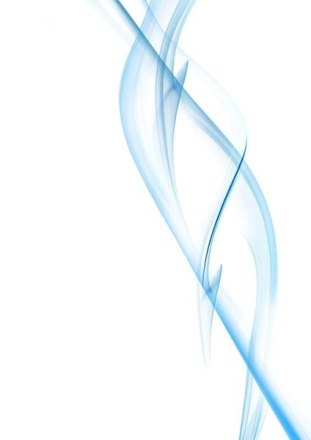 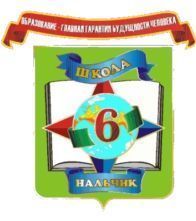 13. Приобретен теннисный стол и ракетки
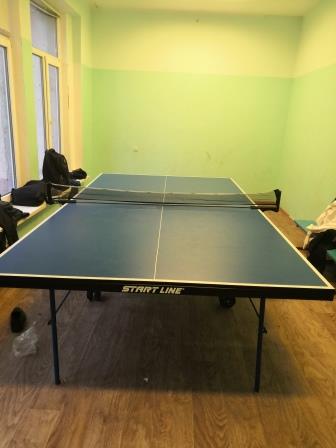 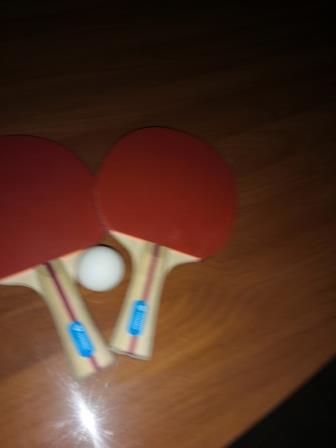 71
МКОУ «СОШ № 6» г.о. Нальчик КБР телефоны: 77 26 11; 77 77 56; 77 79 67; 77 39 58
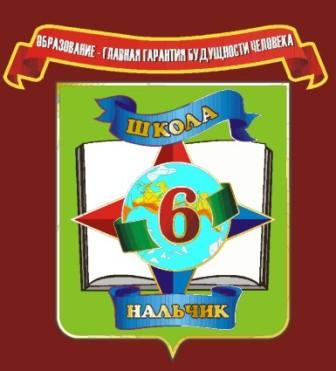 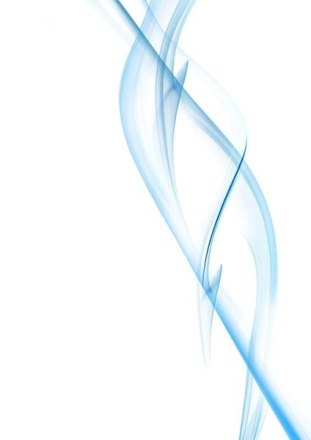 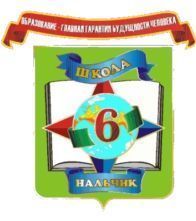 14. Приобретена форма (майки с логотипом школы) для участия в спортивных соревнованиях обучающимся начальной школы.
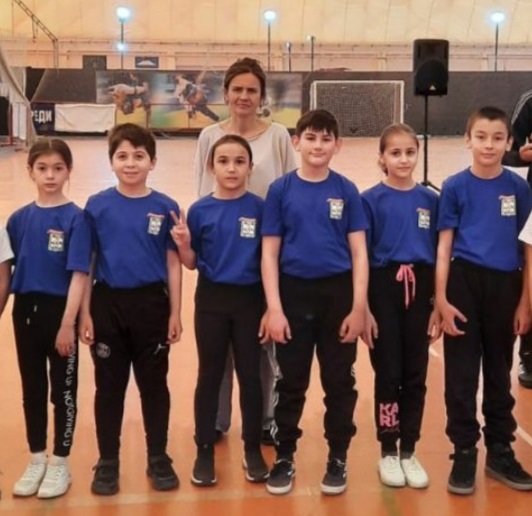 72
МКОУ «СОШ № 6» г.о. Нальчик КБР телефоны: 77 26 11; 77 77 56; 77 79 67; 77 39 58
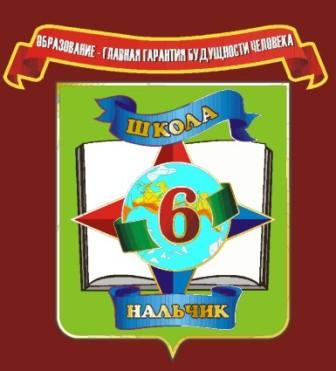 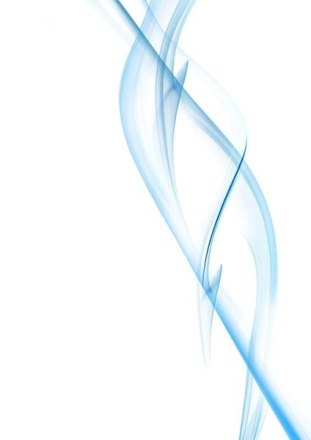 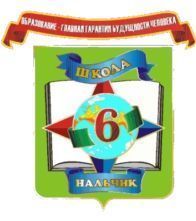 15. Осуществлена установка двух флагштоков во дворе школы.
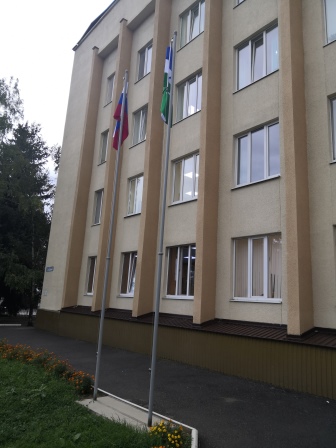 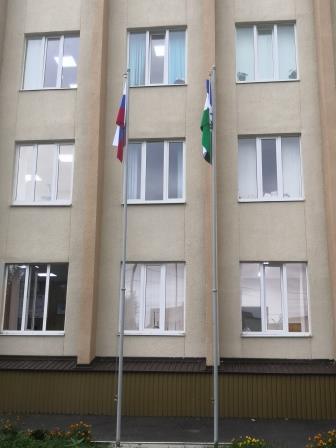 73
МКОУ «СОШ № 6» г.о. Нальчик КБР телефоны: 77 26 11; 77 77 56; 77 79 67; 77 39 58
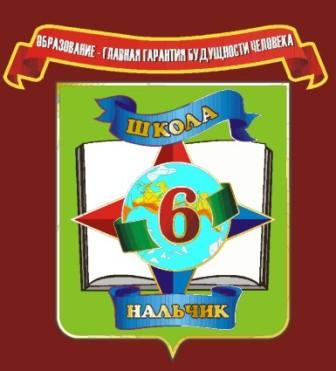 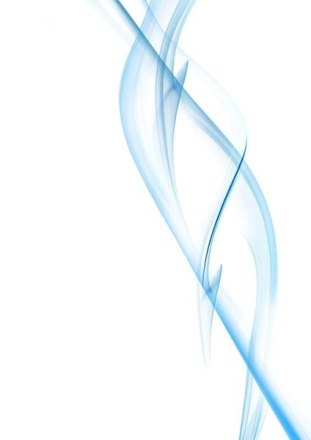 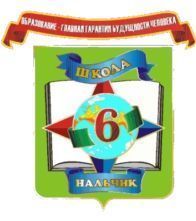 16. 	Осуществлен вывоз бытового мусора и очистка защитного сооружения школы.
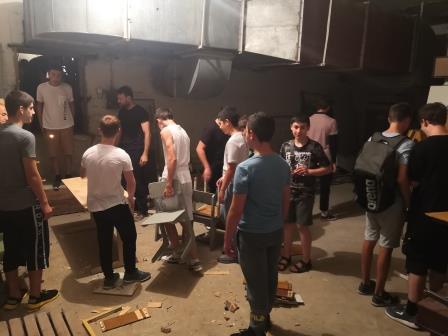 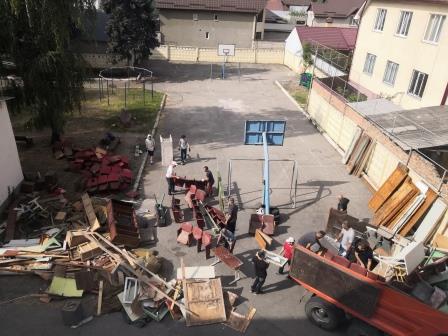 74
МКОУ «СОШ № 6» г.о. Нальчик КБР телефоны: 77 26 11; 77 77 56; 77 79 67; 77 39 58
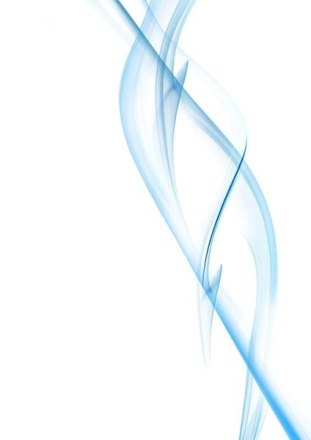 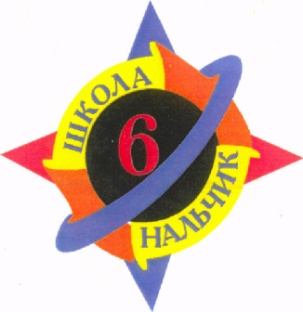 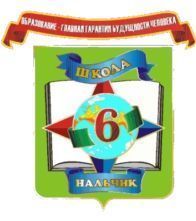 С 1 сентября 2021 года по 1 сентября 2022 года 
за счет бюджета и привлеченных внебюджетных средств (спонсорской помощи):
Осуществлен ремонт кабинета балкарского языка и литературы, кабинета завхоза.
Осуществлен ремонт (побелка, покраска) запасного лестничного перехода с цокольного этажа до 4 этажа).
Осуществлена замена светильников в 3-х кабинетах (географии, кабинетов начальной школы).
Приобретены стулья в кабинет начальных классов (28 шт.).
Приобретен теннисный стол и ракетки. 
Приобретена форма (майки с логотипом школы) для участия в спортивных соревнованиях обучающимся начальной школы.
Осуществлена замена 4-х дверей служебных помещений на цокольном этаже.
Осуществлен ремонт процедурного кабинета.
Осуществлен ремонт служебного помещения на 1 этаже
75
МКОУ «СОШ № 6» г.о. Нальчик КБР телефоны: 77 26 11; 77 77 56; 77 79 67; 77 39 58
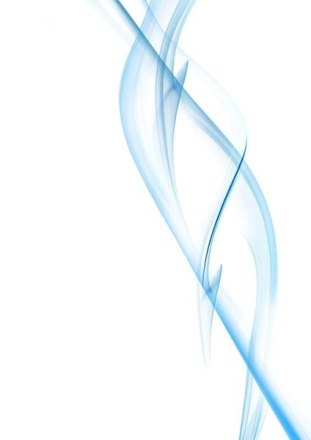 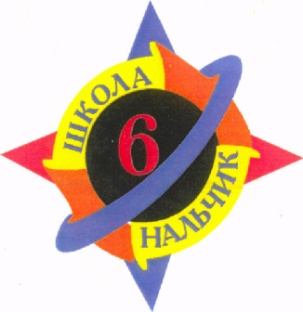 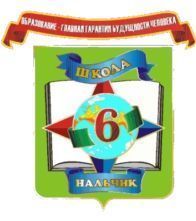 С 1 сентября 2021 года по 1 сентября 2022 года 
за счет средств бюджета и привлеченных внебюджетных средств (спонсорской помощи):
10.	Установлены 15 камер видеонаблюдения в учебных кабинетах и 1 камера на лестничной площадке со встроенными микрофонами.
11.	Осуществлена установка двух флагштоков во дворе школы.
12.	Приобретен спортивный инвентарь (мячи, ракетки).
13.	Осуществлен капитальный ремонт кабинета ИВТ с заменой системы освещения и установкой ламината.
14.	Осуществлена замена линолеума в коридоре 4 этажа.
15.	Осуществлен ремонт кабинета истории и обществознания с заменой напольного покрытия.
16.	Осуществлен ремонт кабинета бухгалтерии.
17.	Осуществлен вывоз бытового мусора и очистка защитного сооружения школы.
76
МКОУ «СОШ № 6» г.о. Нальчик КБР телефоны: 77 26 11; 77 77 56; 77 79 67; 77 39 58
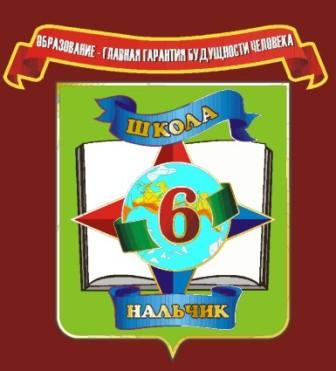 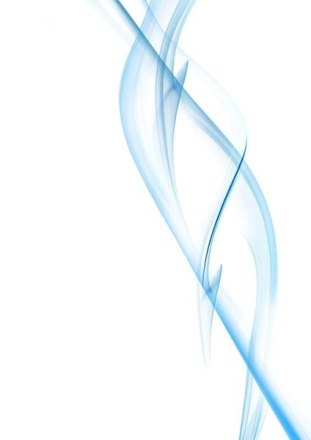 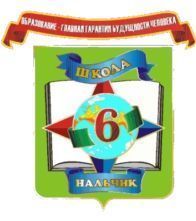 О планируемых расходах привлеченных средств в 2022 – 2023 учебном году
Текущие расходы (тревожная кнопка, интернет, канцтовары, моющие средства и др.);
Ремонтные работы в коридоре 1 этажа здания школы (покраска, побелка);
Интерактивные доски и проекторы;
Замена устаревшего компьютерного оборудования;
Обустройства КПП, пункта (поста) охраны;
77
МКОУ «СОШ № 6» г.о. Нальчик КБР телефоны: 77 26 11; 77 77 56; 77 79 67; 77 39 58
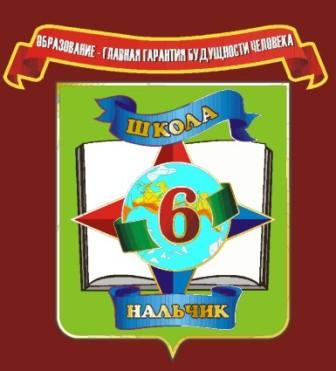 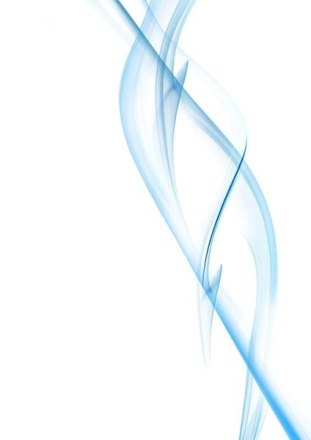 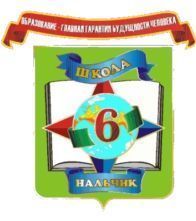 О планах на перспективу
Ремонт в классных кабинетах.
Замена светильников в кабинетах.
Строительство спортивного зала школы.
Расширение столовой.
Приобретение мебели и оборудования.
Обустройство спортивной площадки.
78
МКОУ «СОШ № 6» г.о. Нальчик КБР телефоны: 77 26 11; 77 77 56; 77 79 67; 77 39 58
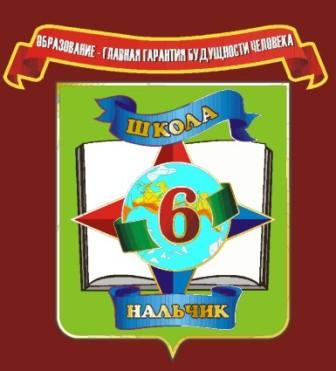 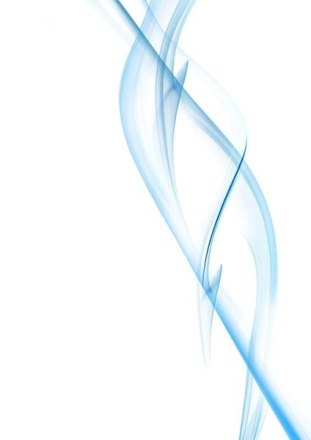 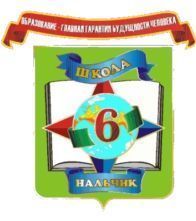 Объявления
Об обеспечении усиленного режима охраны школы.
Об обеспечении санитарного режима в школе. Профилактика заболеваний в школе.
79
МКОУ «СОШ № 6» г.о. Нальчик КБР телефоны: 77 26 11; 77 77 56; 77 79 67; 77 39 58
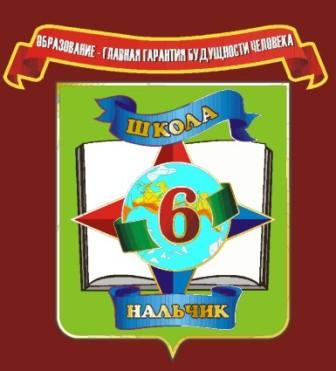 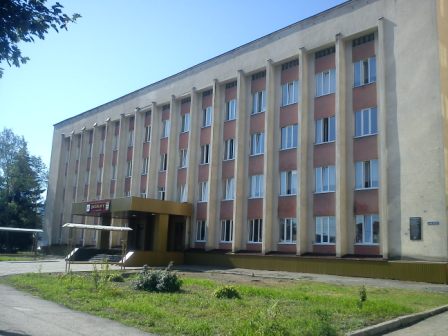 СПАСИБО ЗА 
ВНИМАНИЕ!
80